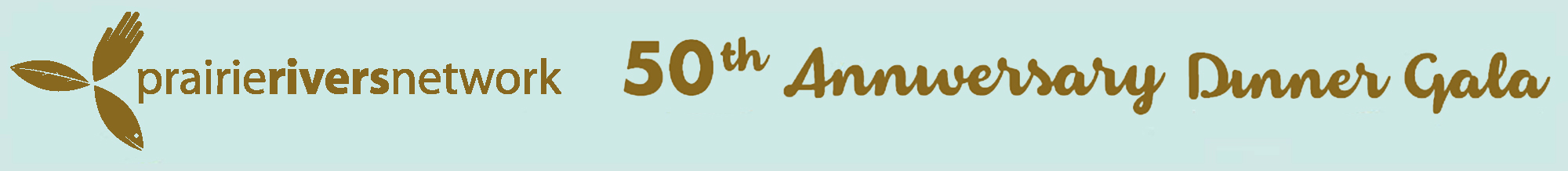 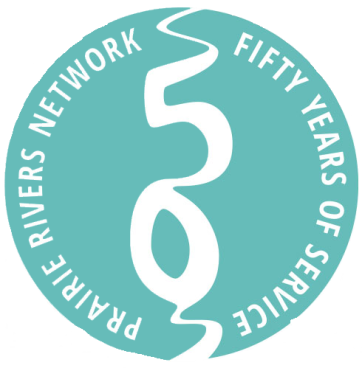 Thank you to all of our members who have made the past 50 years possible
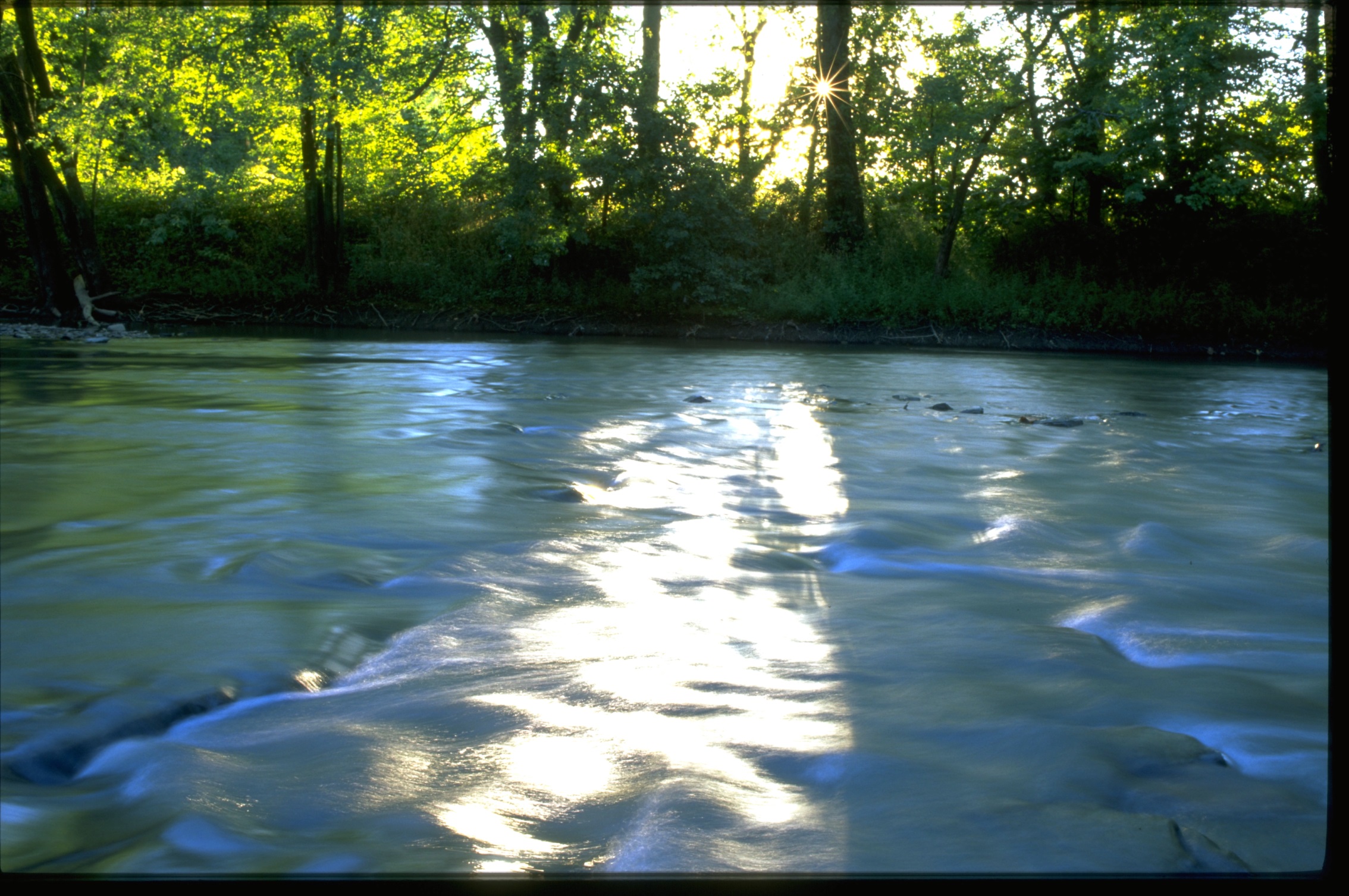 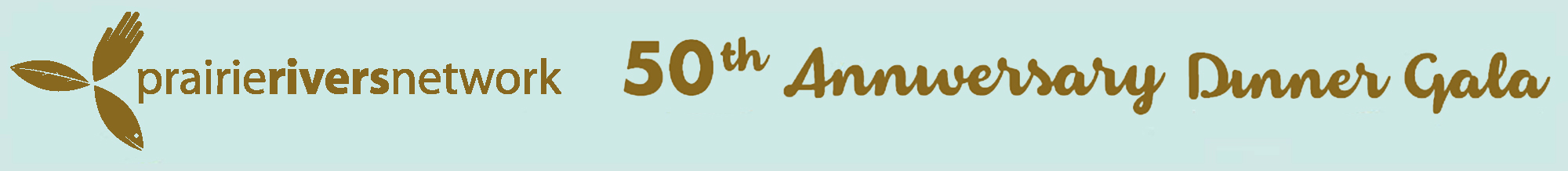 Welcome
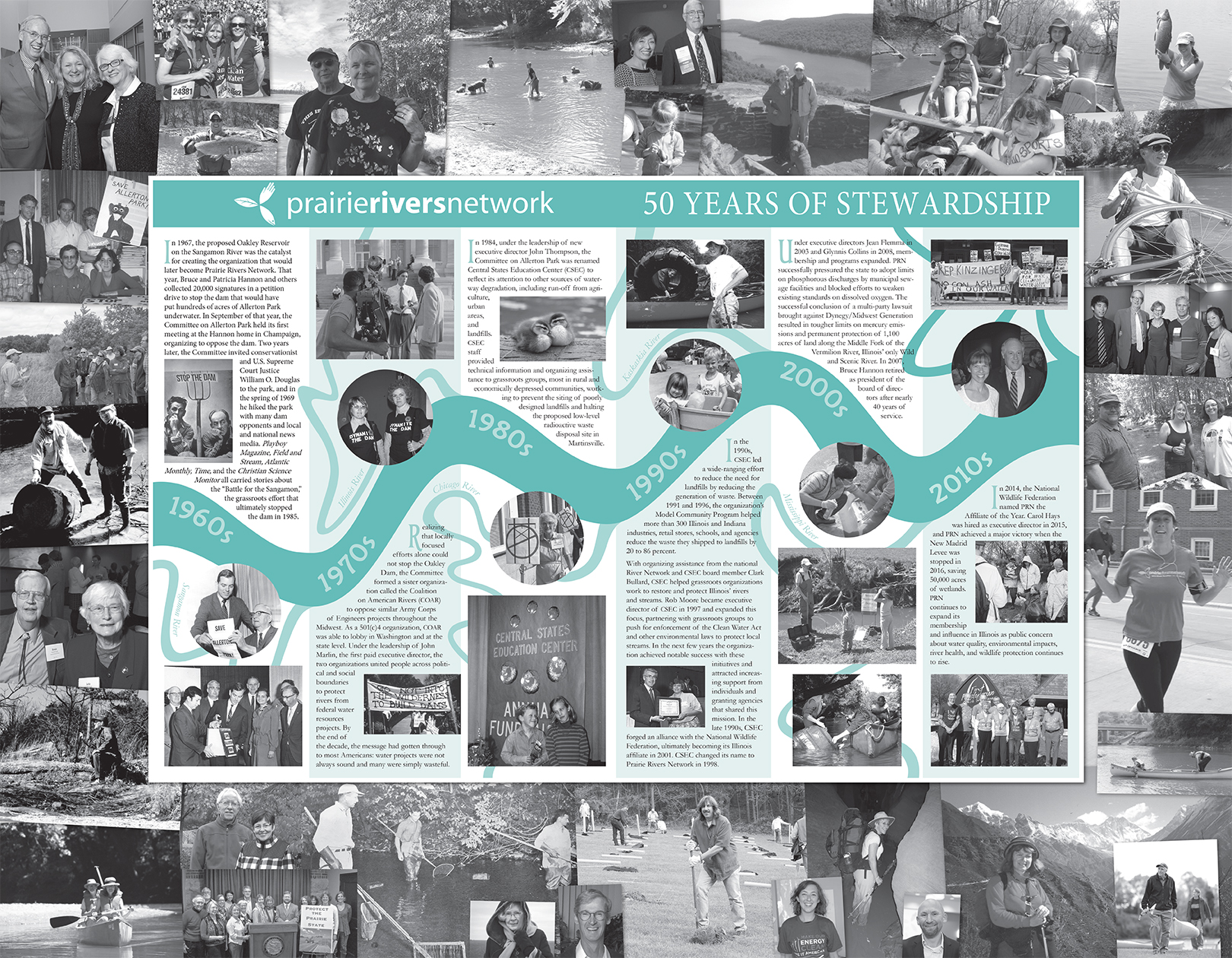 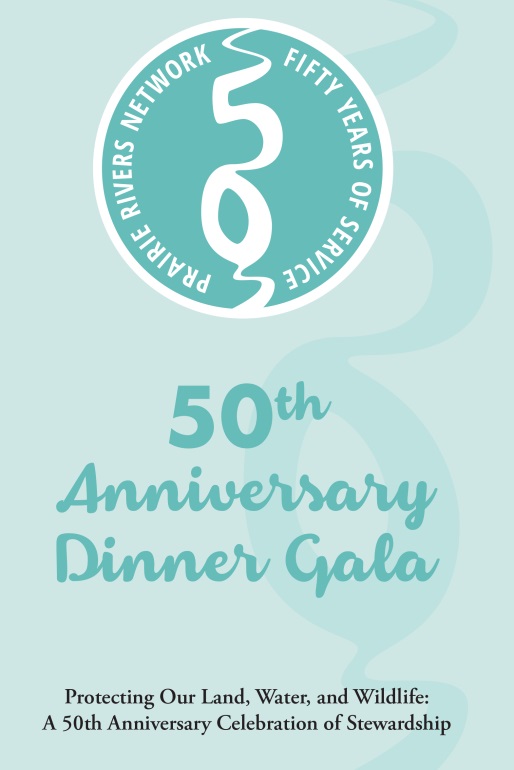 1967: Starting the Fight to Stop the Dam and Save Allerton
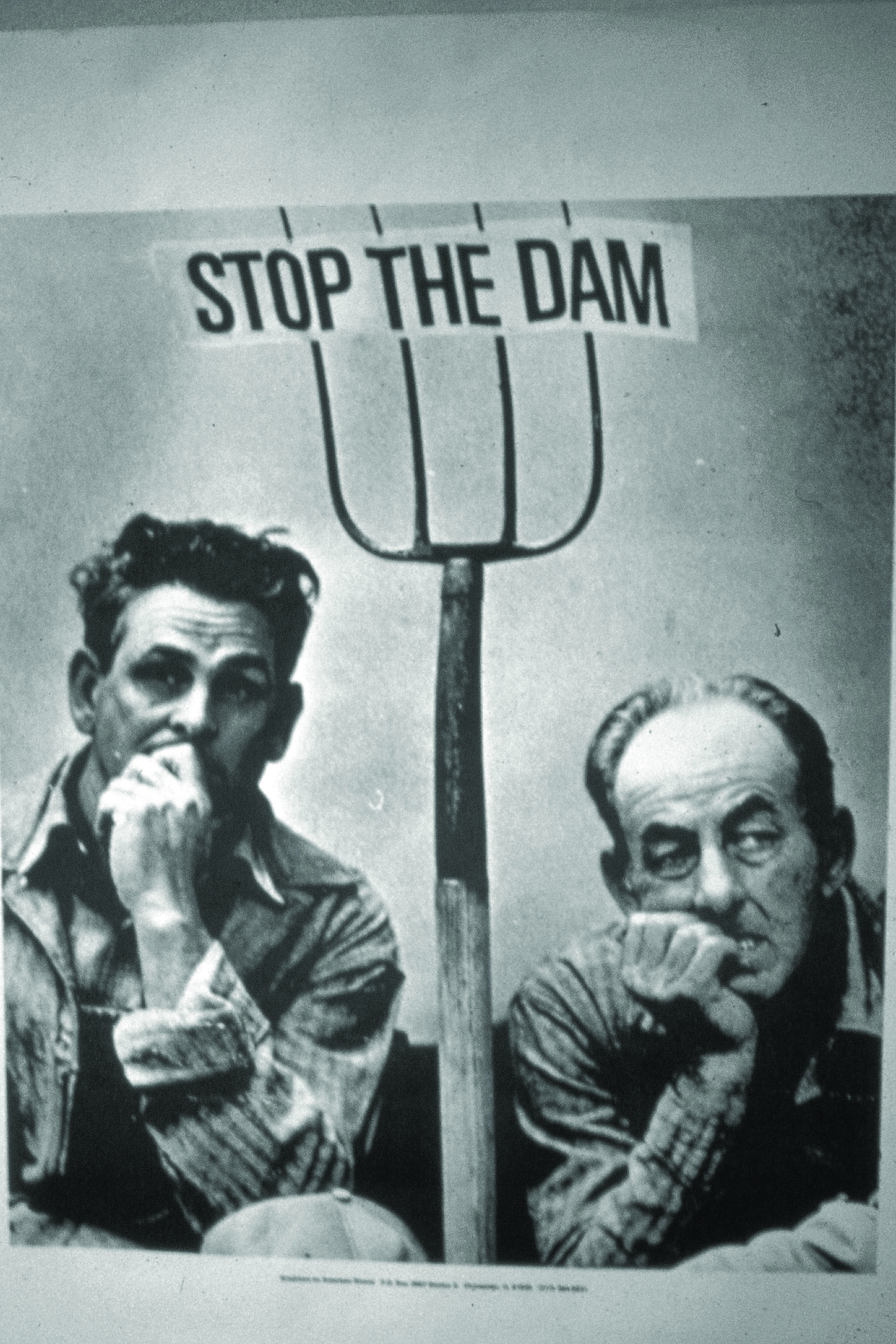 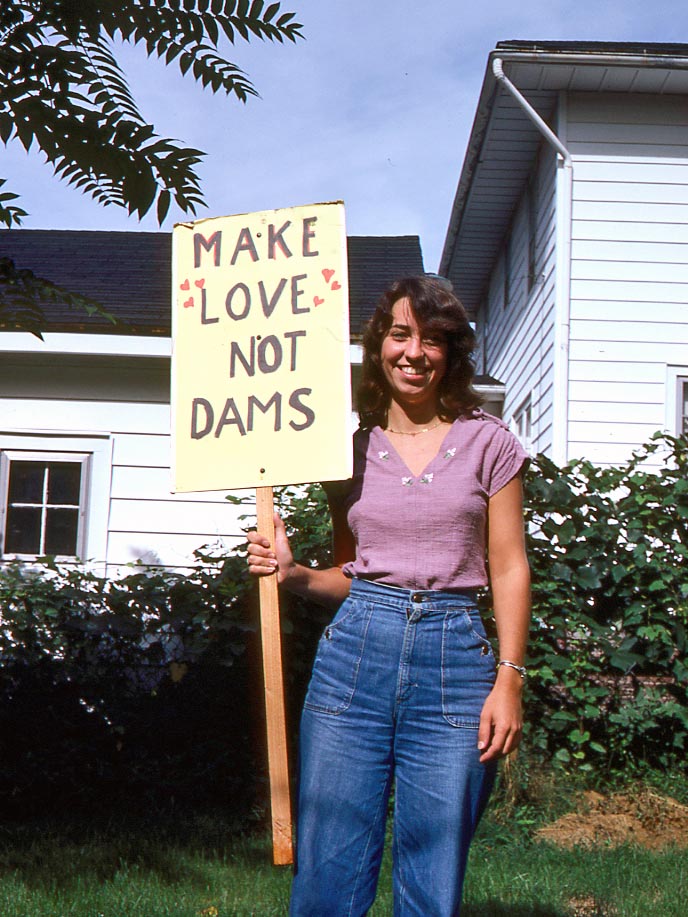 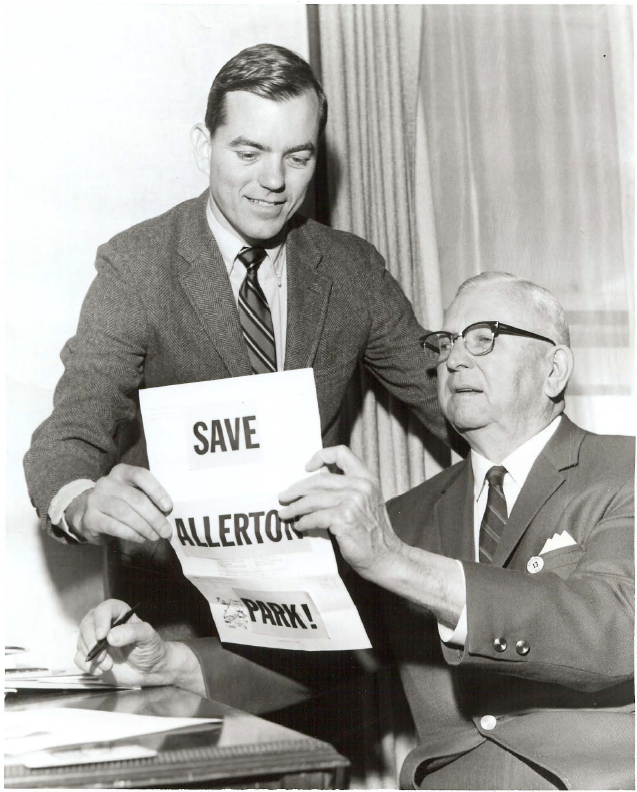 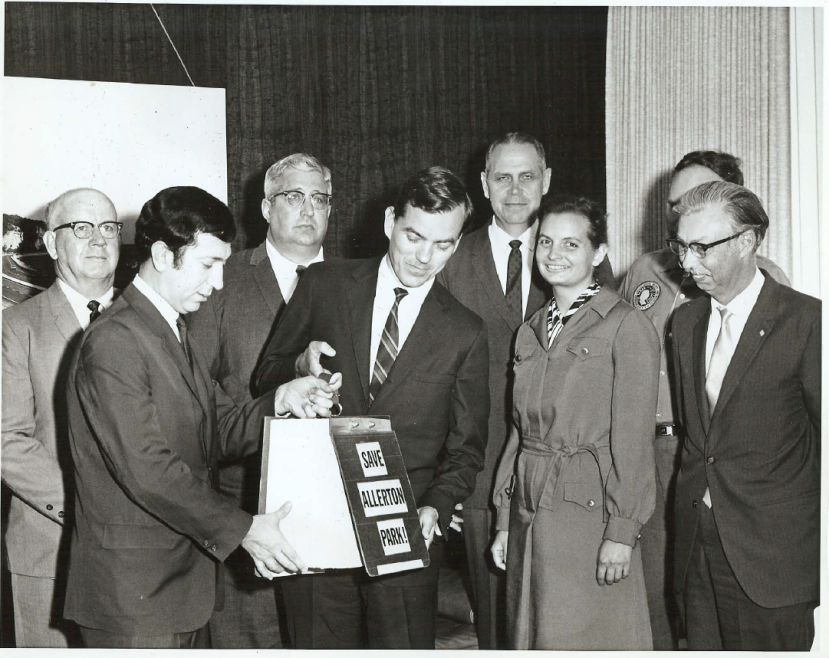 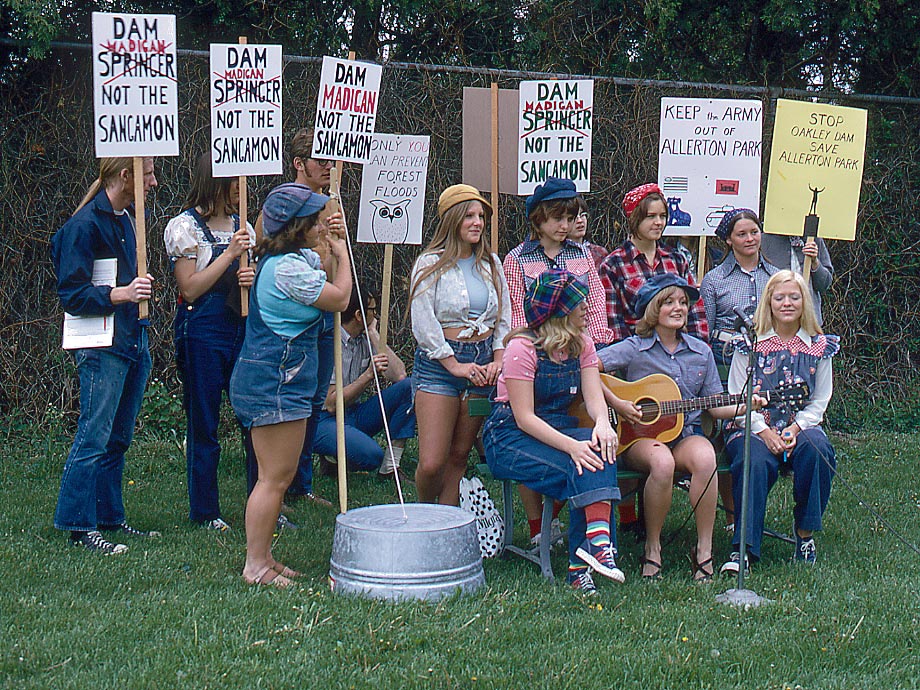 1970s: Stopping Unwise Army Corps of Engineer Projects
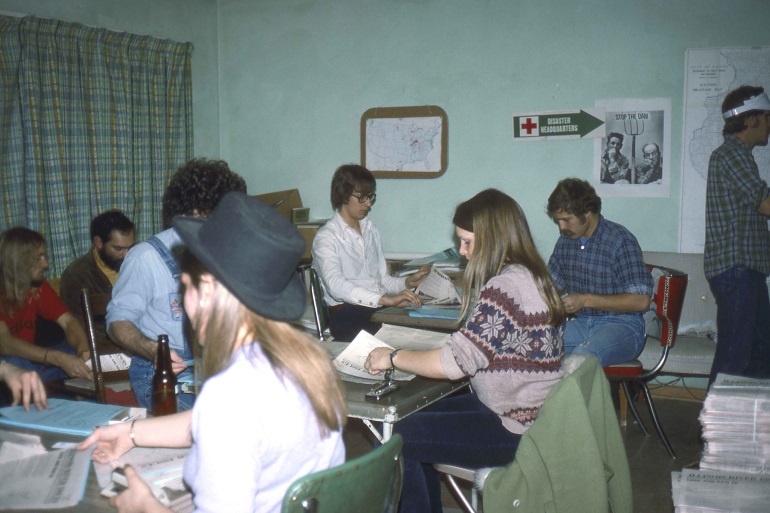 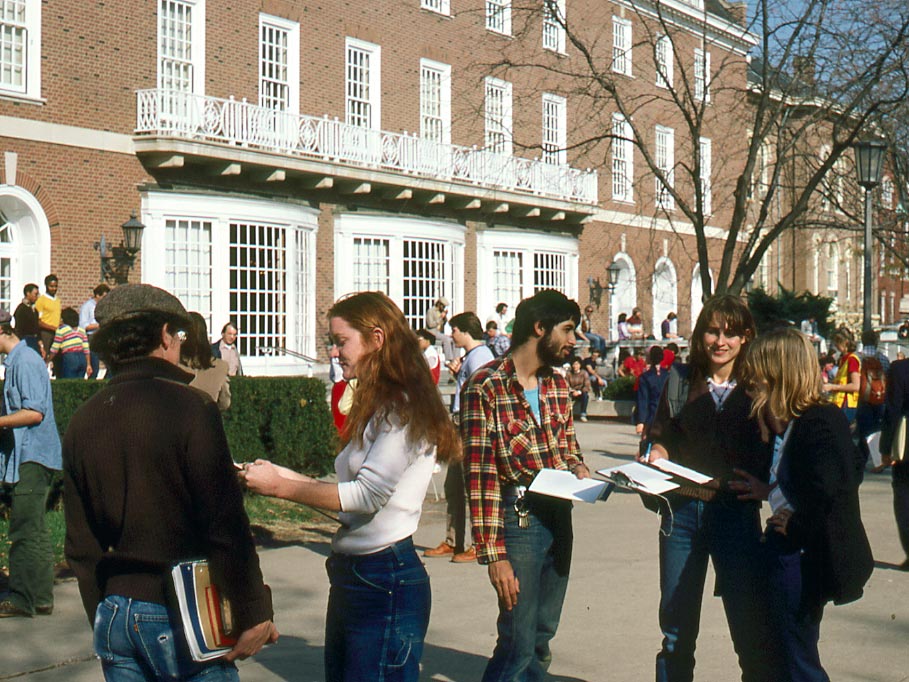 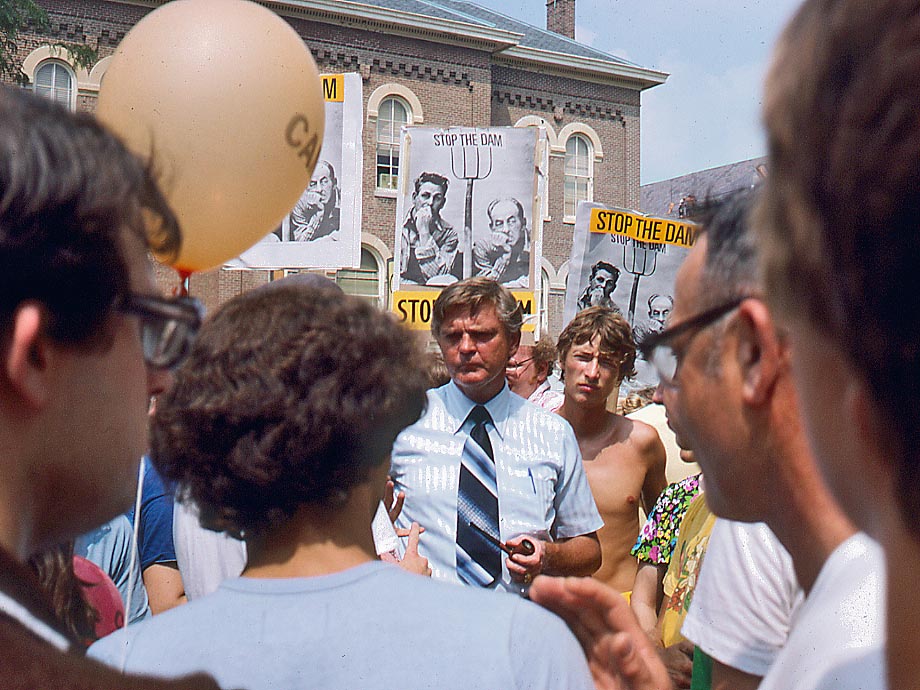 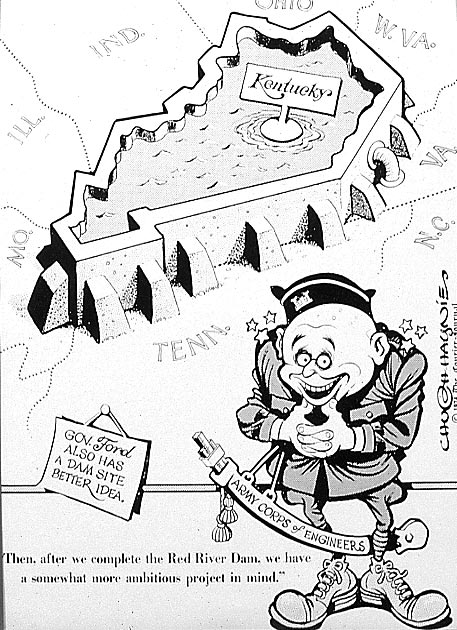 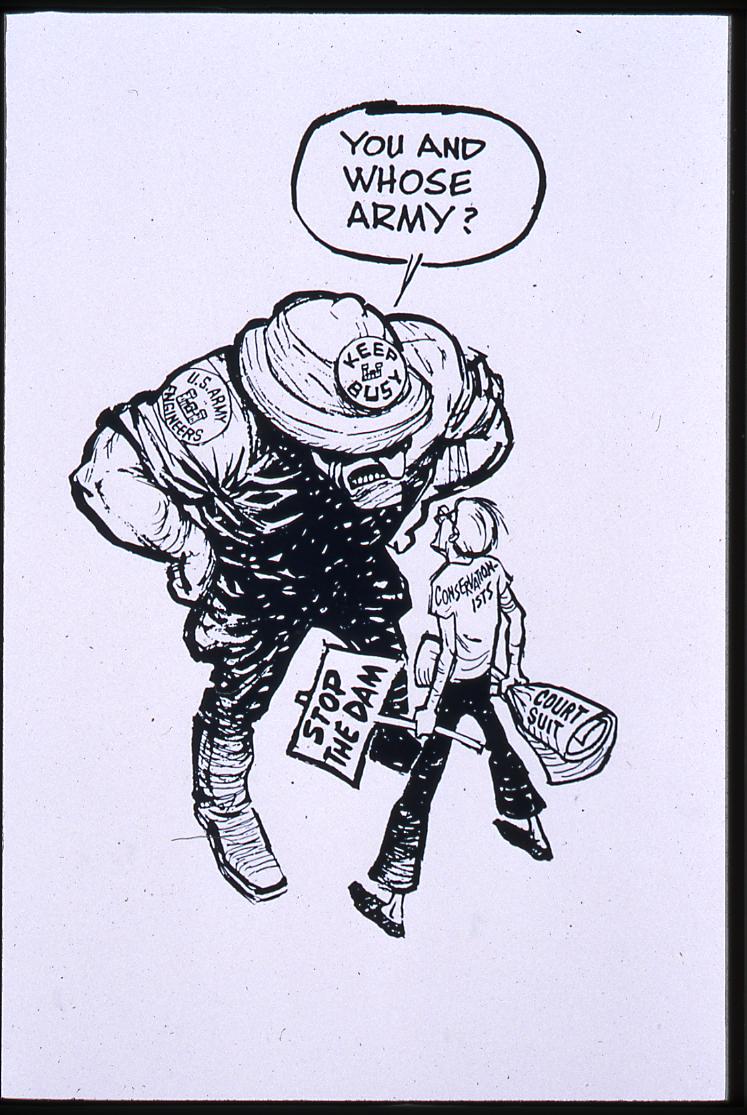 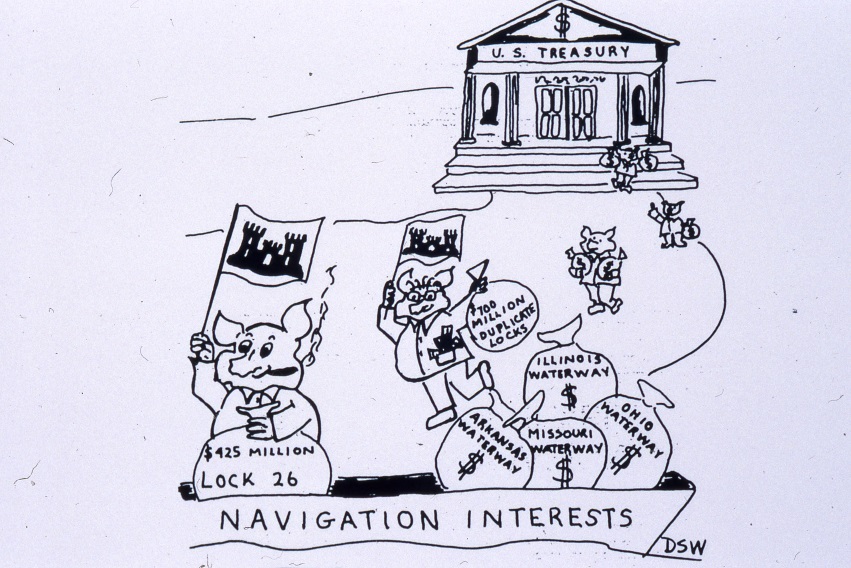 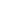 1980s: Fighting Waterway Degradation & Hazardous Landfills
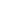 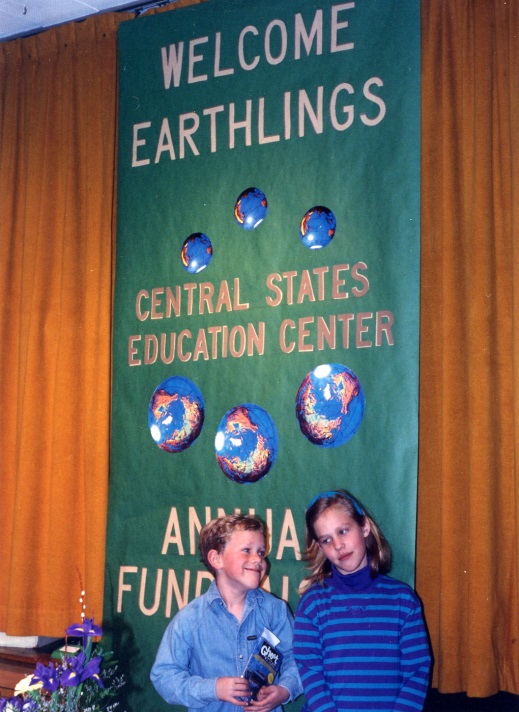 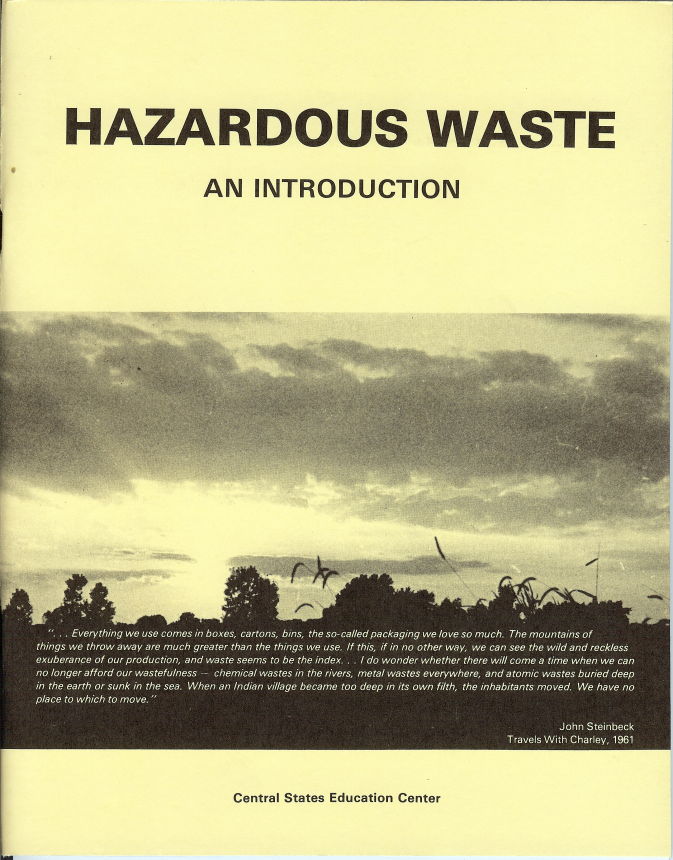 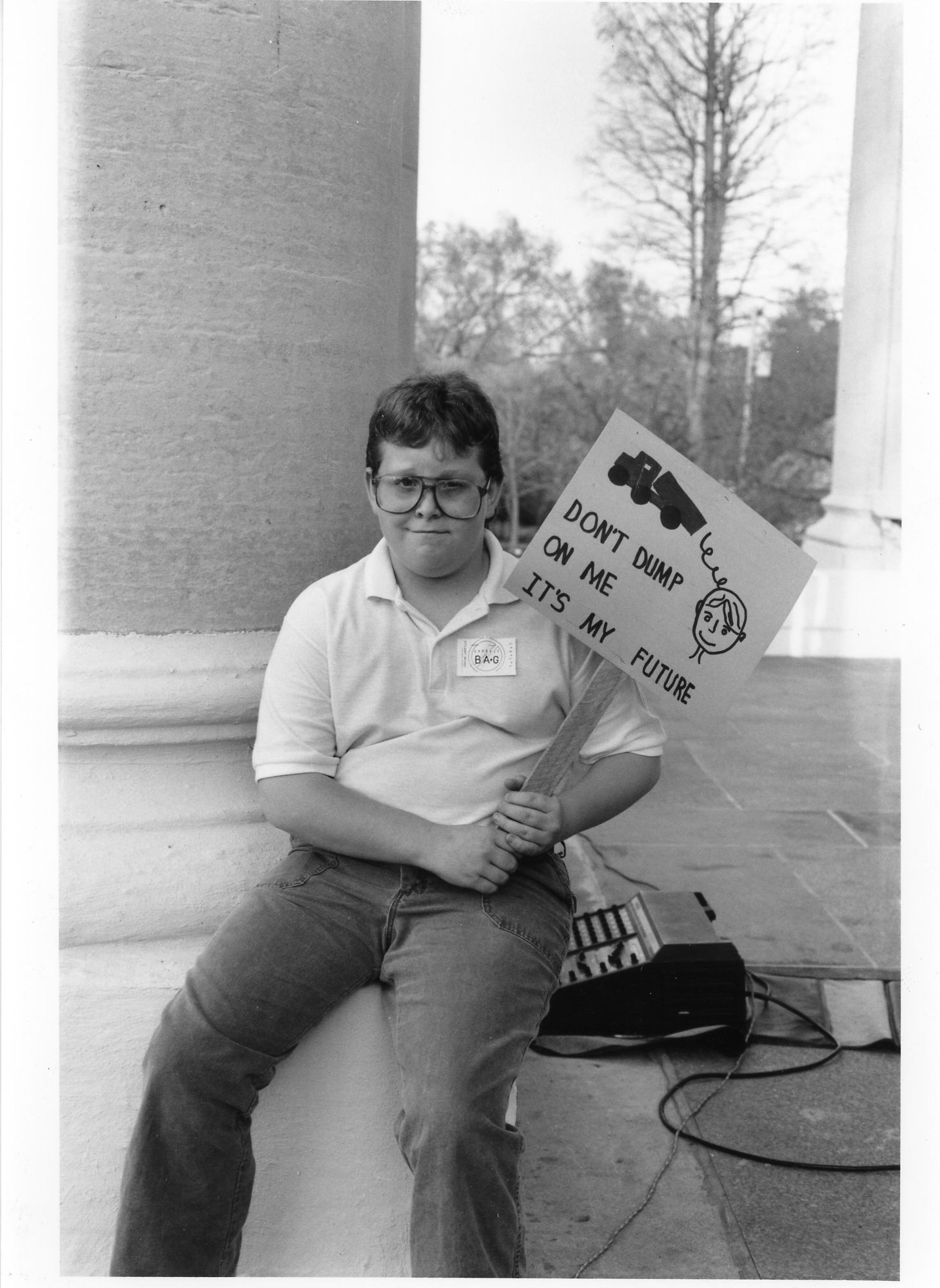 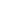 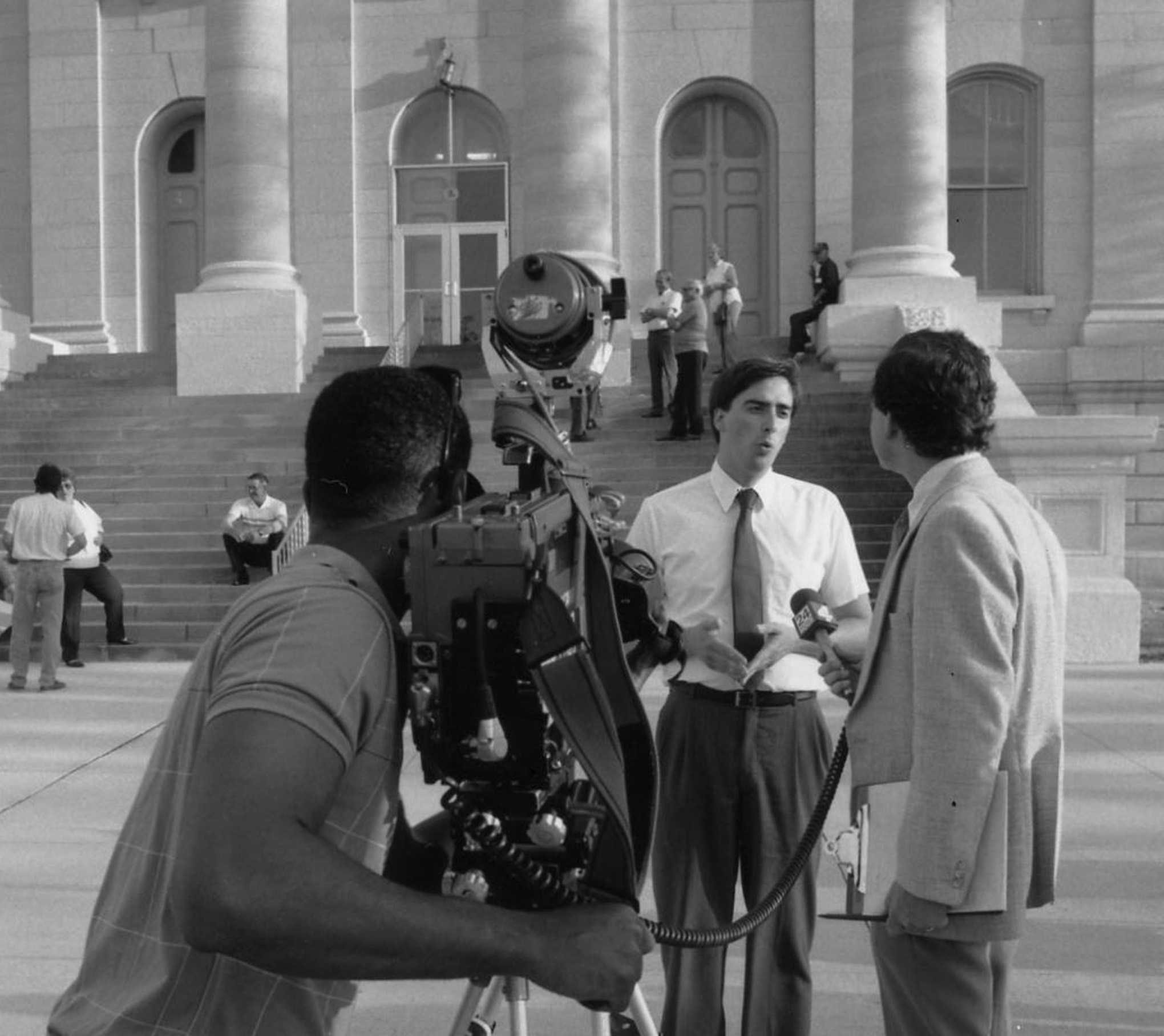 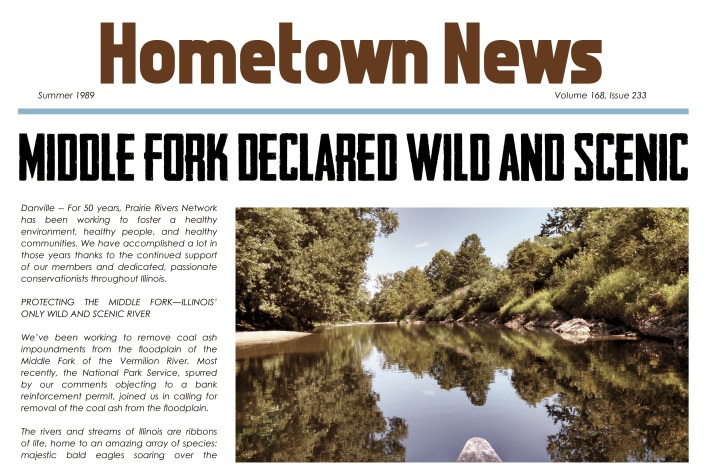 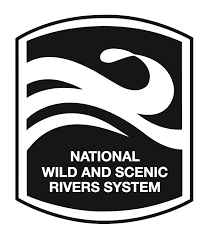 1990s – Reducing Waste Through Model Communities
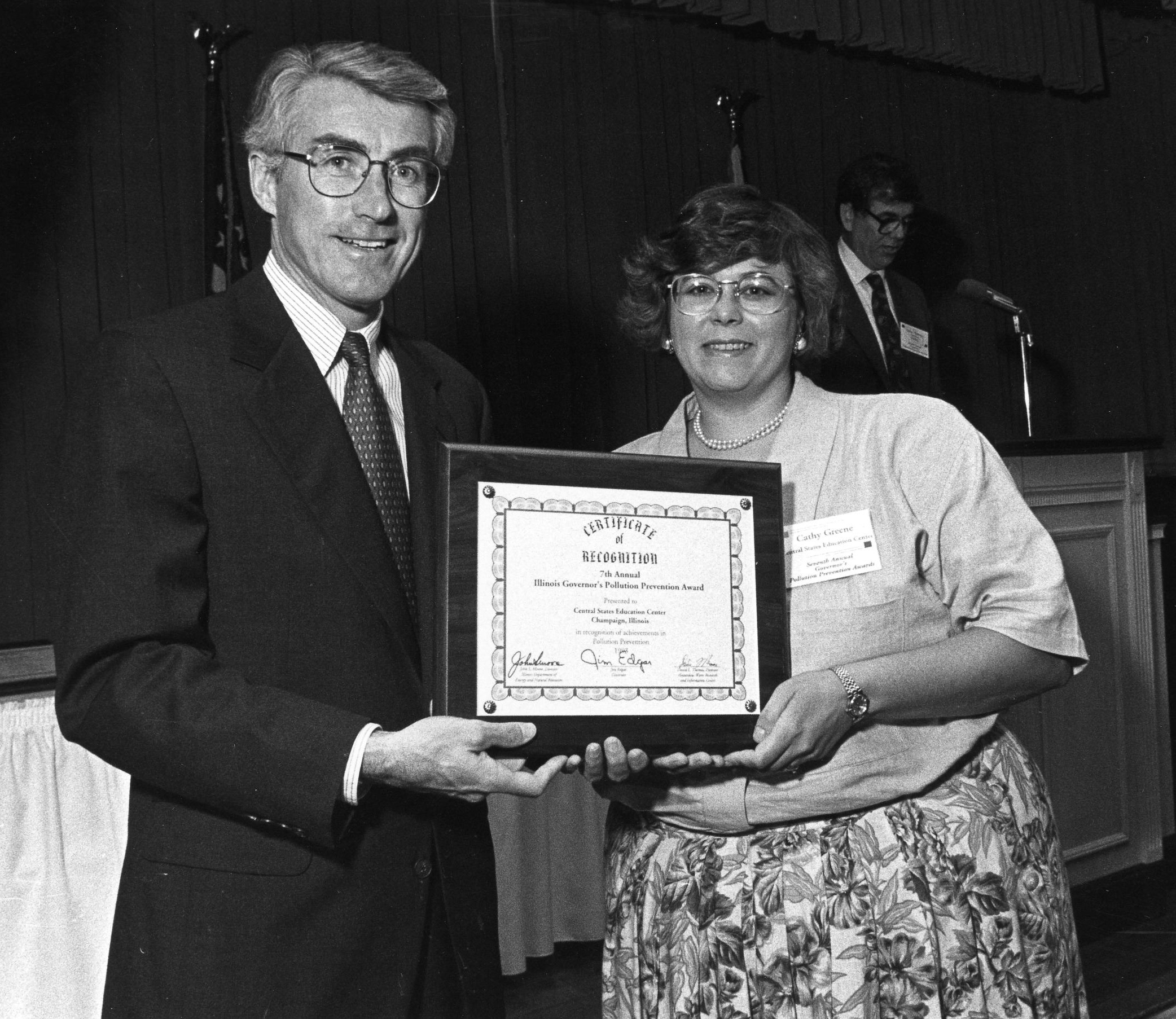 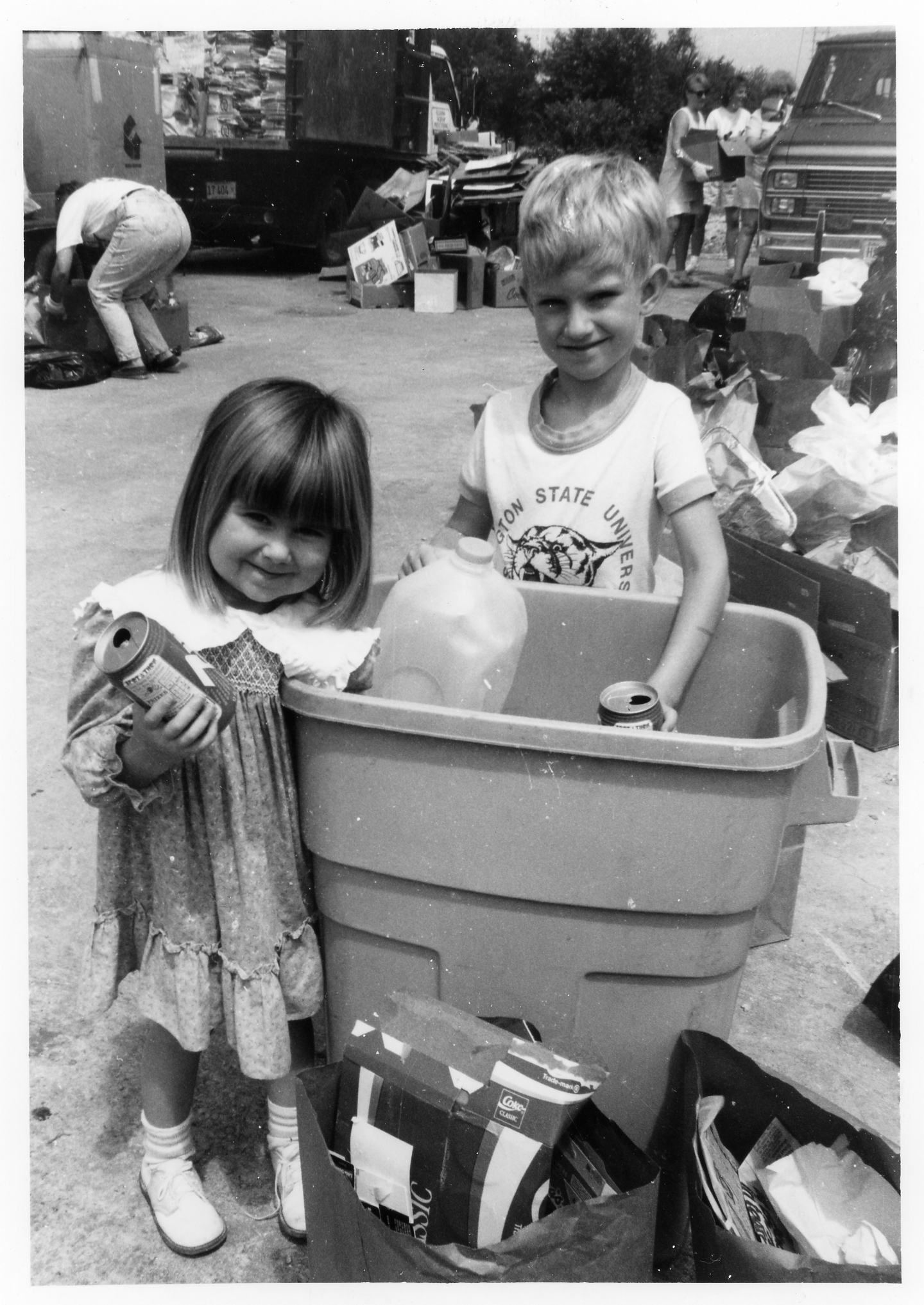 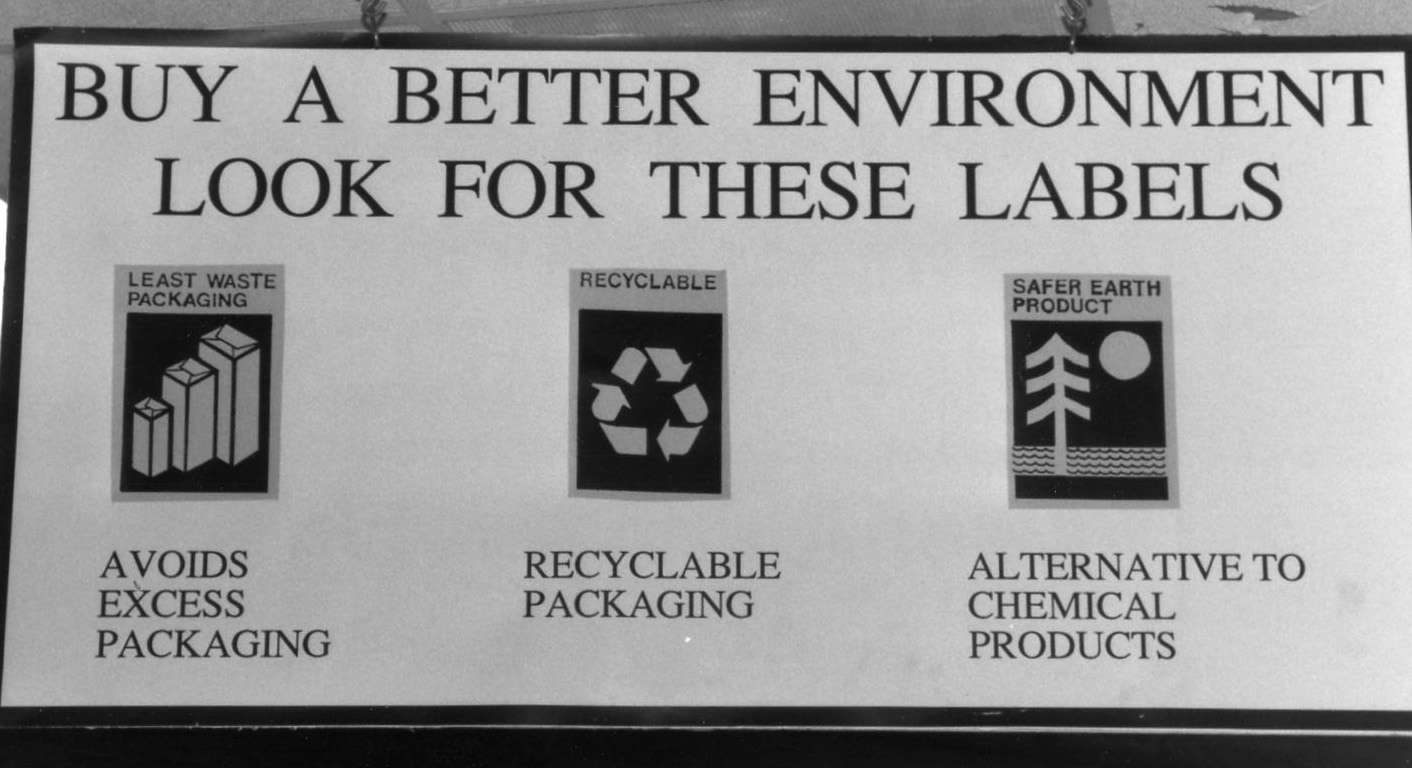 2000s – Protecting Rivers Using the Clean Water Act
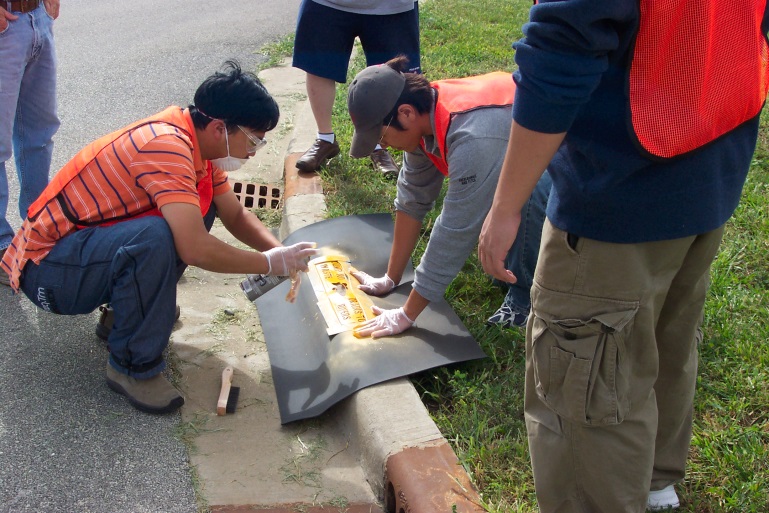 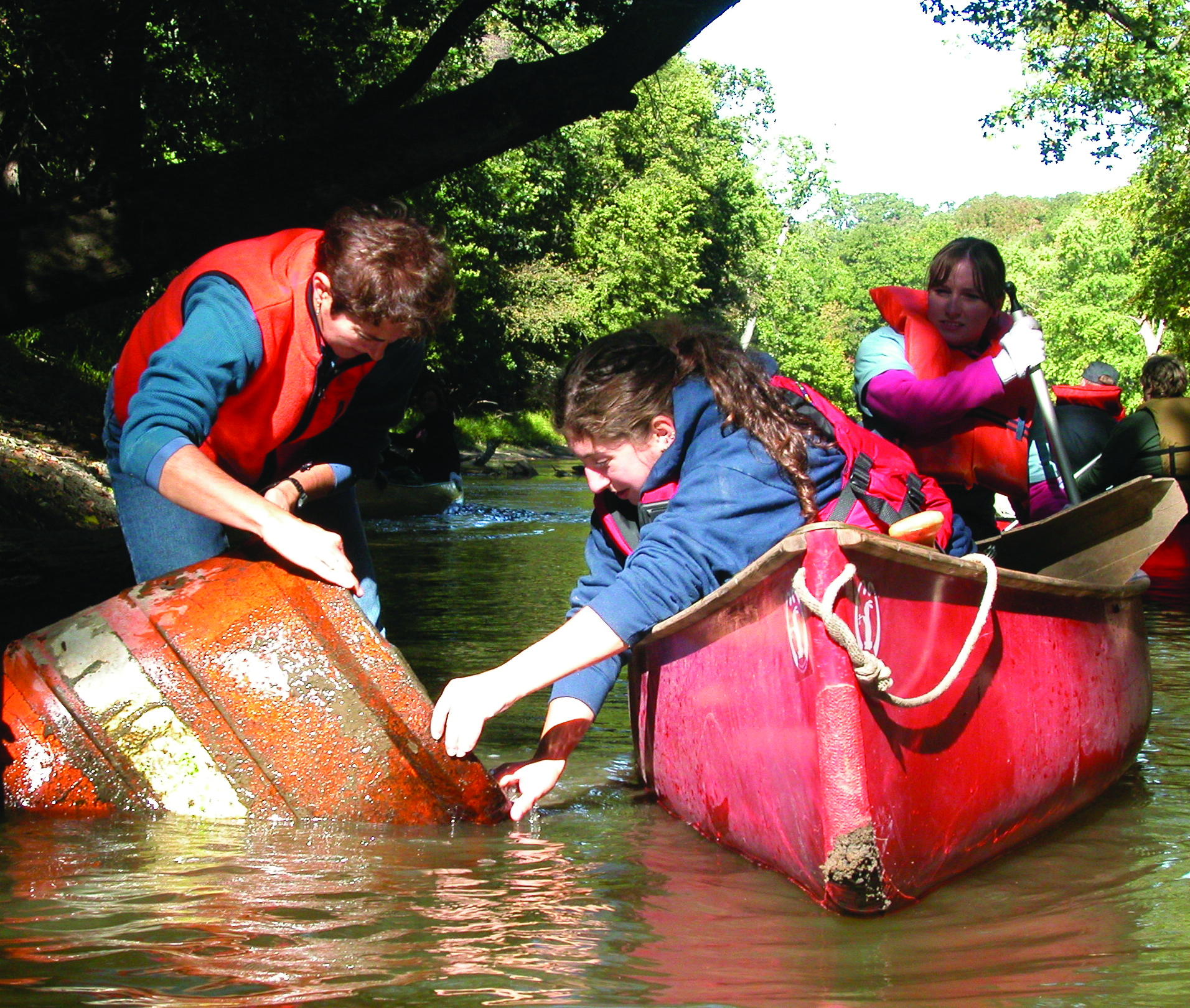 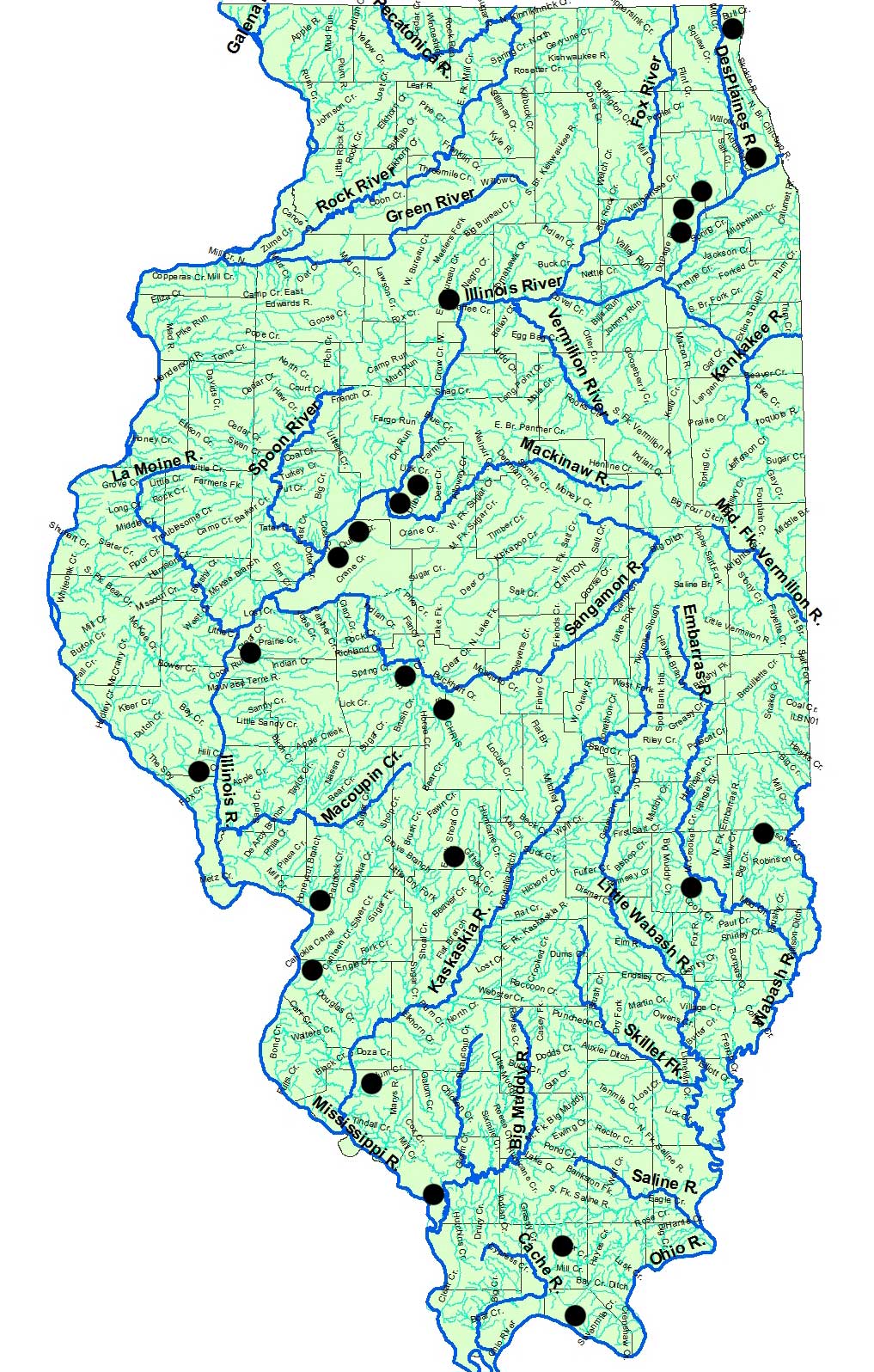 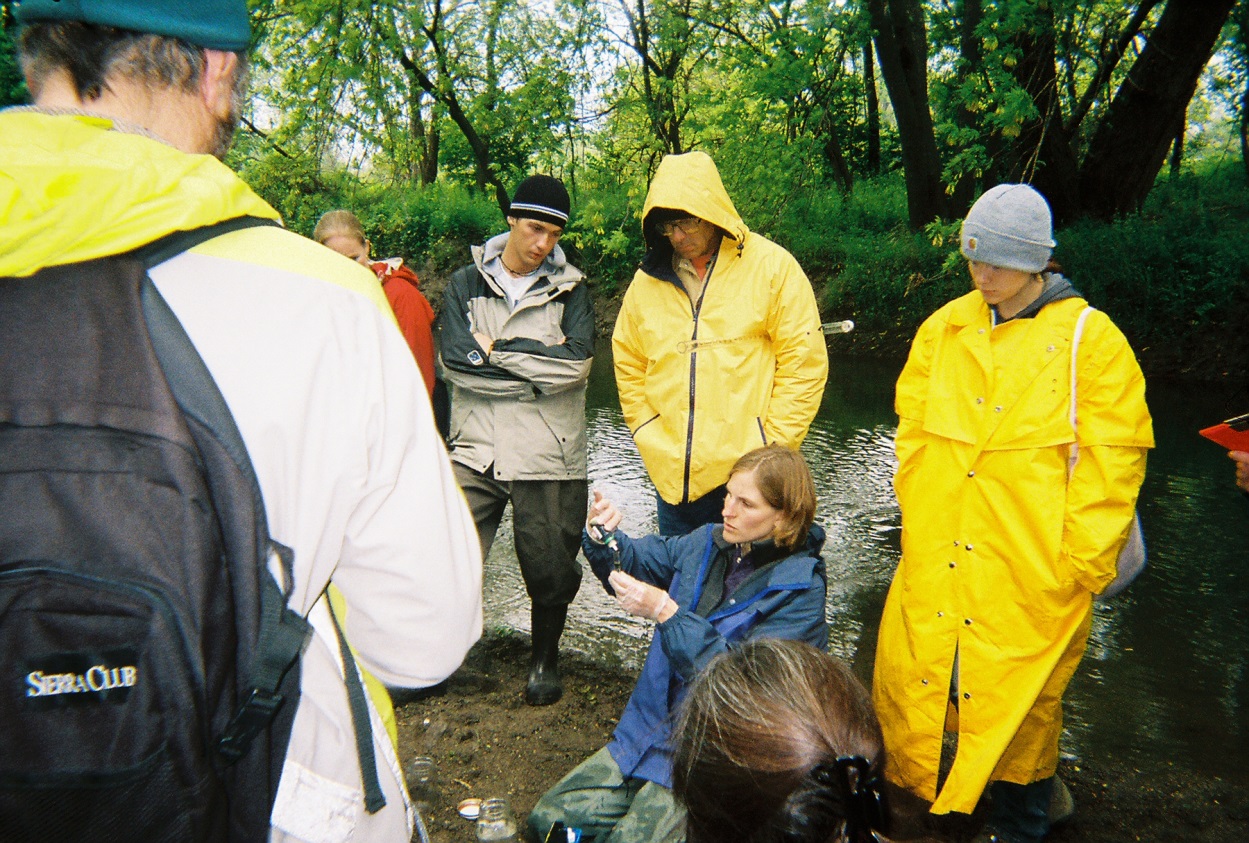 Illinois’ 24 
coal-fired power plants
2010s – Clean Water, Wildlife, Reconnecting Rivers & Wetlands
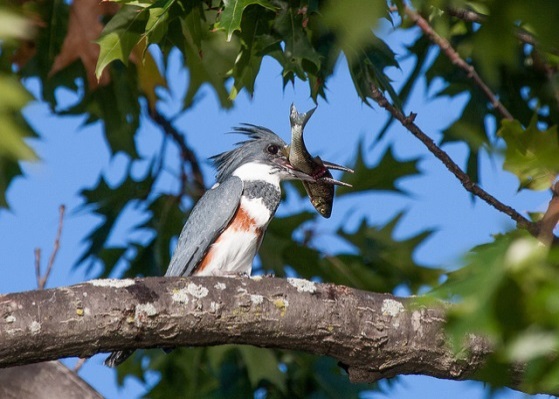 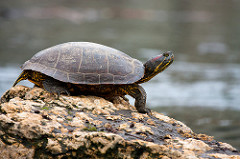 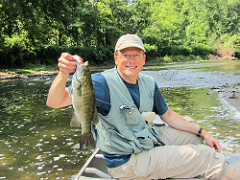 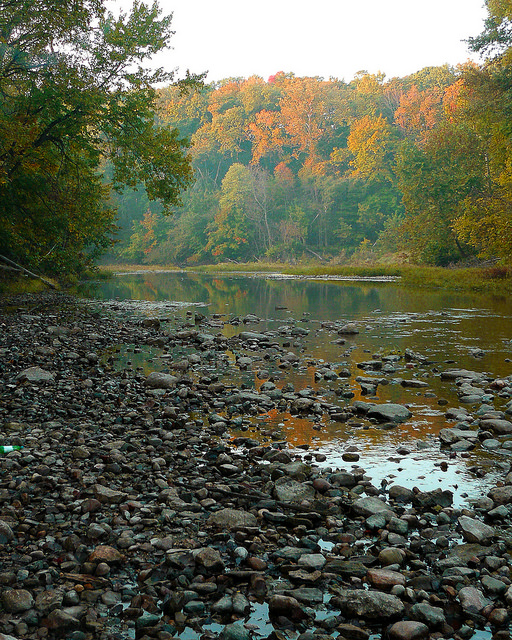 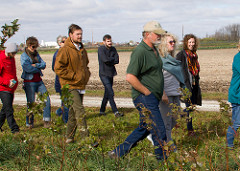 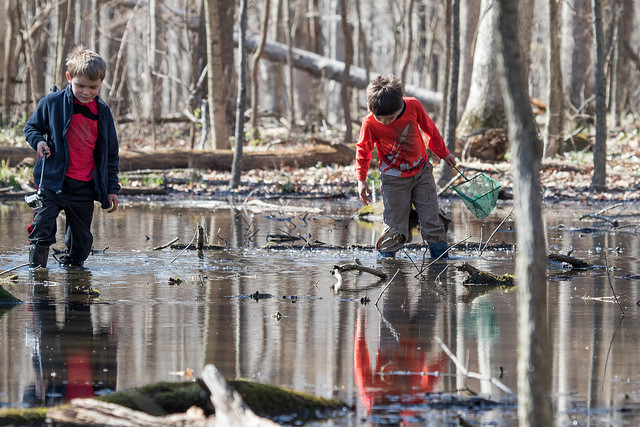 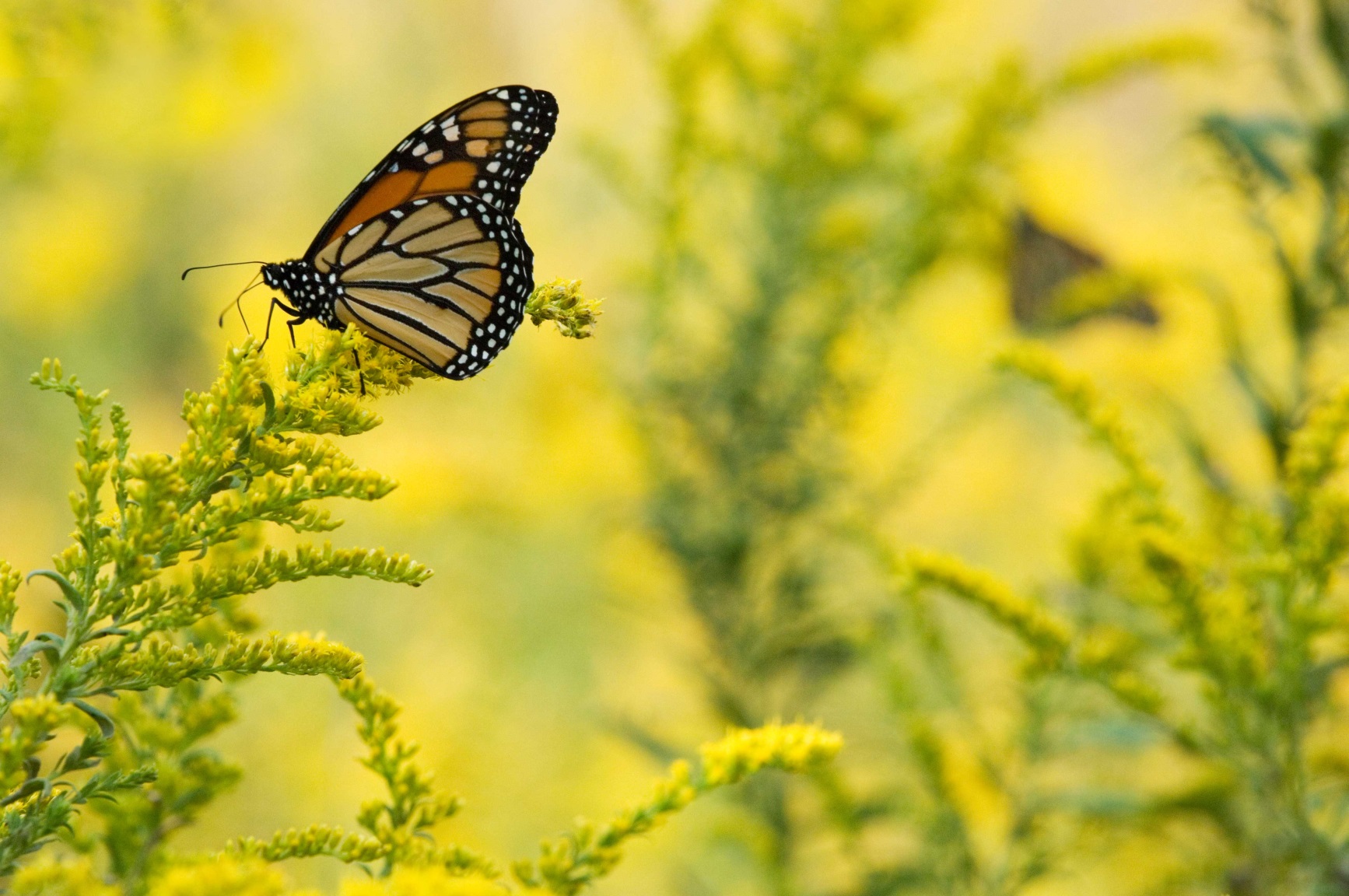 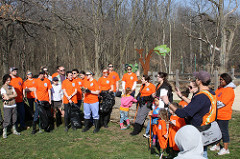 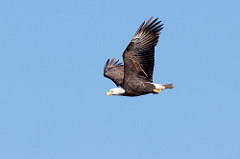 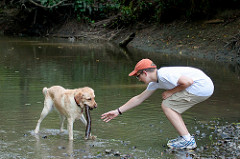 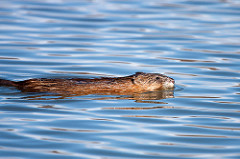 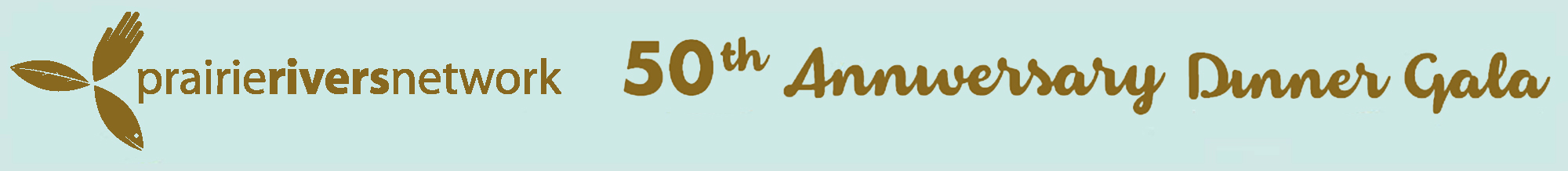 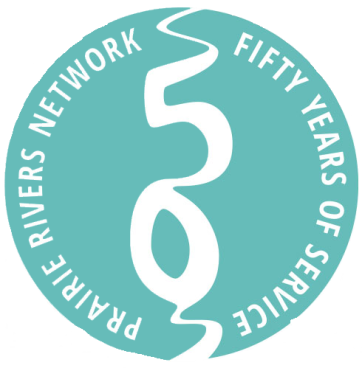 Volunteers of the Year
Latrelle Bright, Amy Hassinger, and 
Kate McDowell
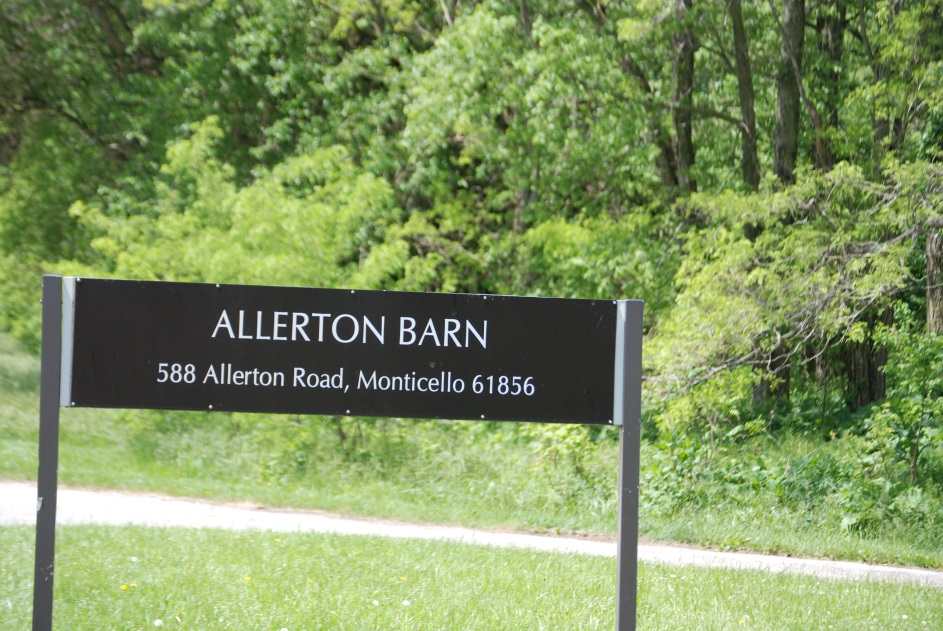 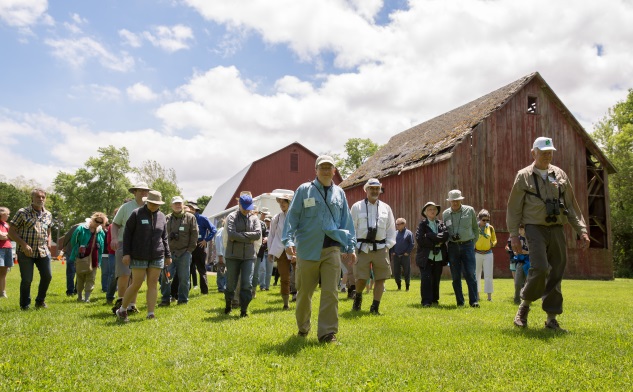 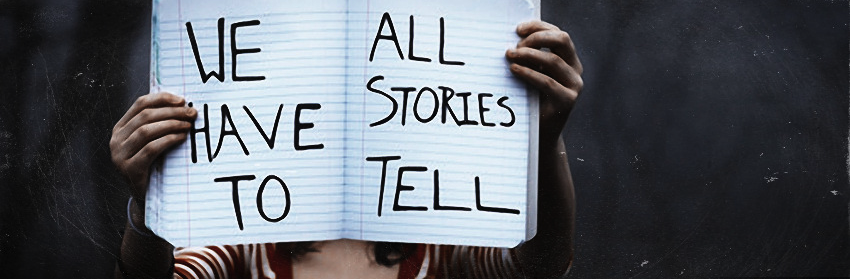 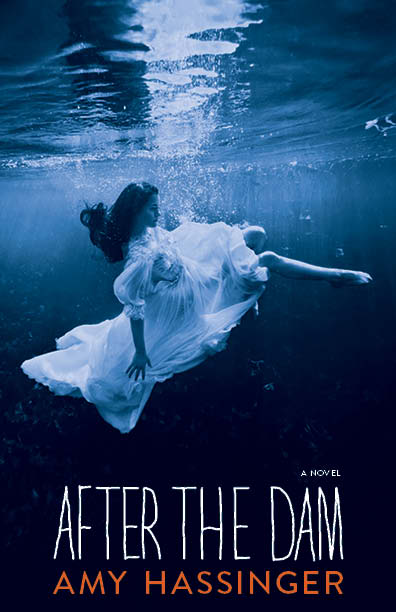 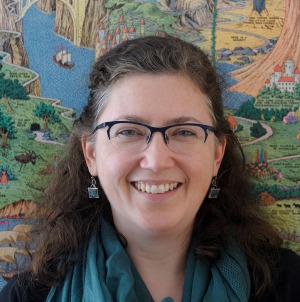 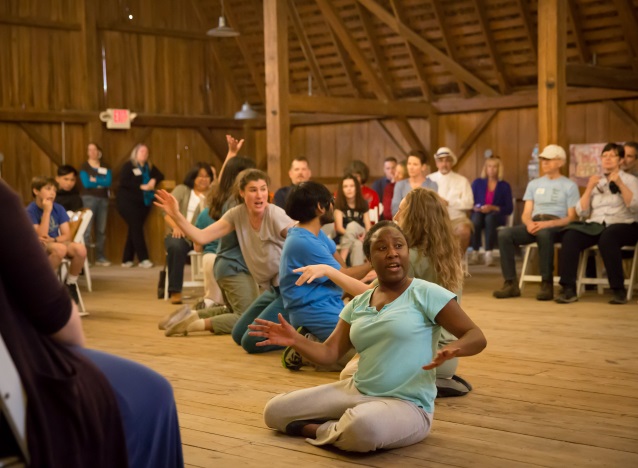 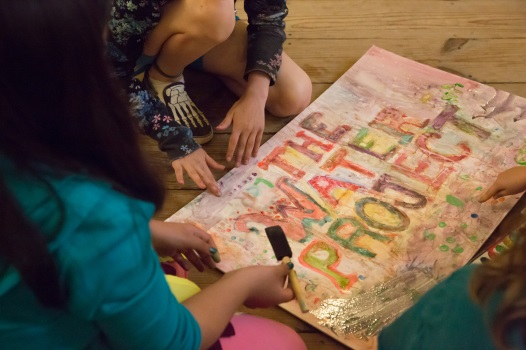 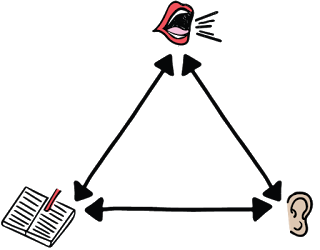 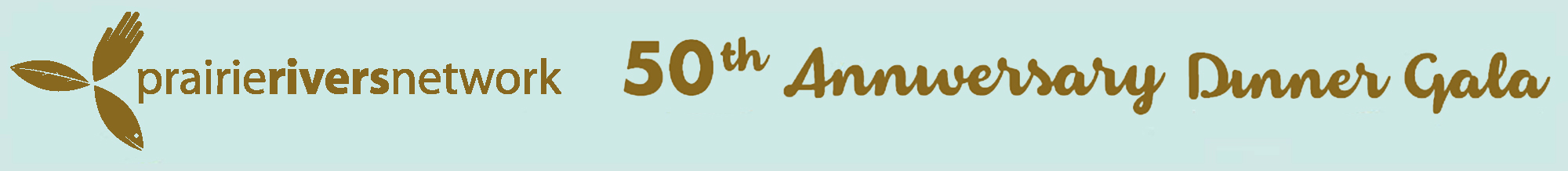 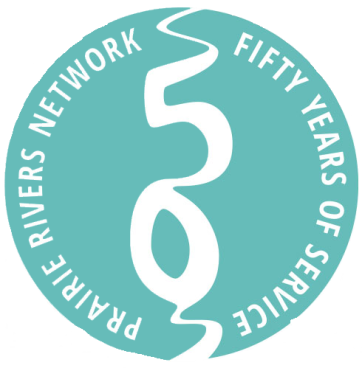 River Steward Award Winners
Randy Smith and Seth Brady
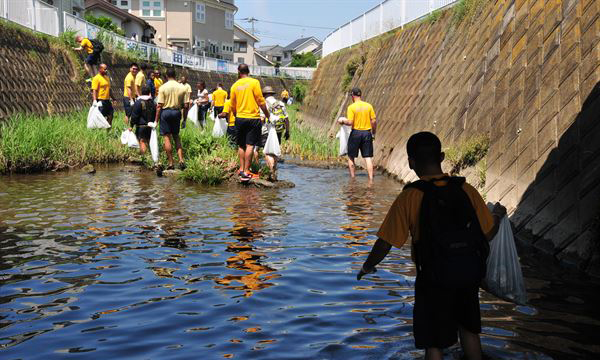 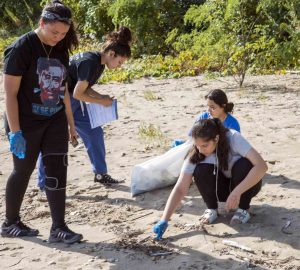 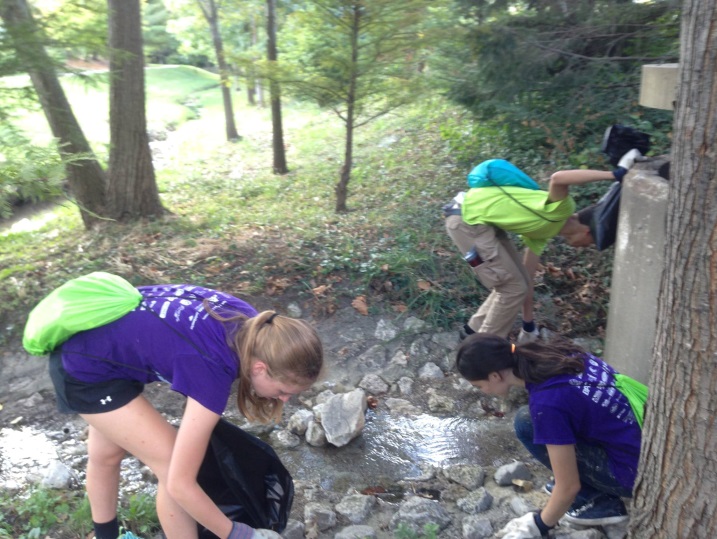 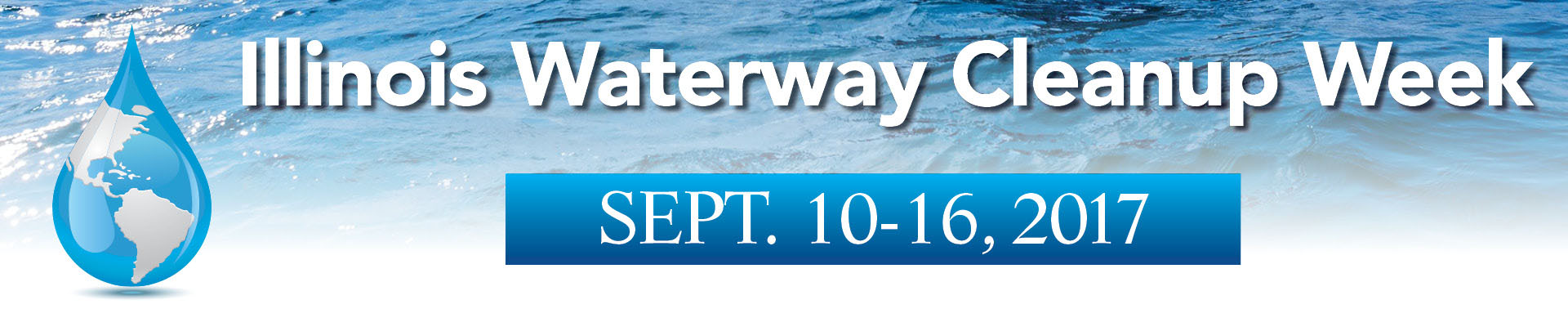 Thank You Bruce, Jack, Sharon, and Patricia
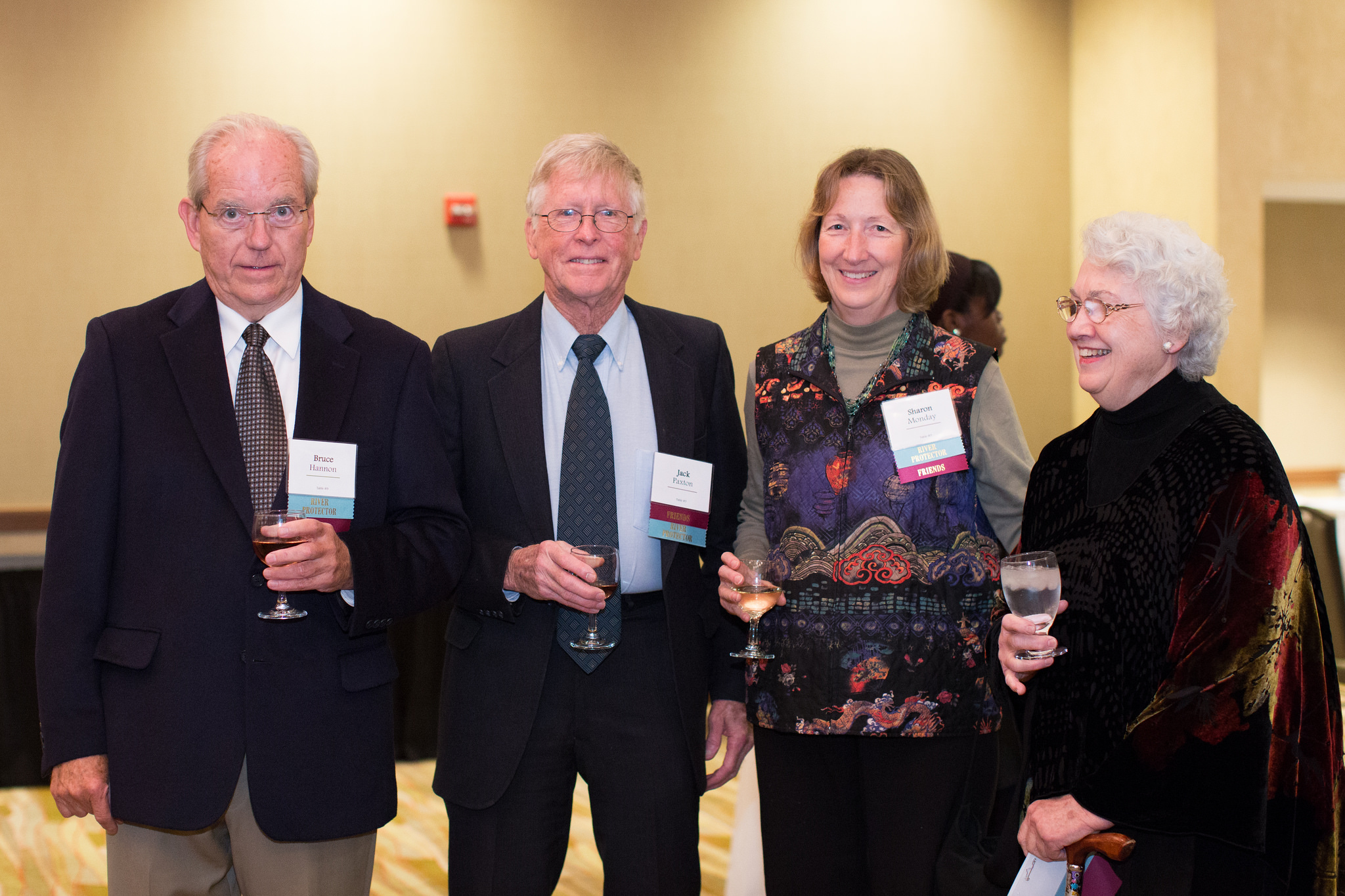 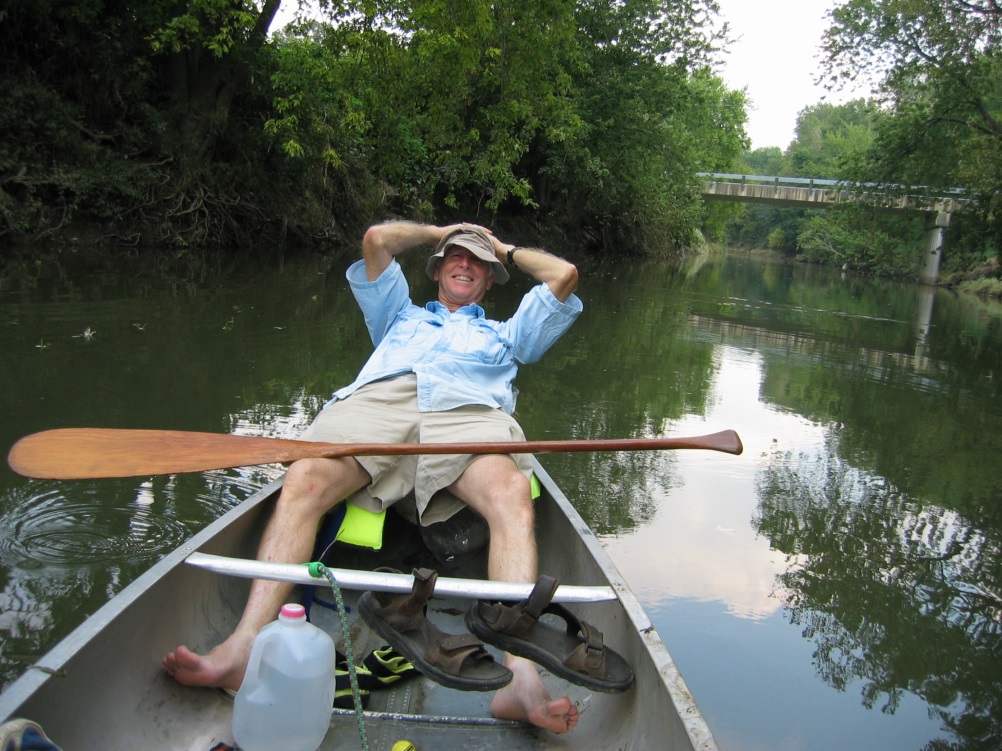 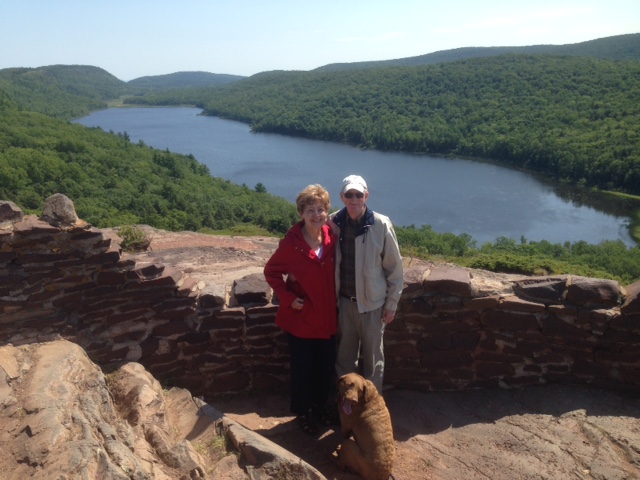 Thank You Annette and Chuck
Thank You Larimore Family
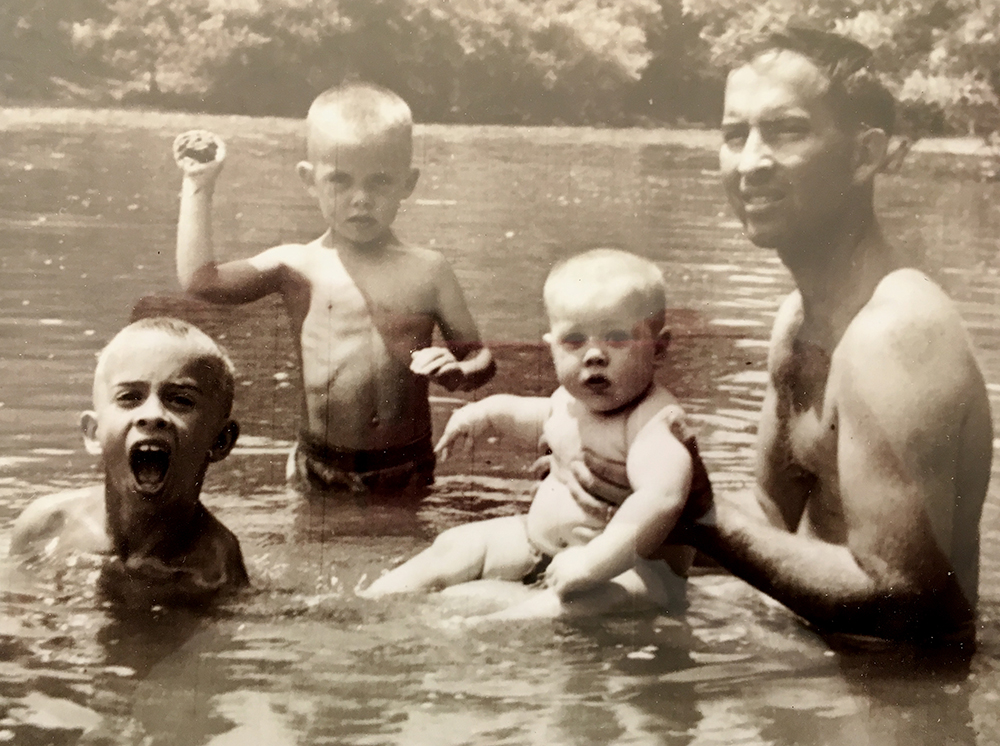 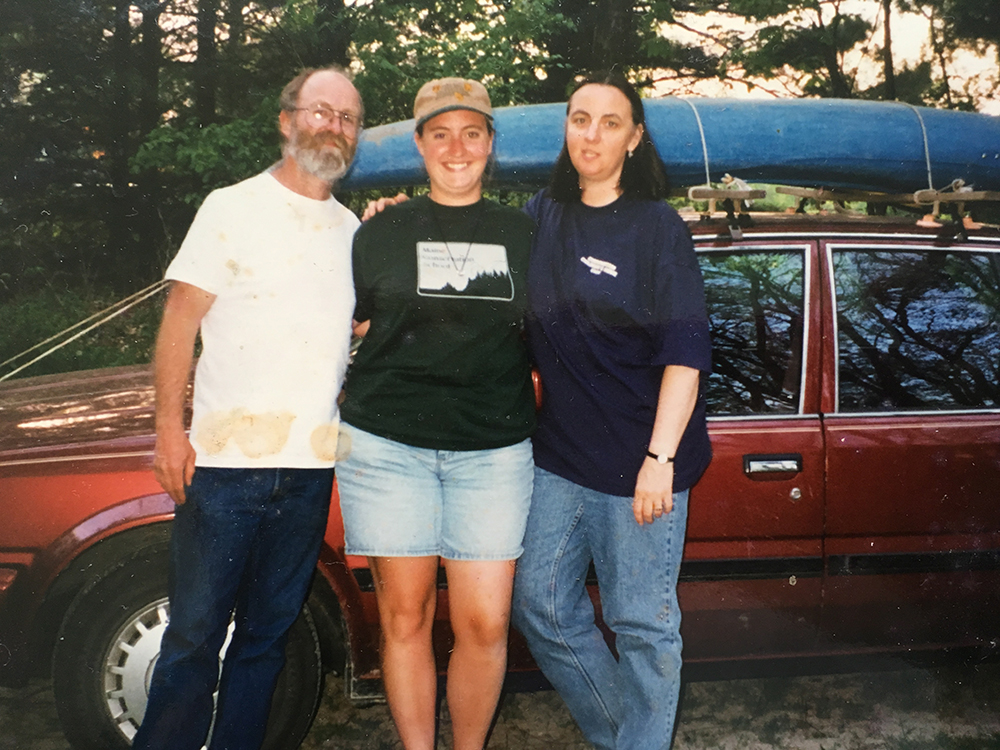 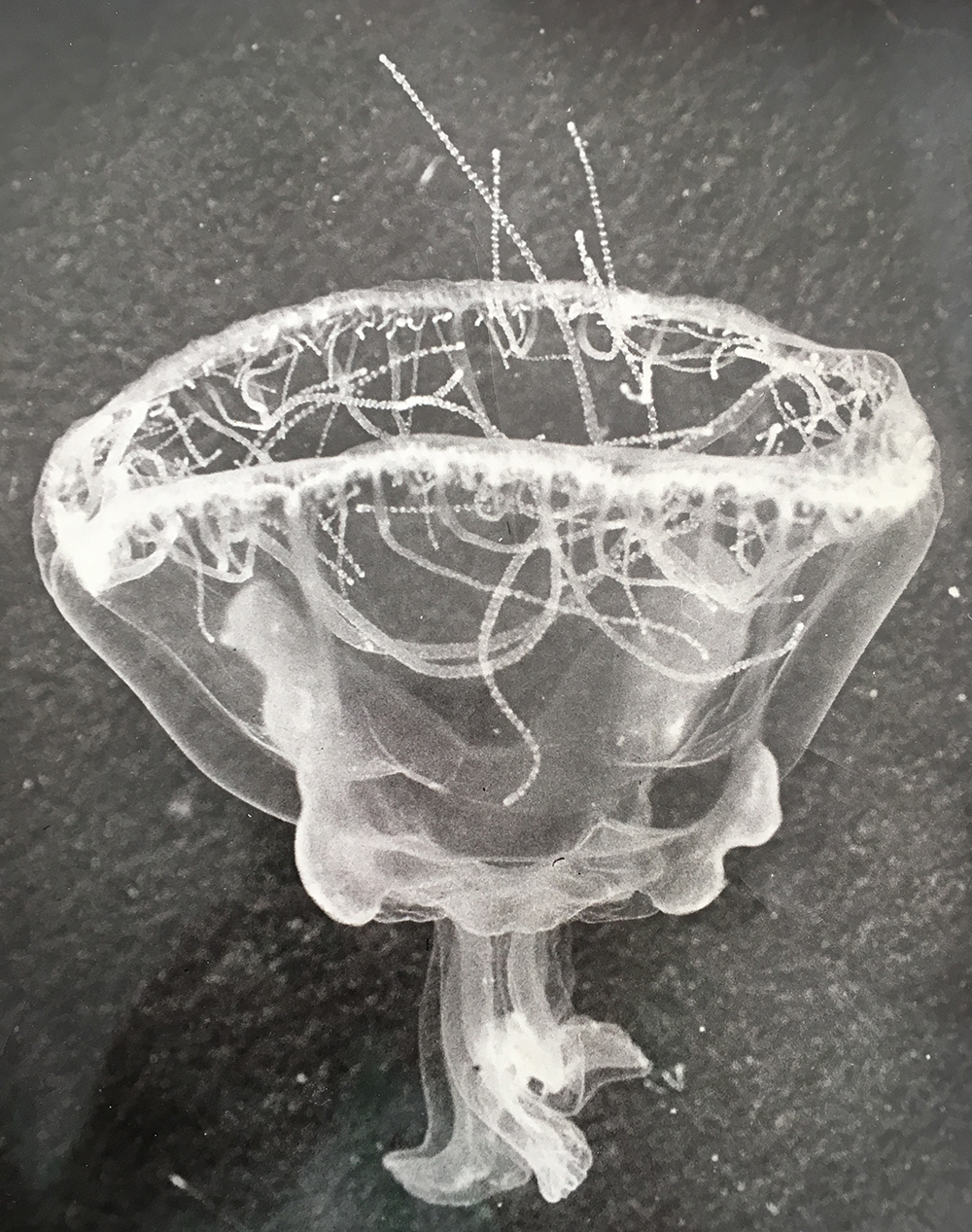 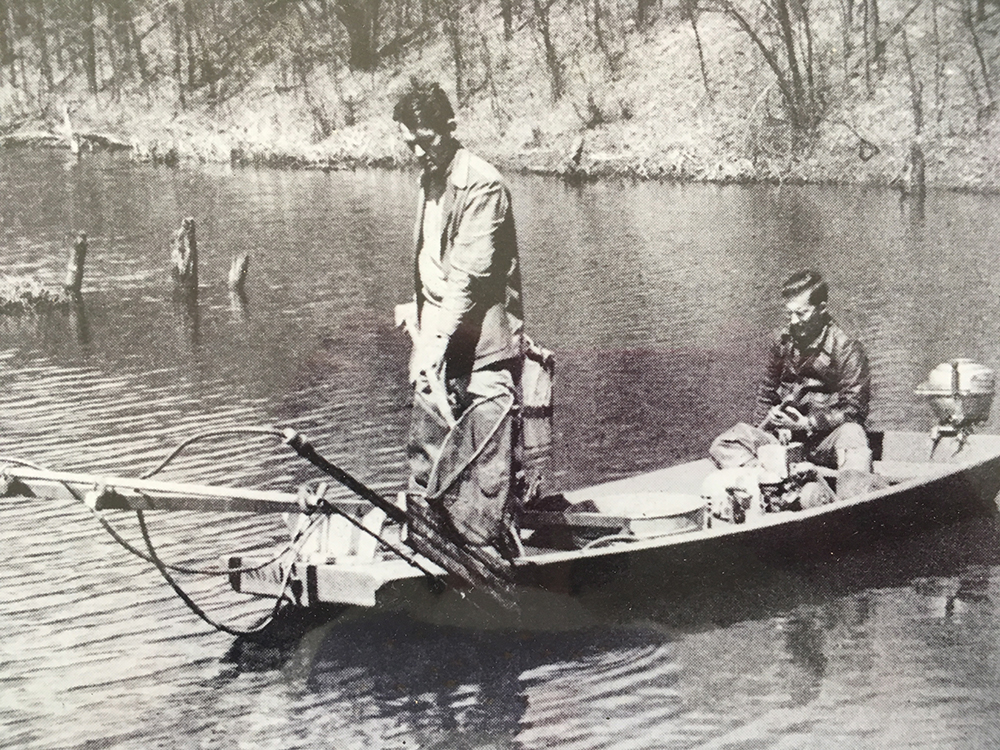 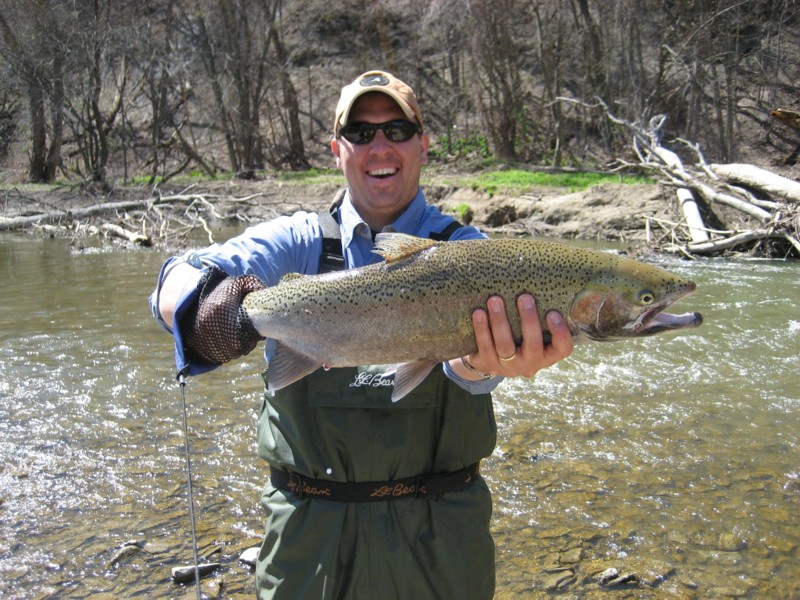 Thank You Marc and NWF
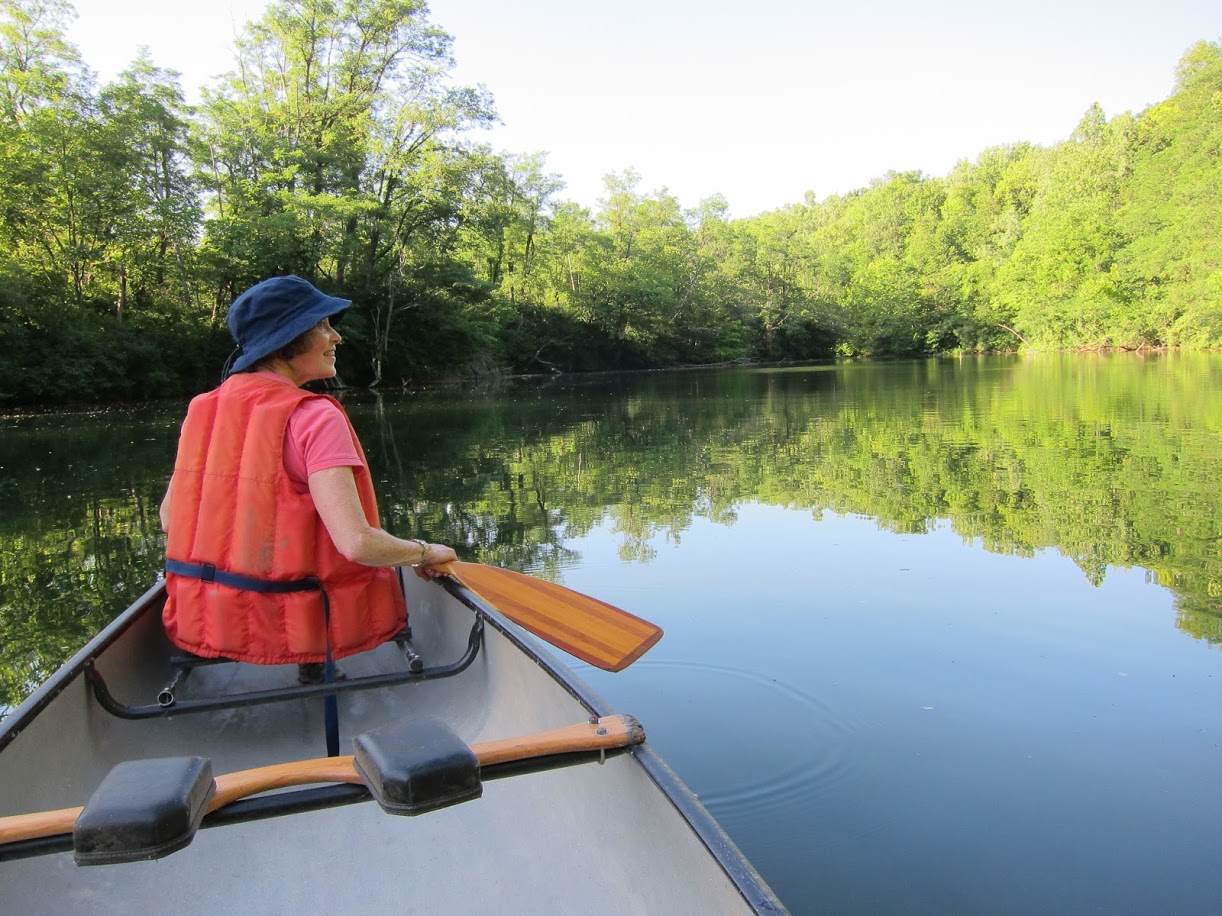 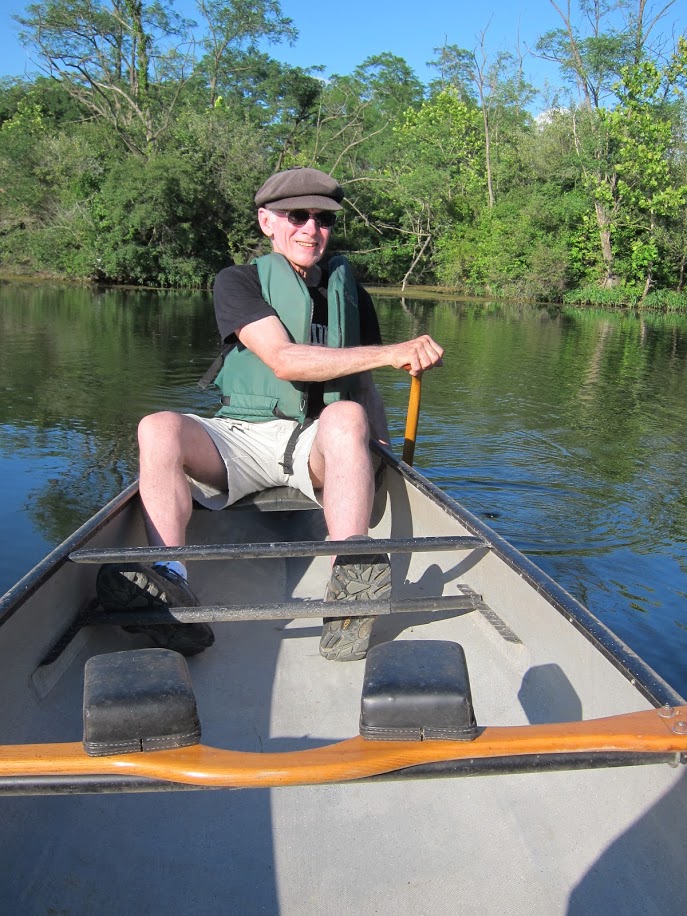 Thank You Carolyn and Ralph
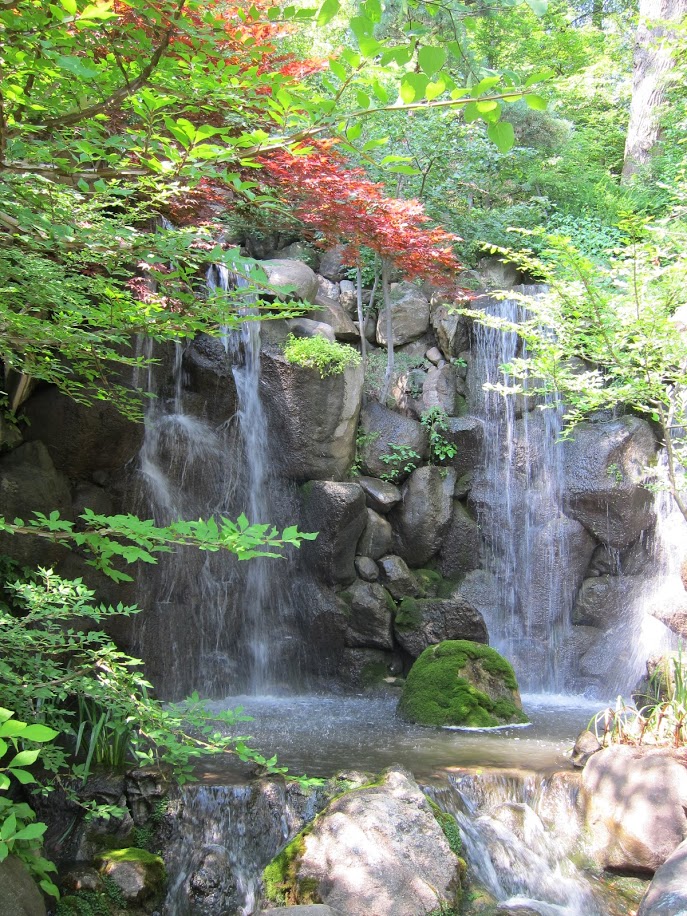 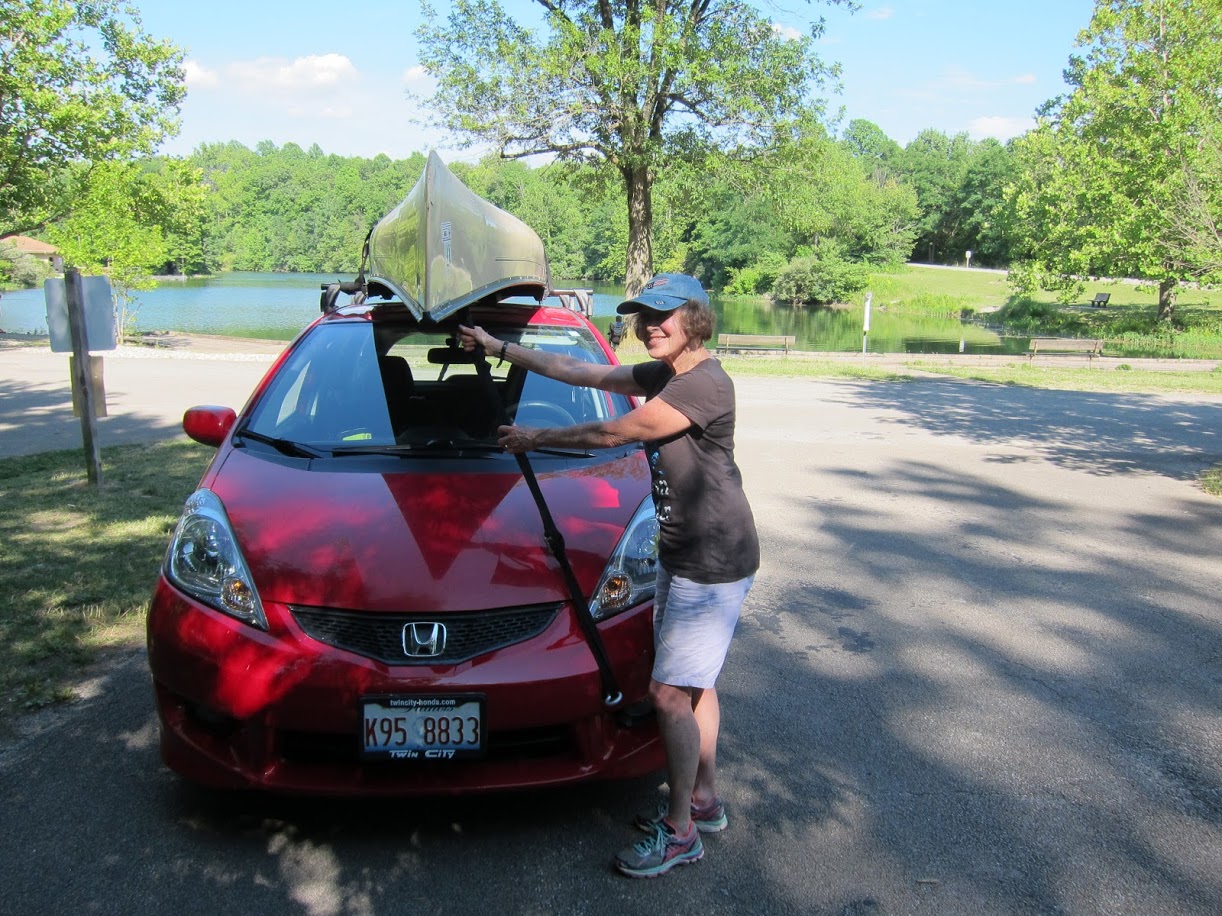 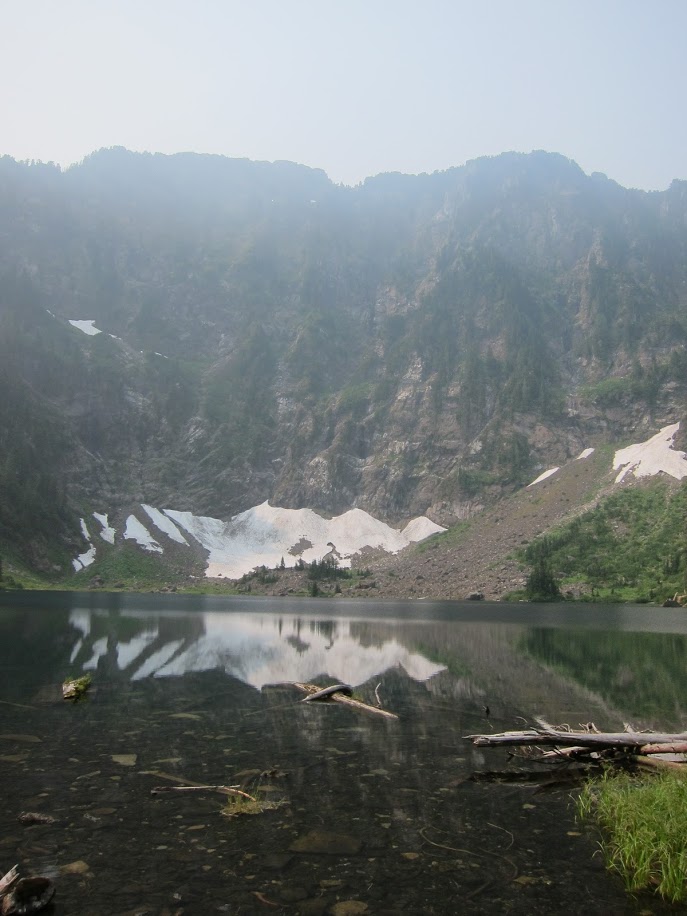 [Speaker Notes: Paddle boat at Sunrise over the Mississippi River, Upper Mississippi River National Fish and Wildlife Refuge, Pikes Peak State Park, Iowa]
Thank You Fran, Heather, and Majela
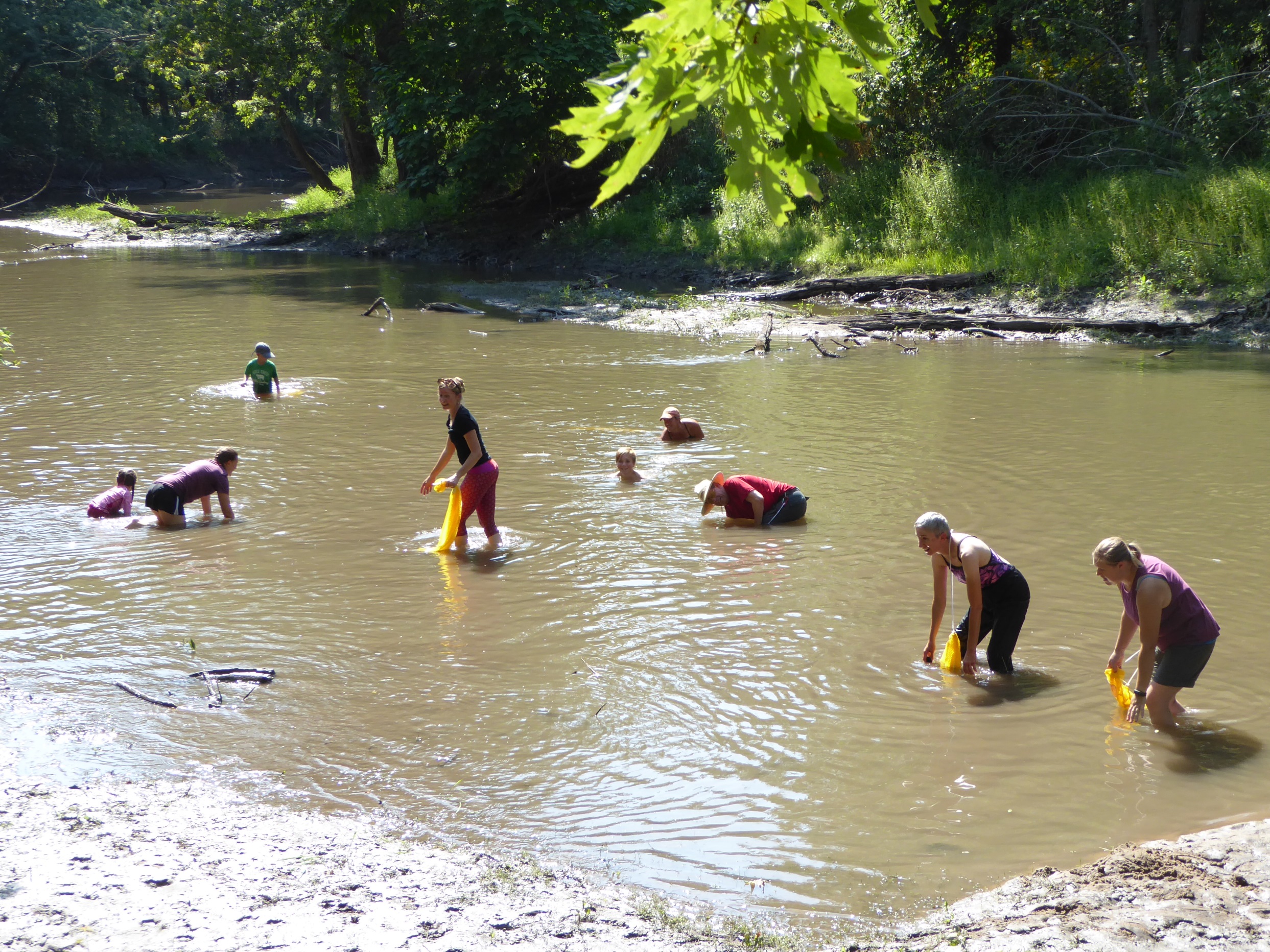 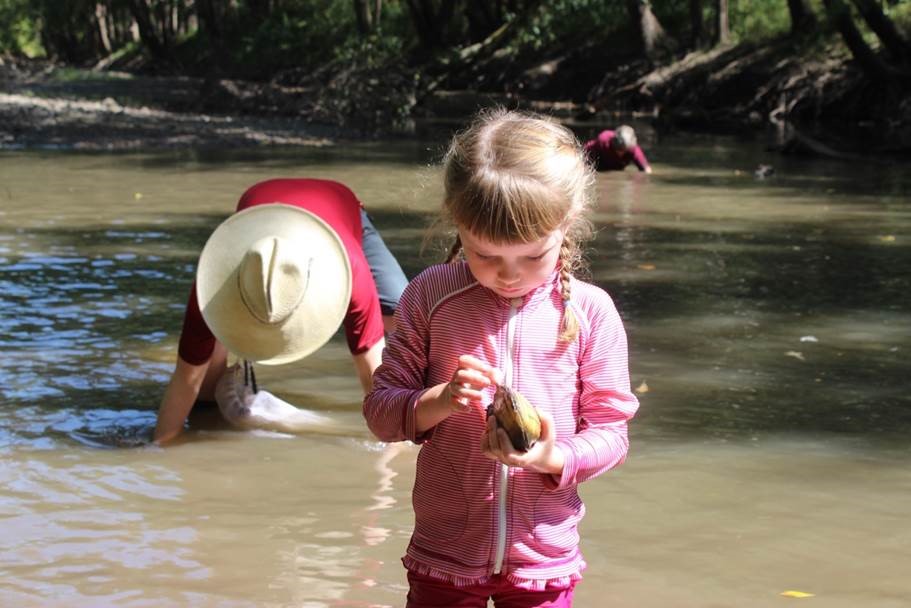 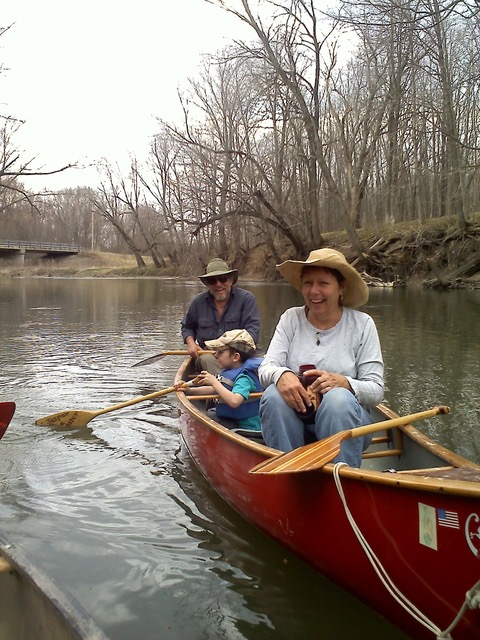 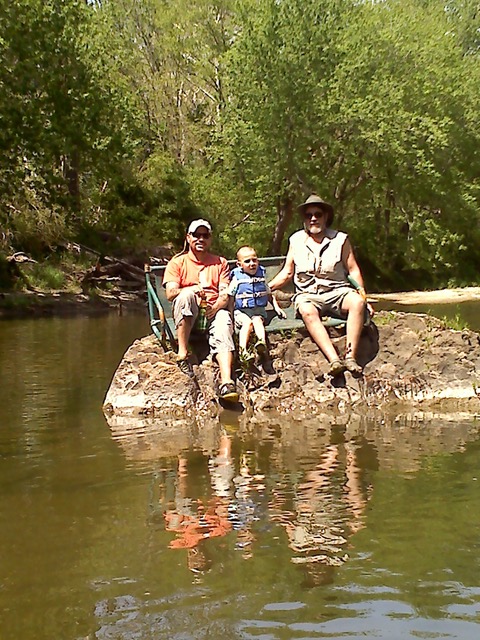 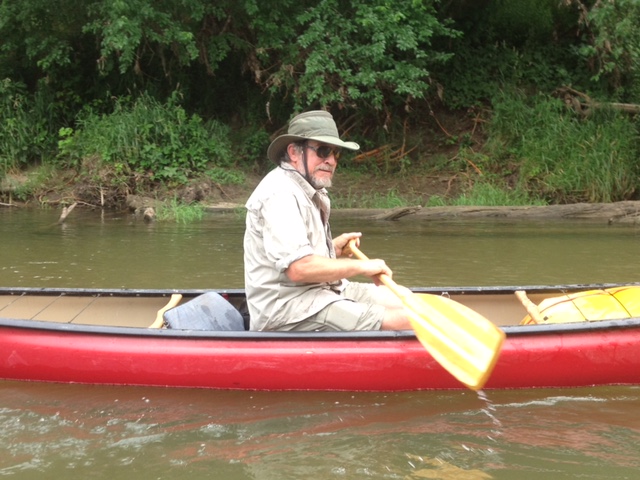 Thank You Marriott Family
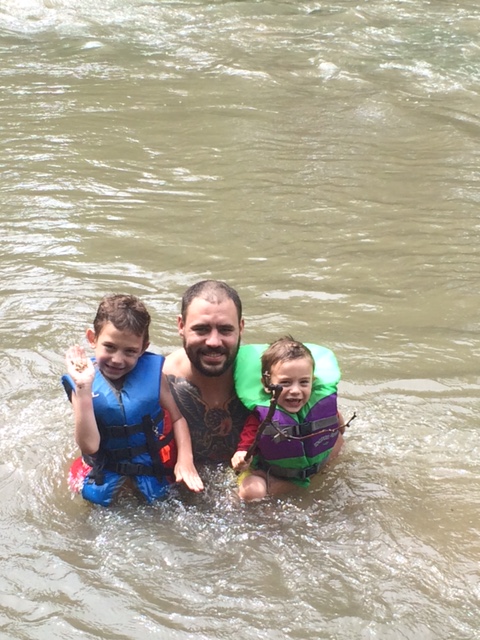 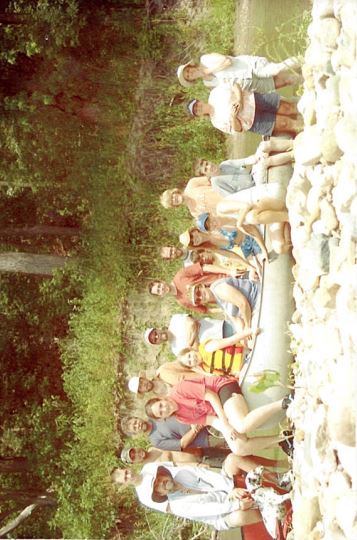 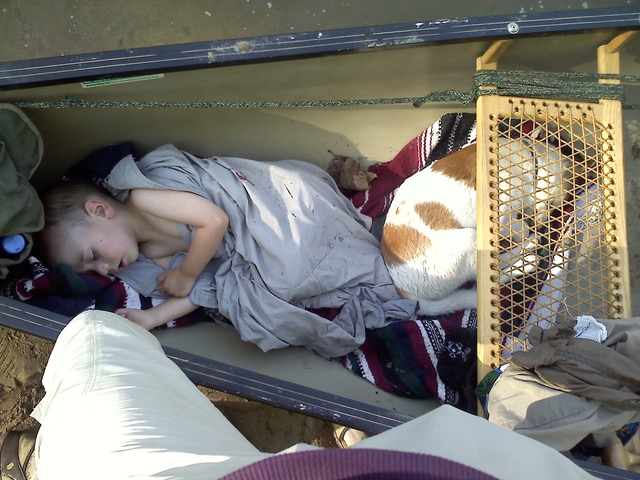 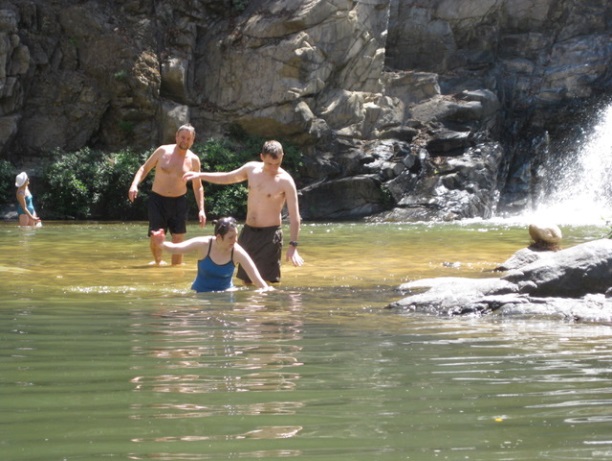 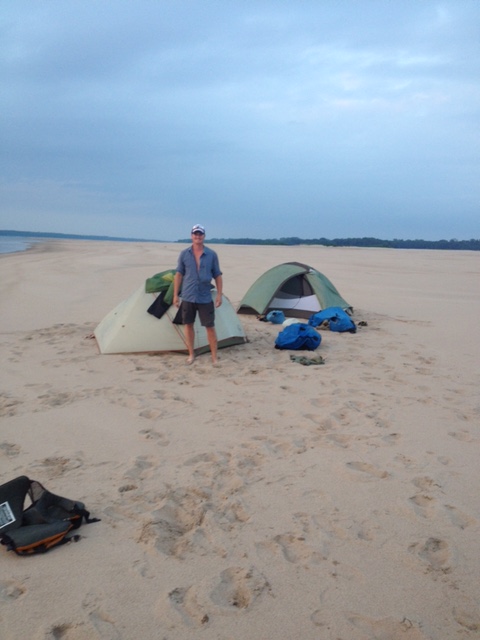 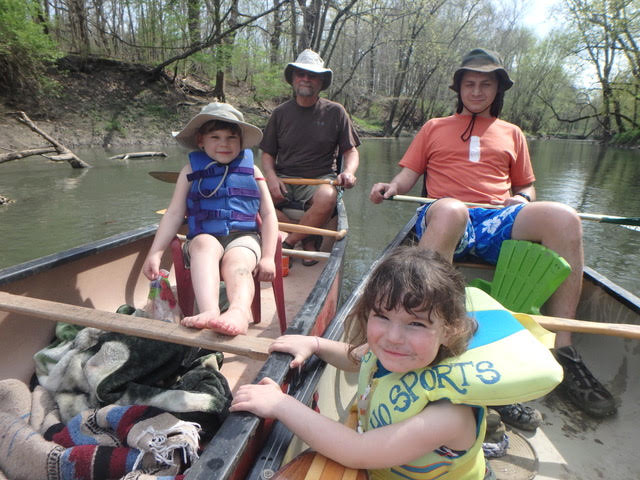 [Speaker Notes: Salt Fork River]
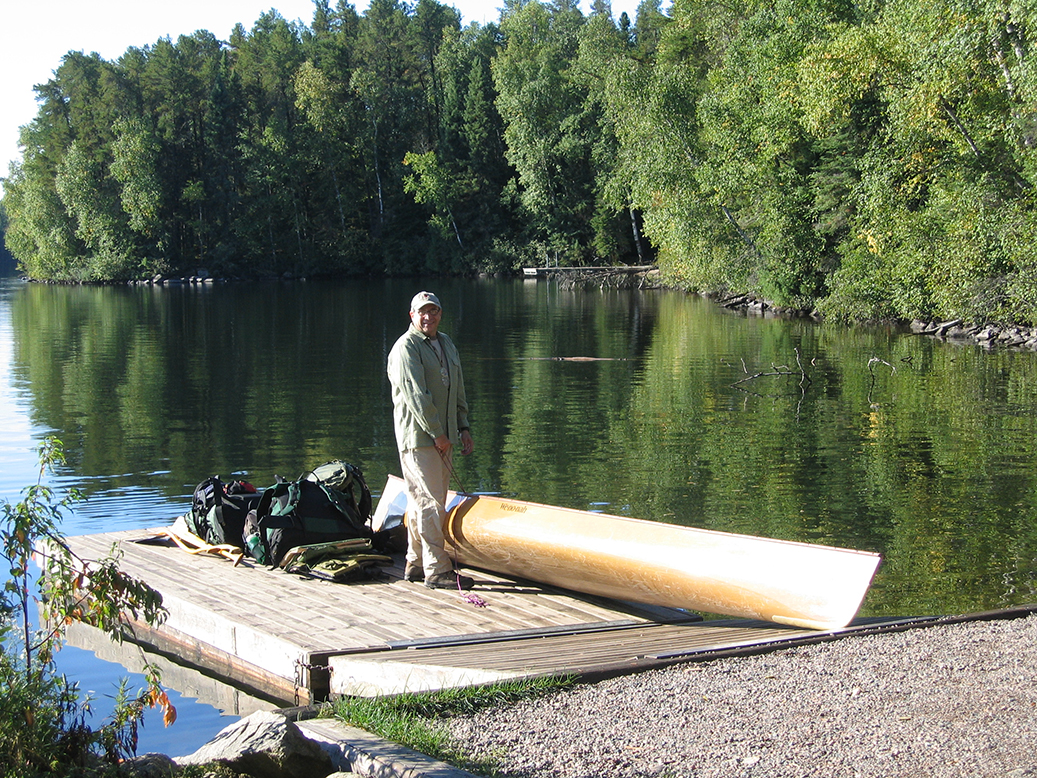 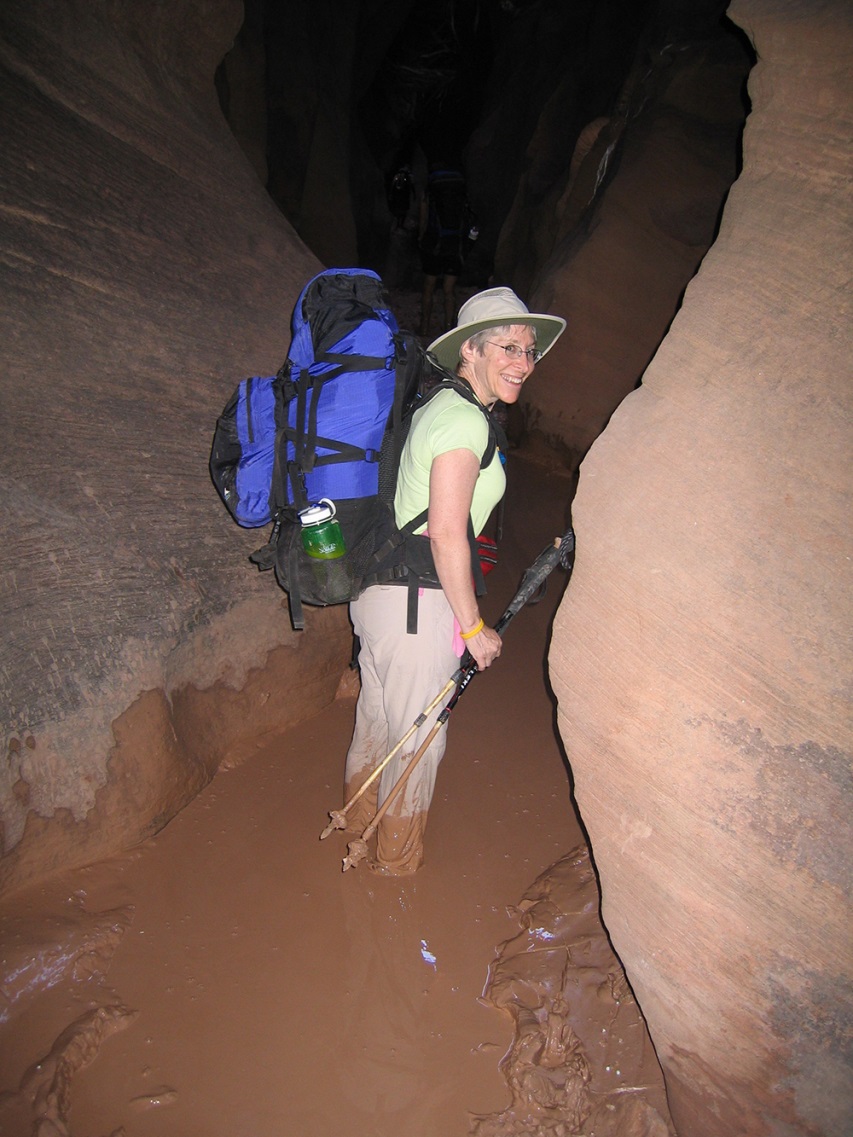 Thank You Lynn and Ira
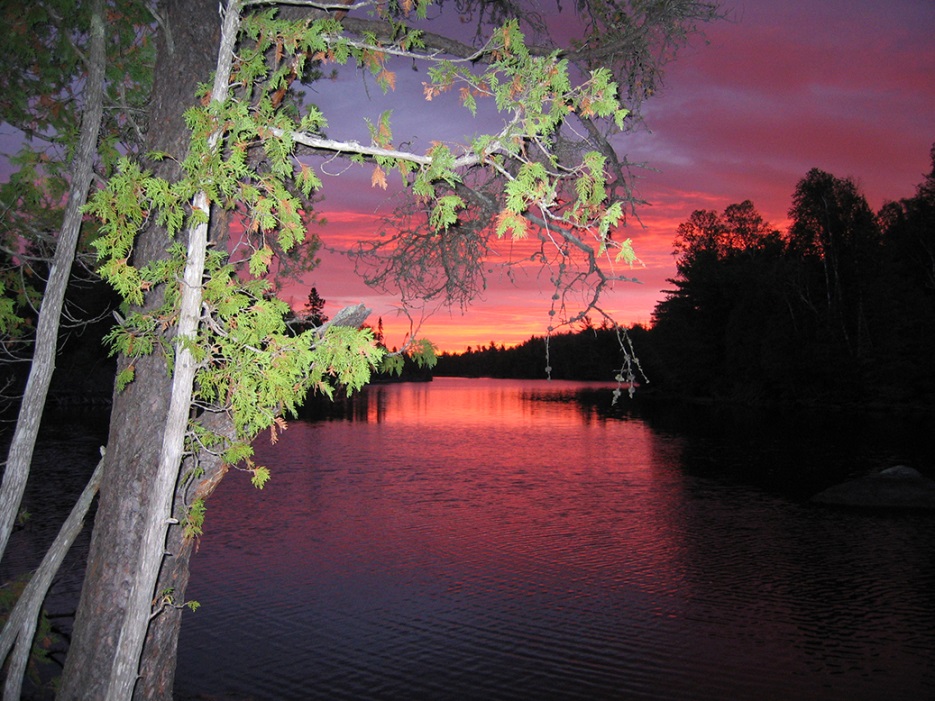 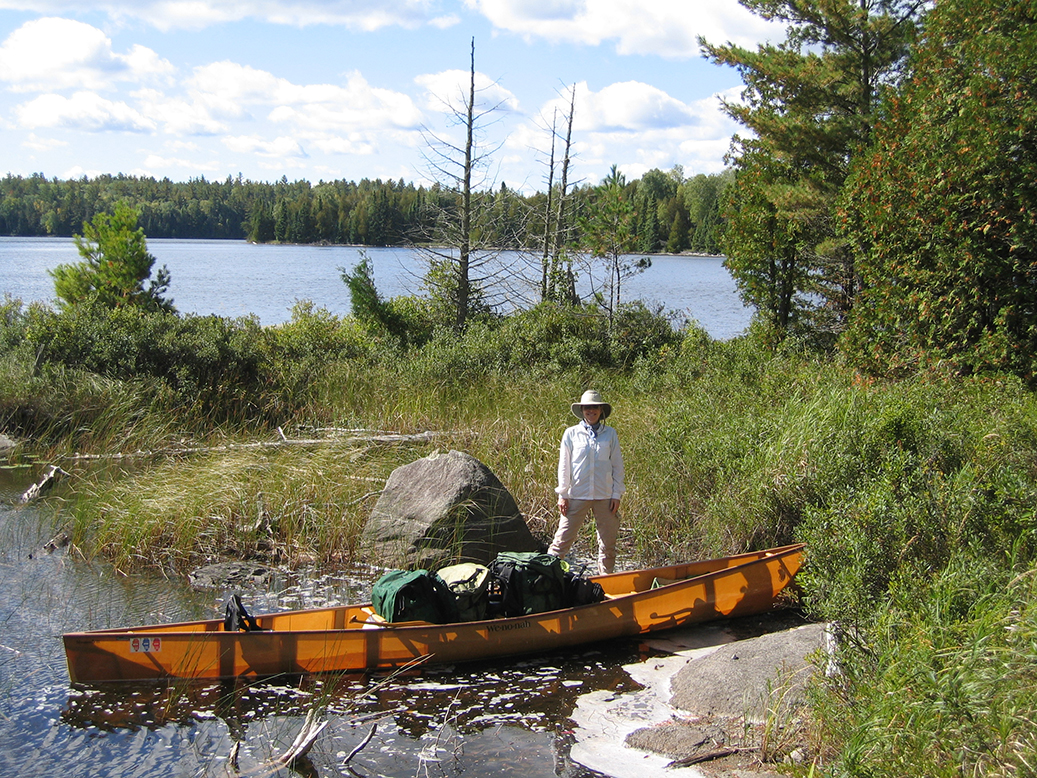 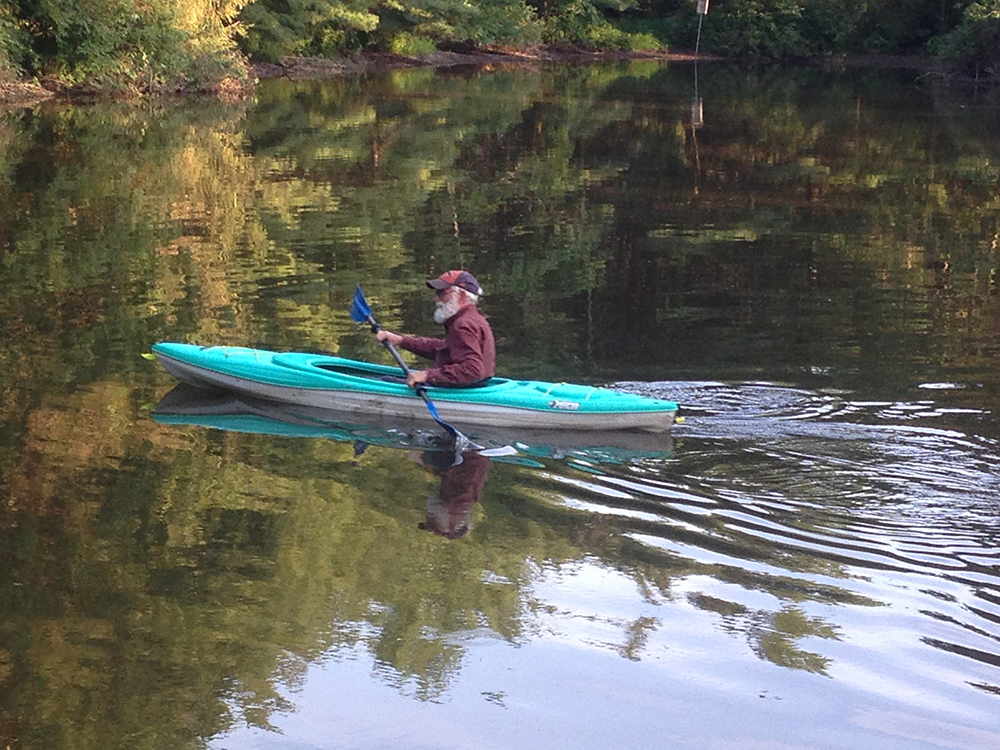 Thank You Sue and Lew
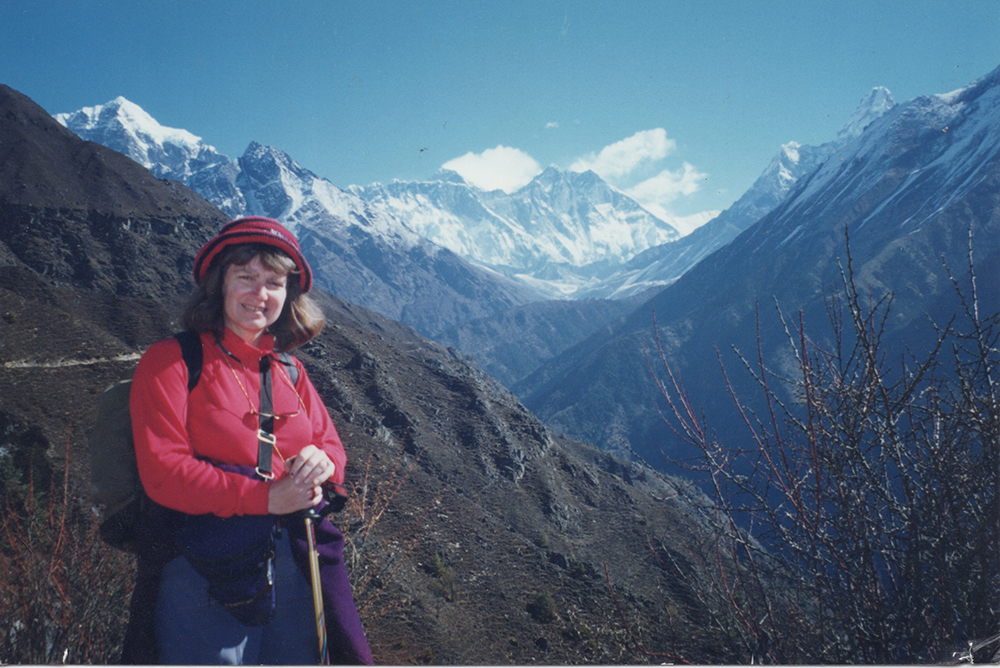 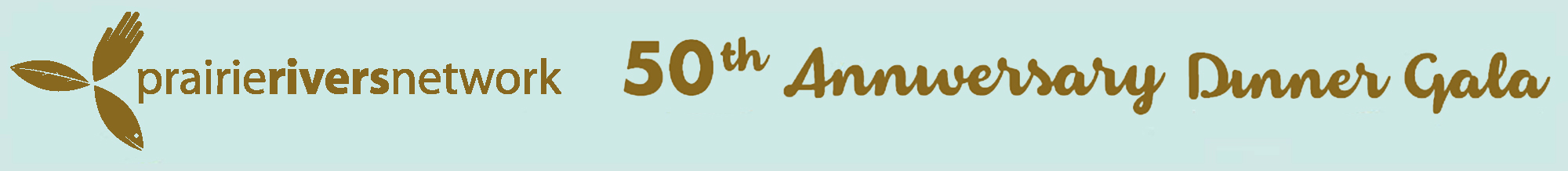 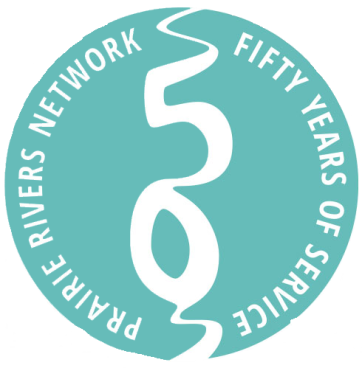 Thank You Sponsors
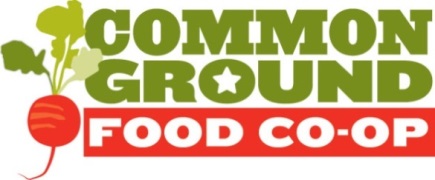 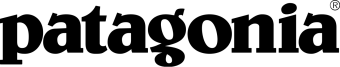 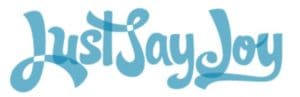 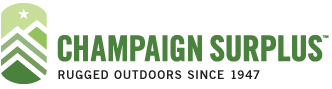 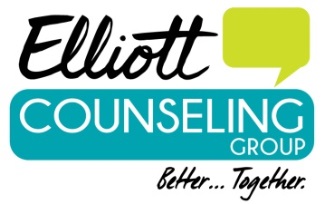 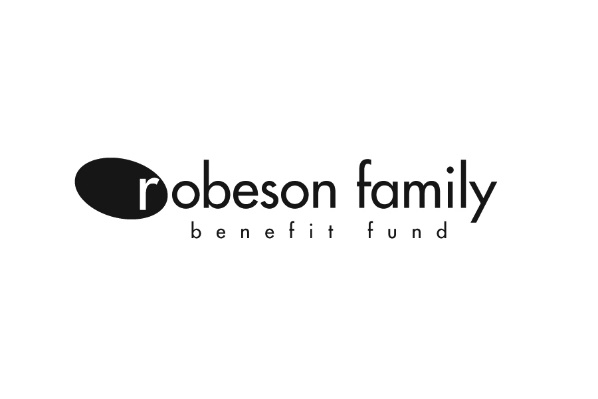 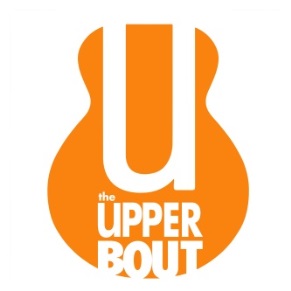 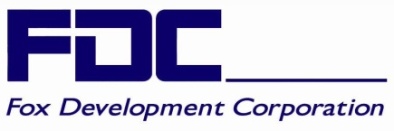 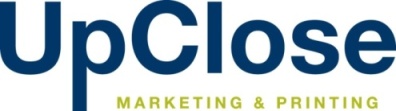 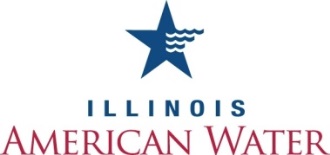 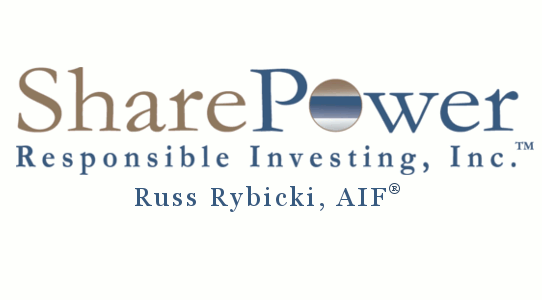 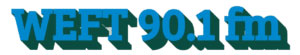 Blue Moon Farm  •  Consolidated Communications • First Mid-Illinois Bank & Trust
Erich Adickes Photography • I Hotel and Conference Center  •  National Wildlife Federation

Anderson Farms • Blue Boutique • Hartke Engineering and Surveying  •  Kickapoo Adventures  •  Marco Technical Documentation
[Speaker Notes: Middle_fall_a]
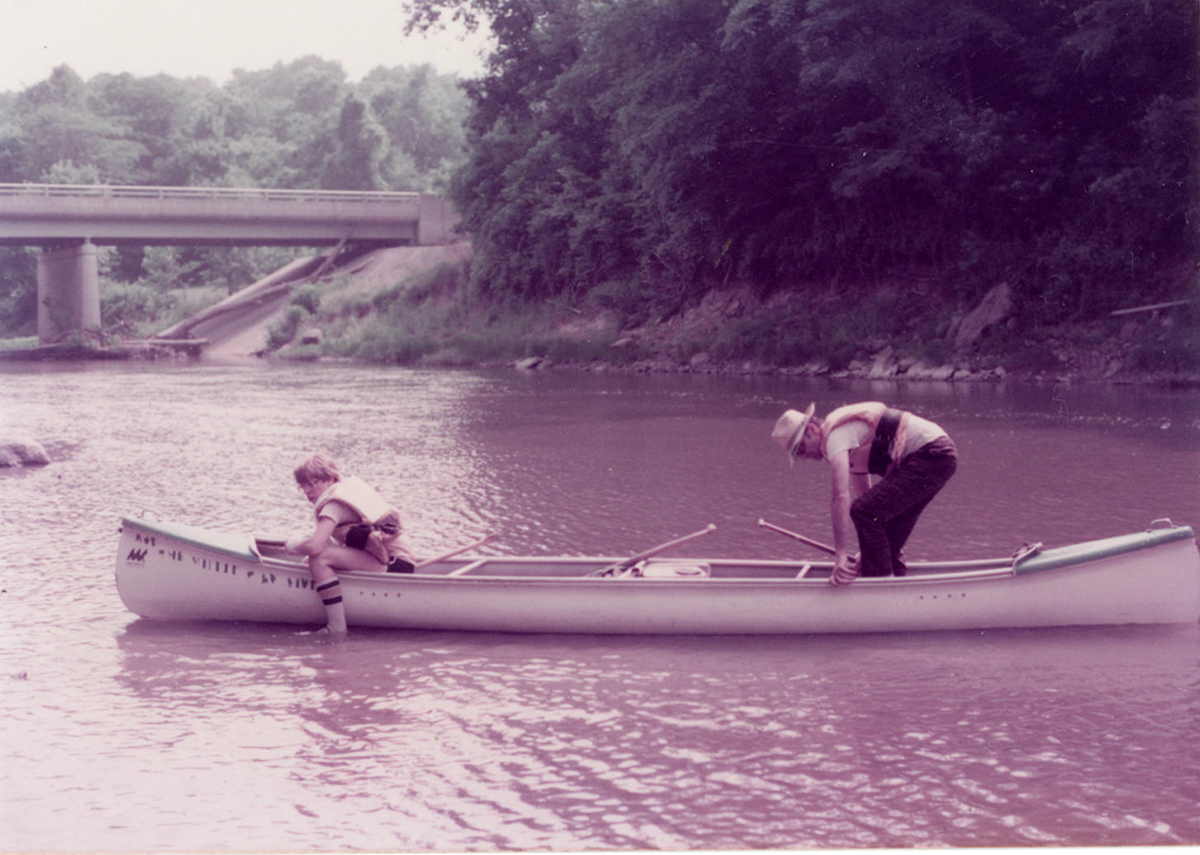 Thank You Bales Family
[Speaker Notes: Ancient bald cypress tree during autumn at Cache River State Natural Area in southern Illinois. This ancient tree is the Illinois State Champion Bald Cypress. It is over 40 feet in circumference and is estimated to be 1,000 or more years old. It is probably the oldest living thing in Illinois and possibly the oldest living thing east of the Rocky Mountains.]
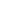 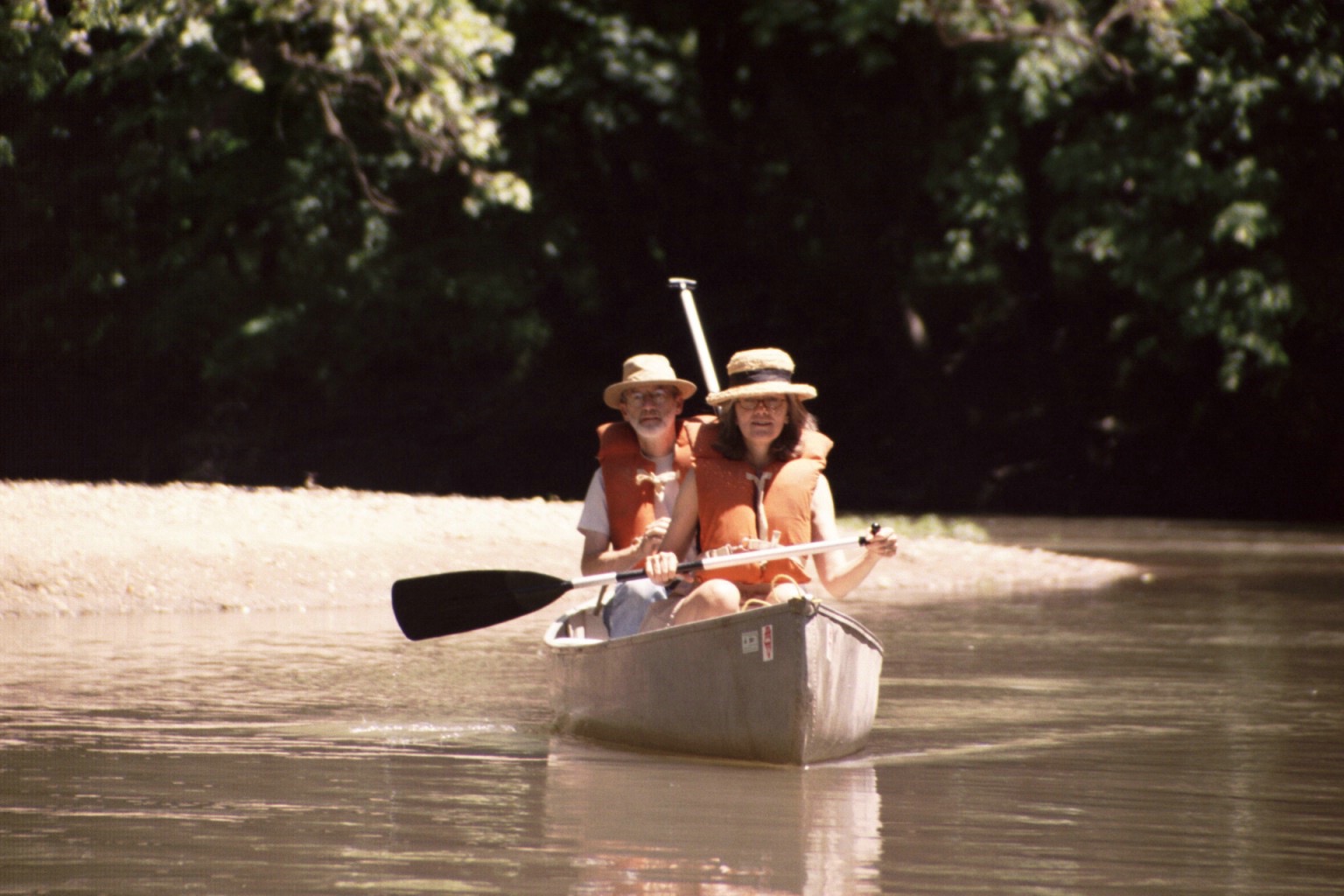 Thank You Mare and Jim
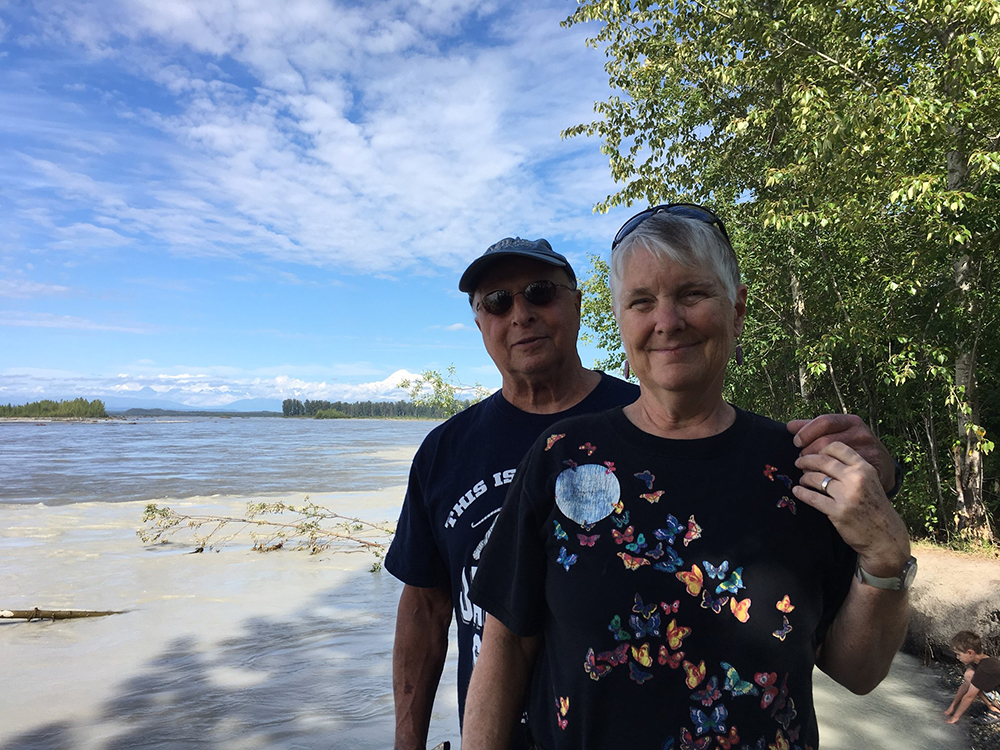 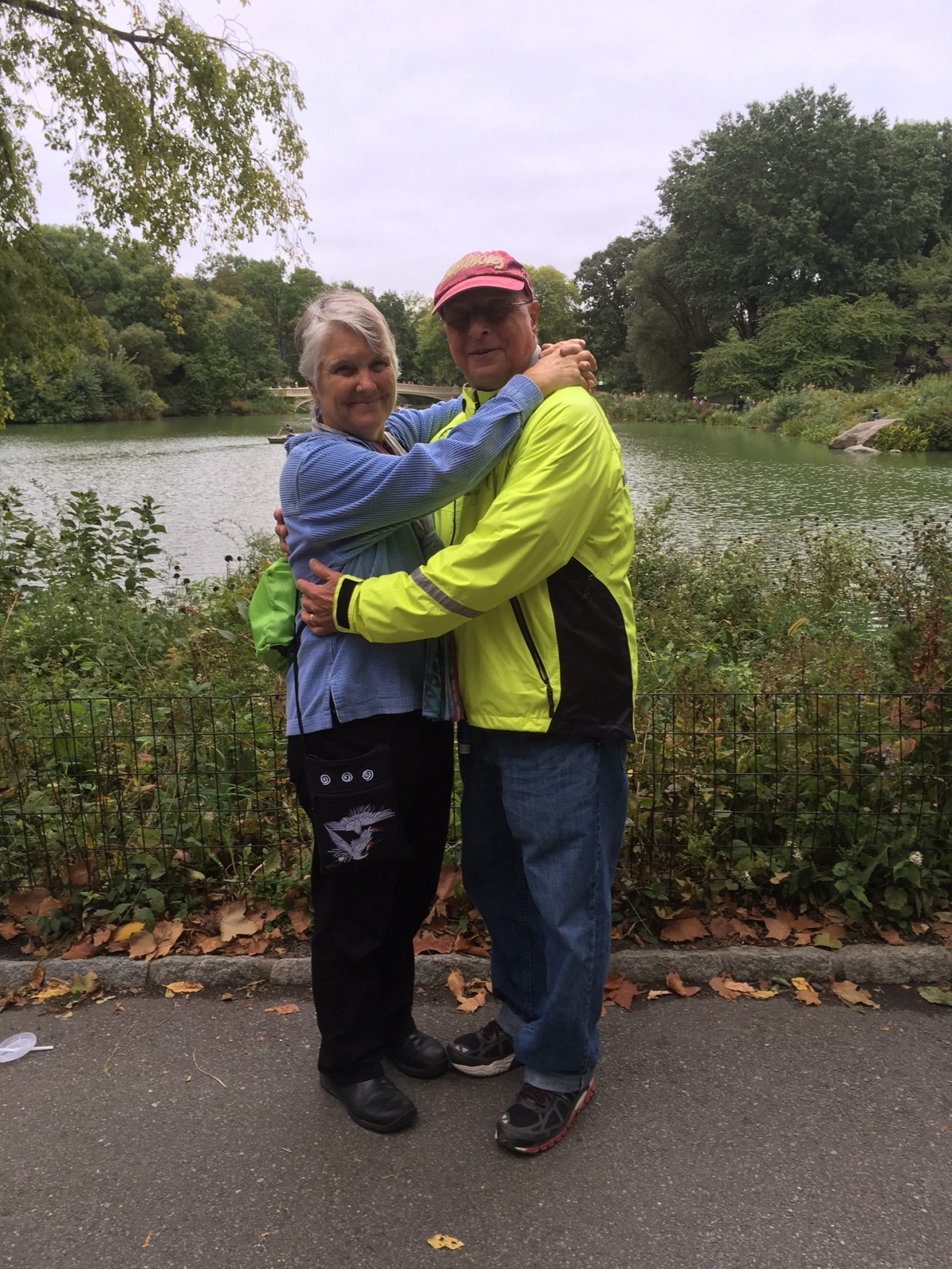 Thank You Anne and Allan
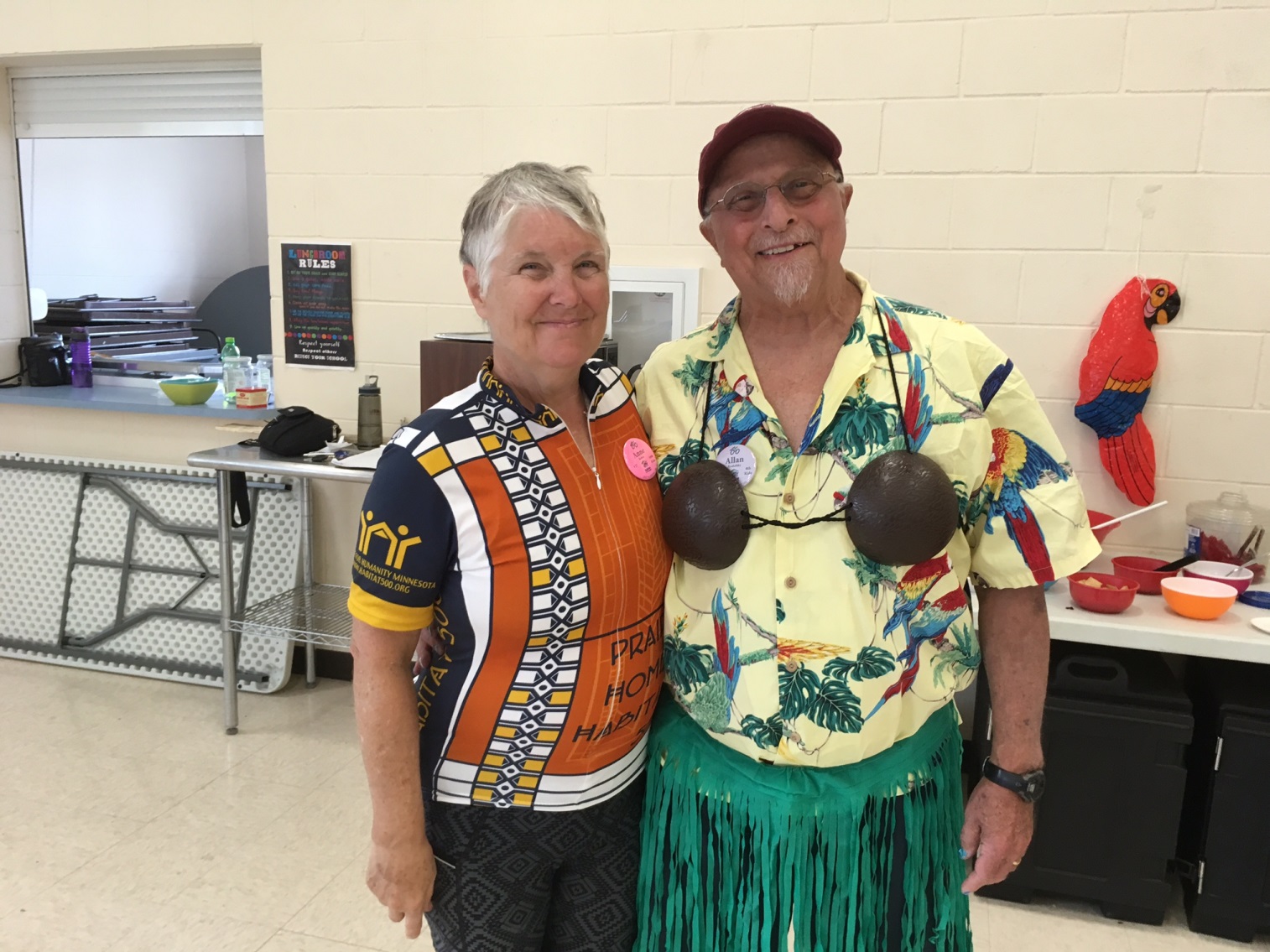 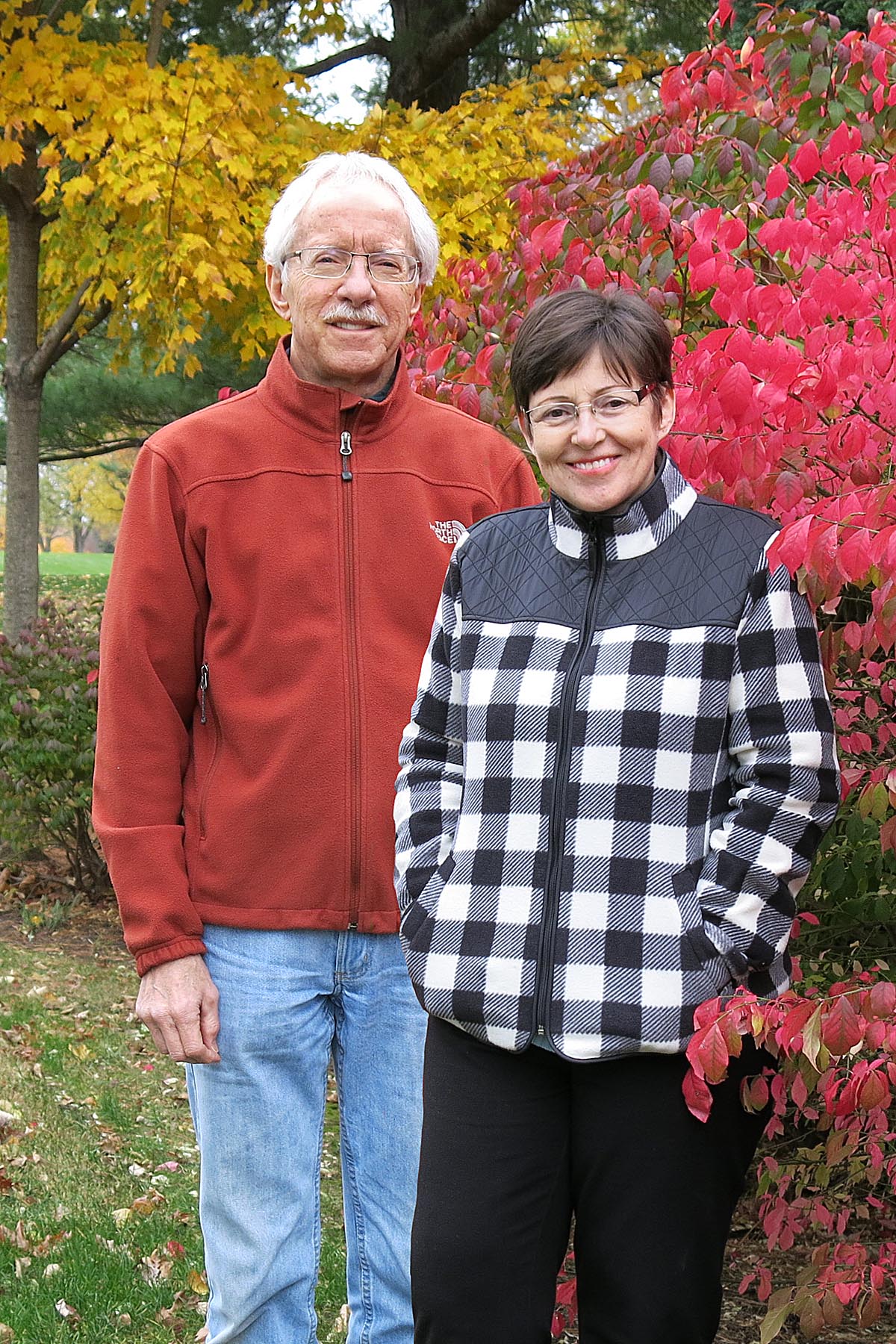 Thank You Chris and David
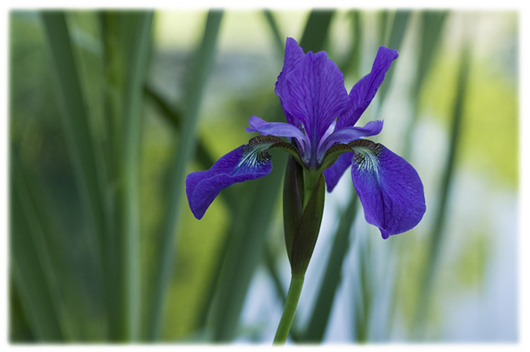 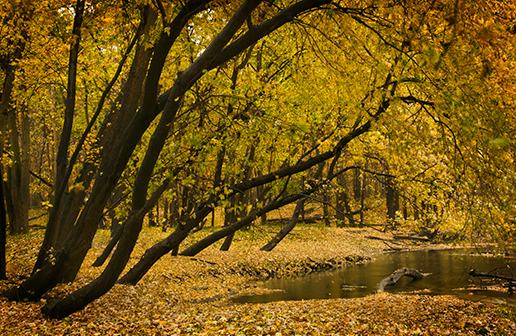 Thank You Lew, Sue, Carol, and Frank
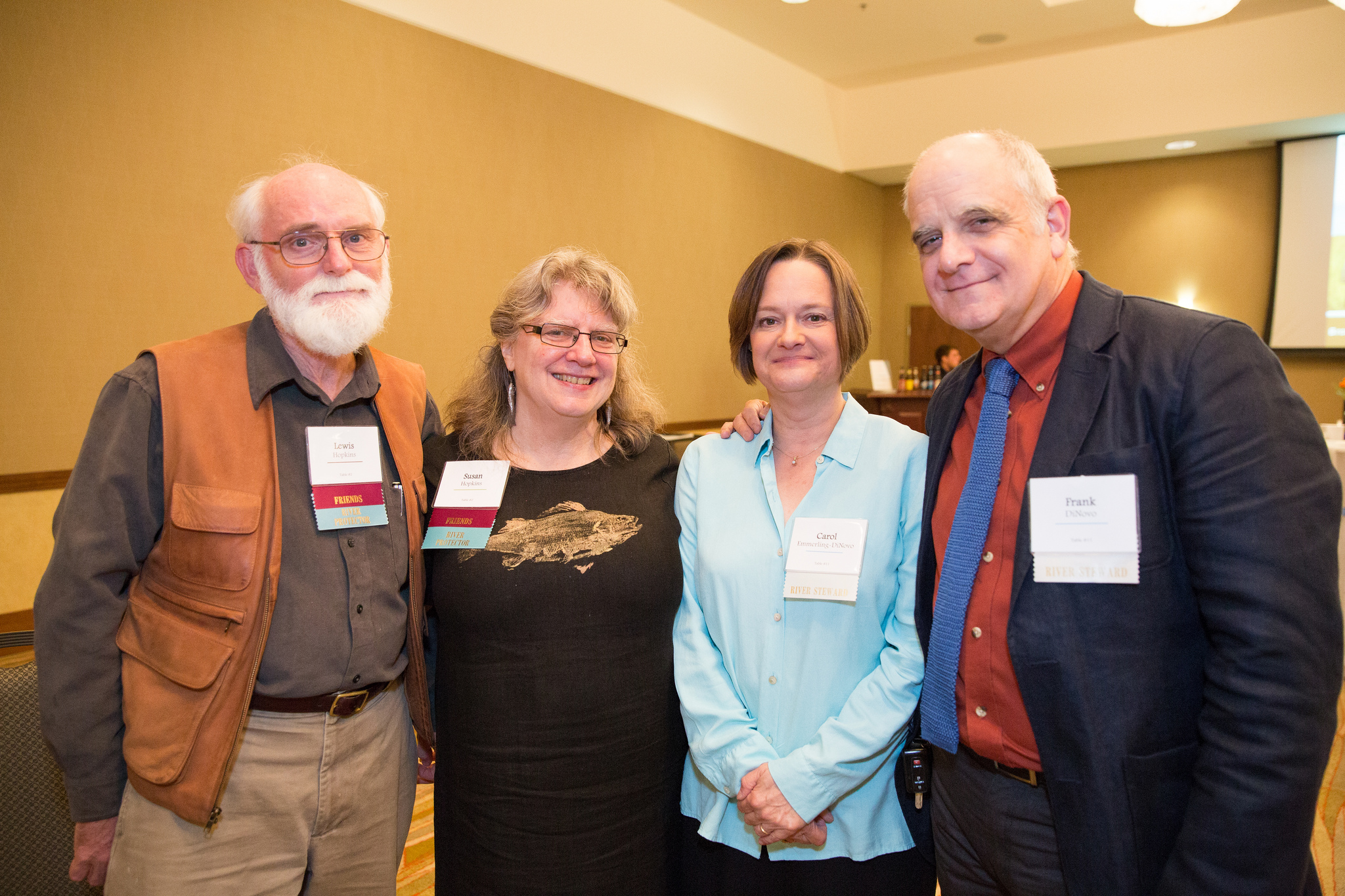 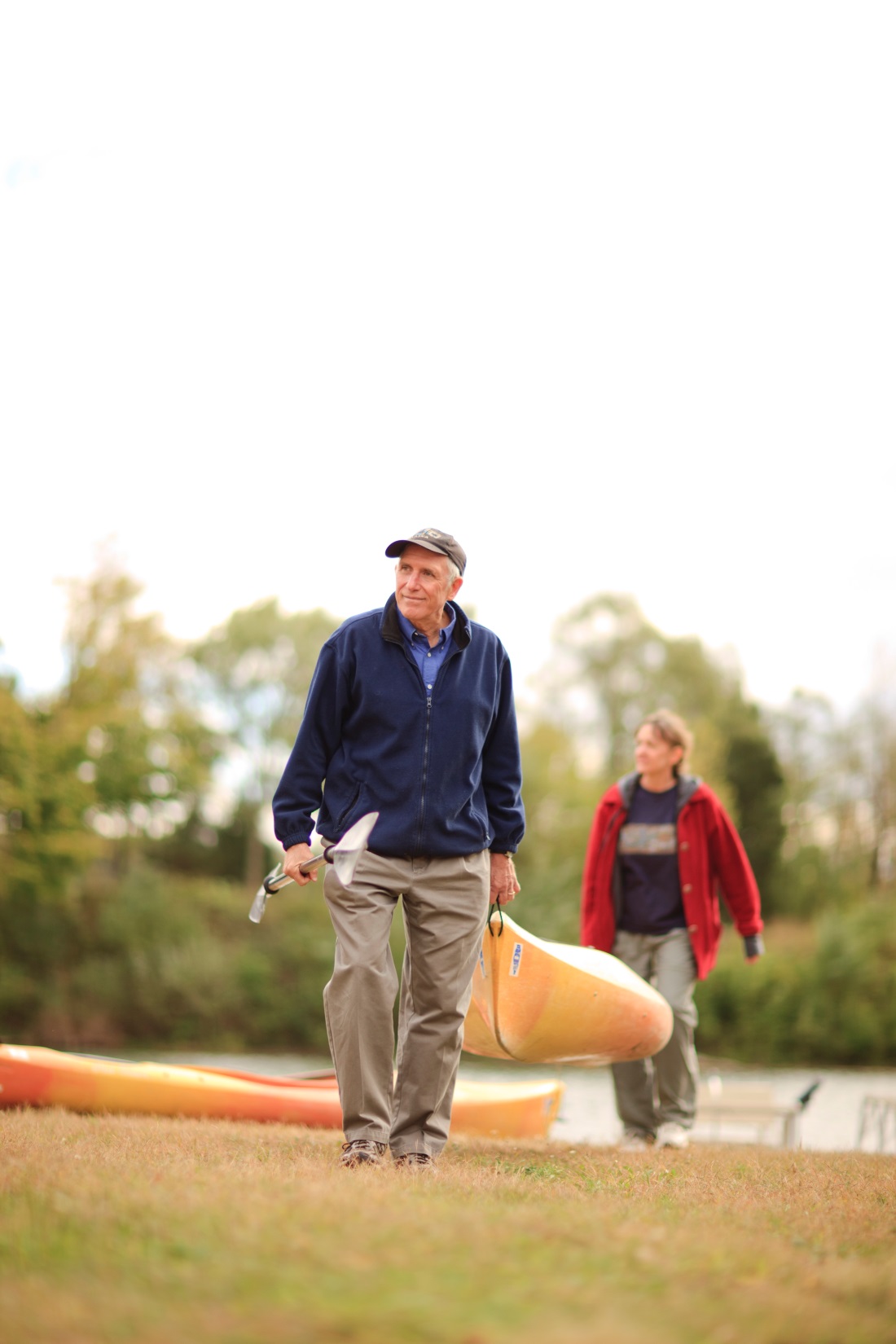 Thank You Jennifer and in Loving Memory Bill
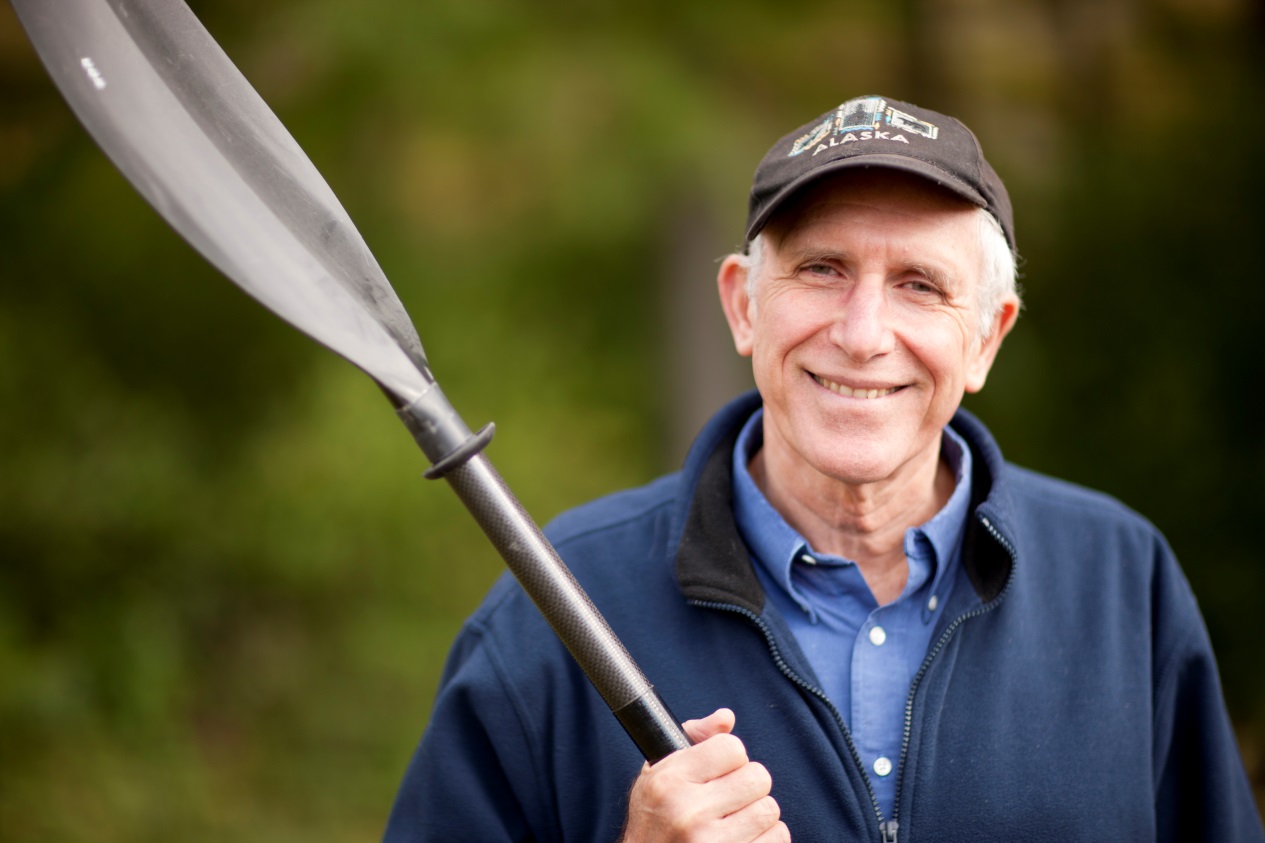 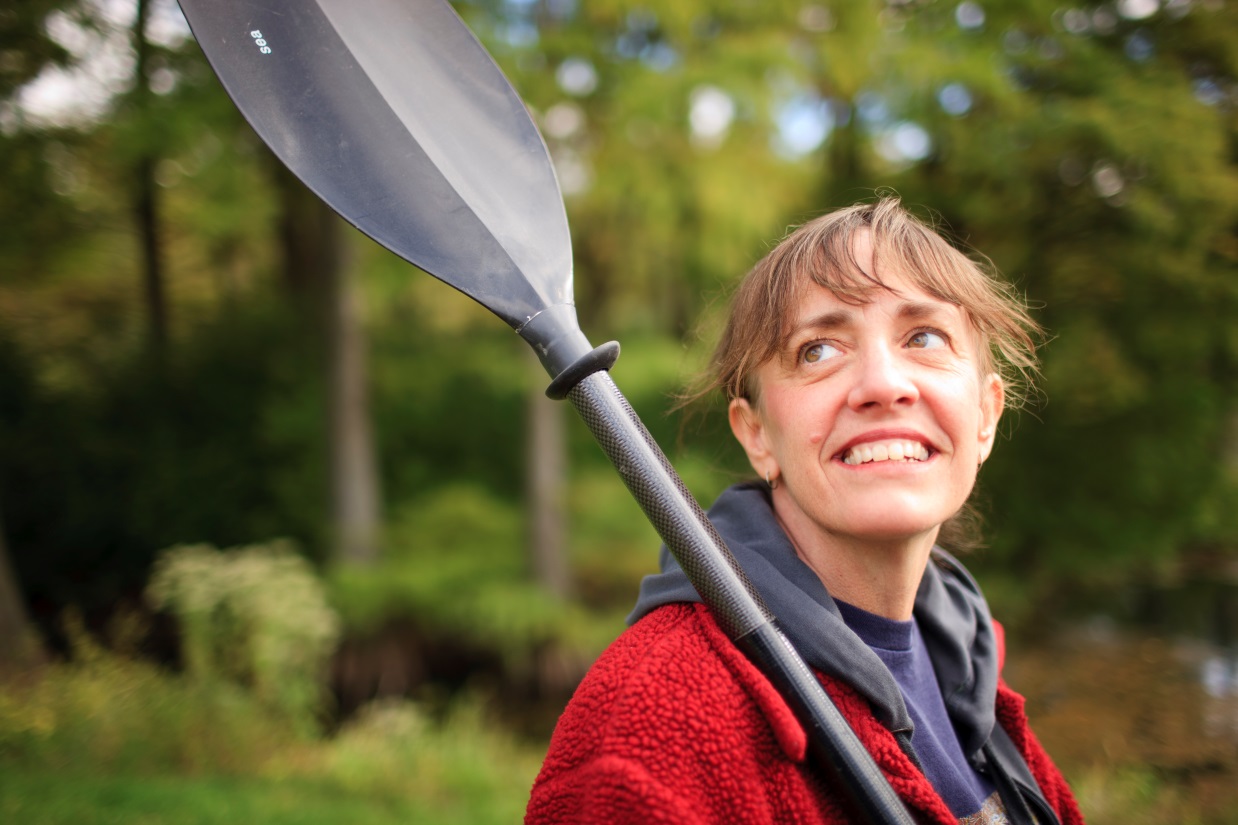 Thank You River Stewards & Volunteers of the Year Winners
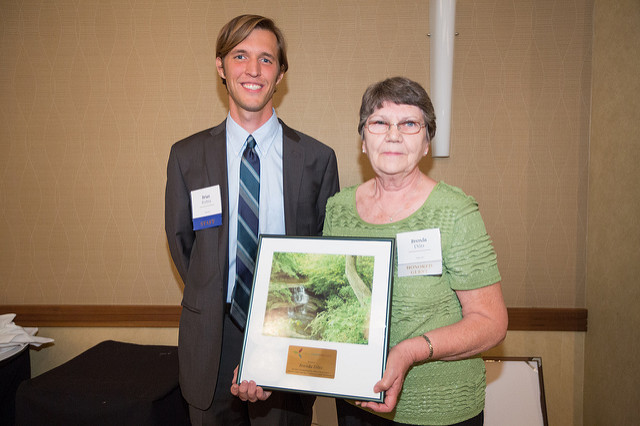 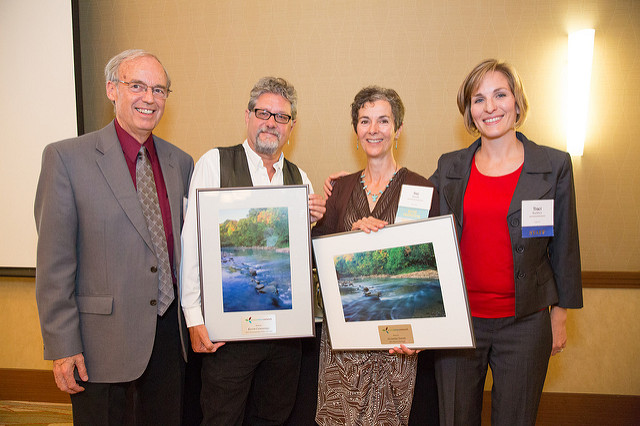 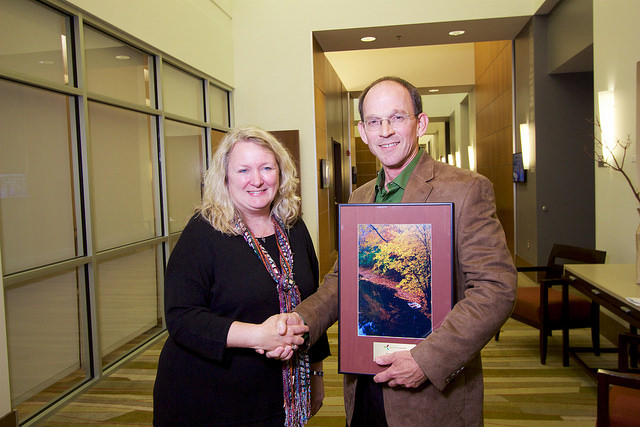 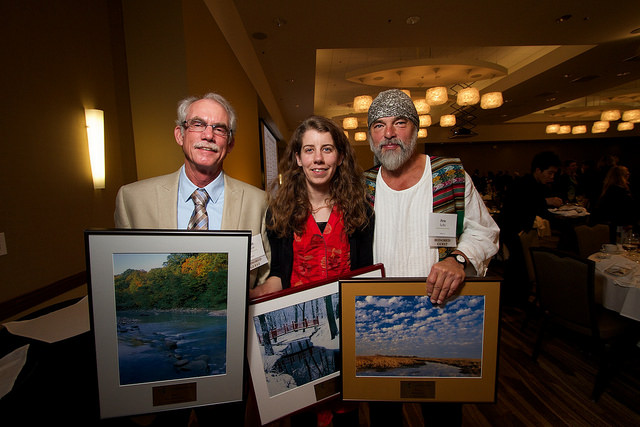 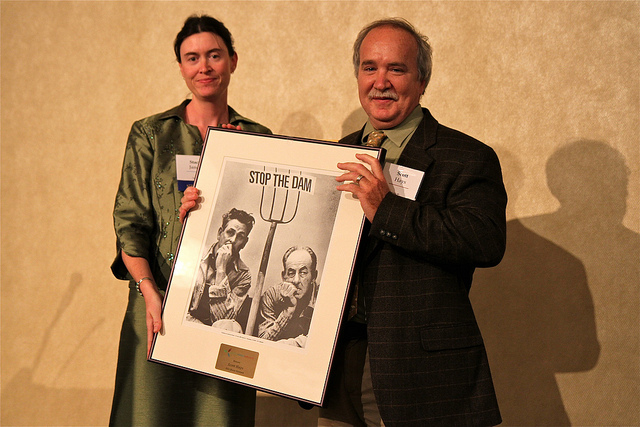 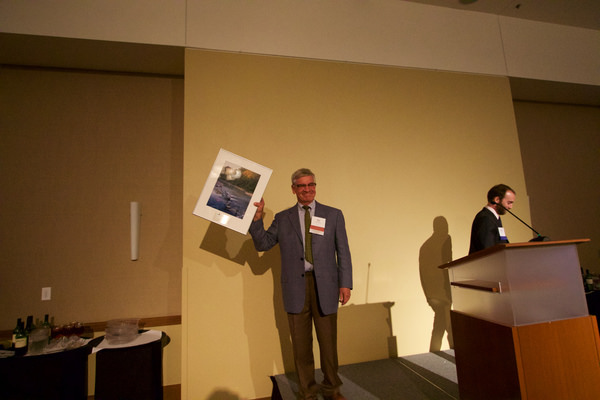 Thank You Dixie and Gary
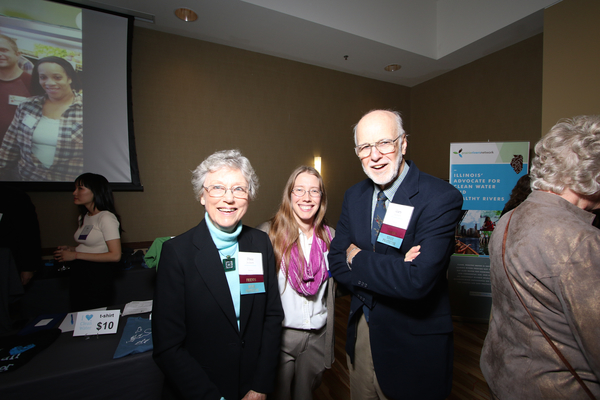 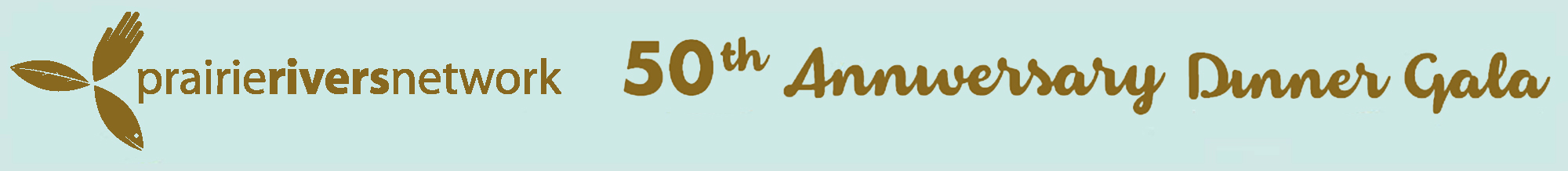 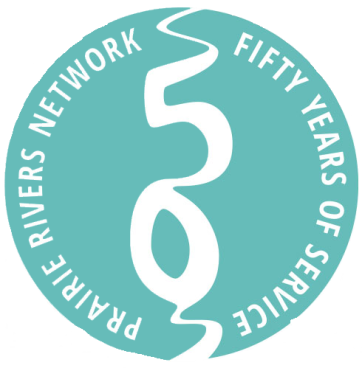 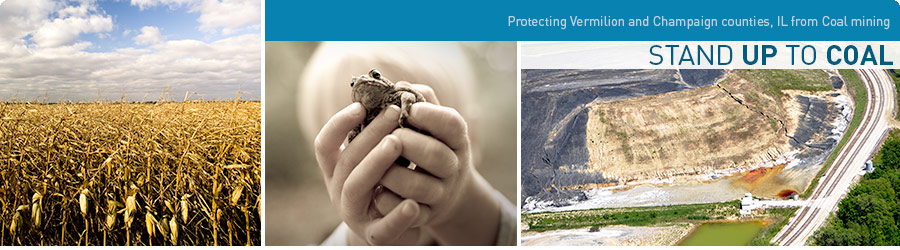 Thank You Partners
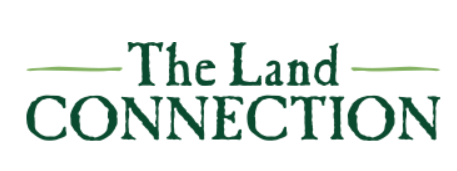 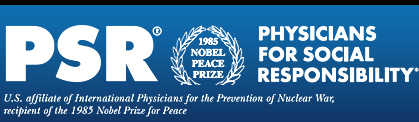 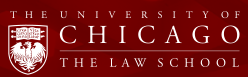 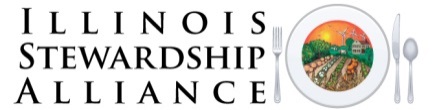 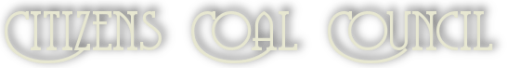 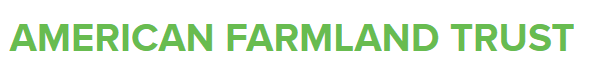 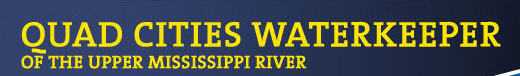 Canton Area Citizens for Environmental Issues
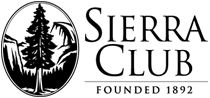 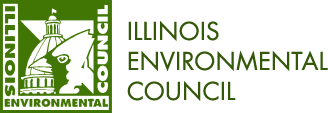 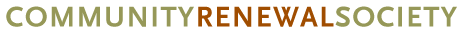 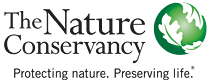 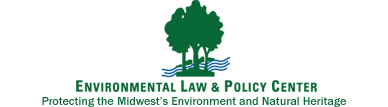 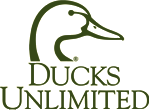 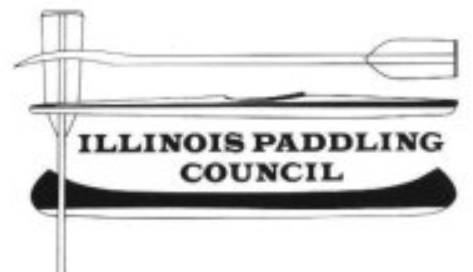 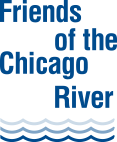 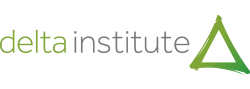 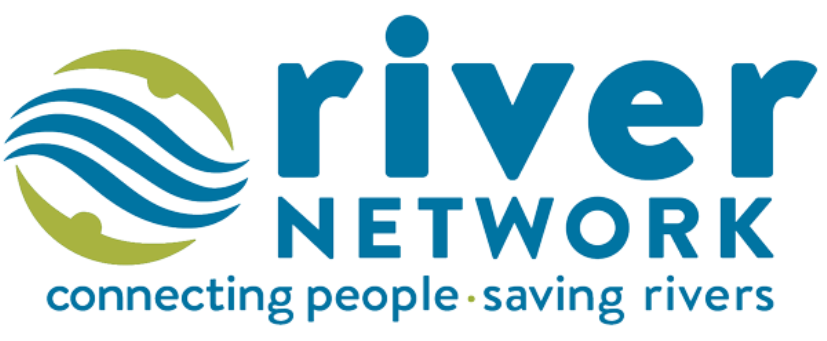 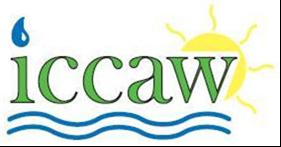 Citizens Against Longwall Mining
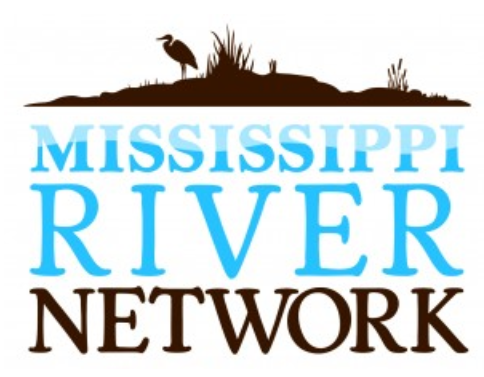 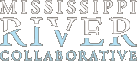 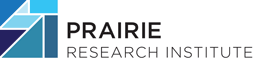 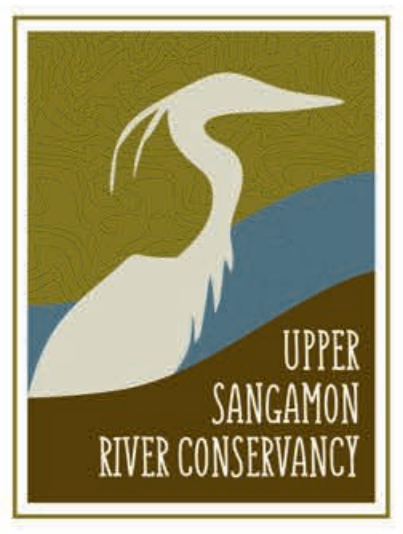 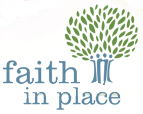 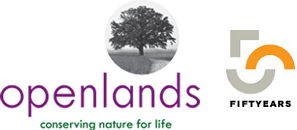 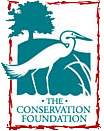 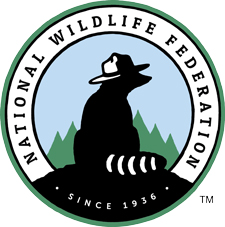 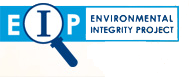 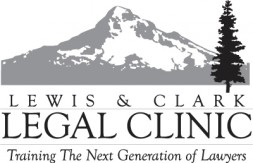 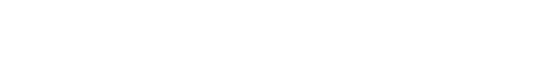 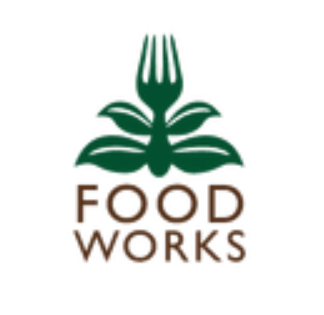 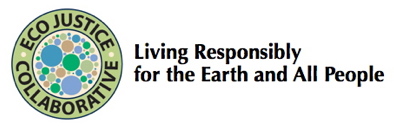 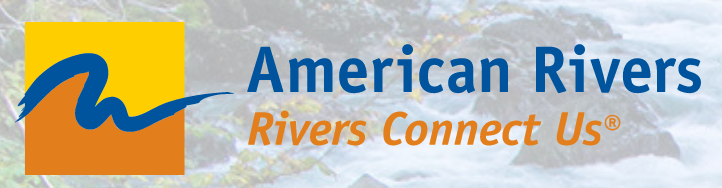 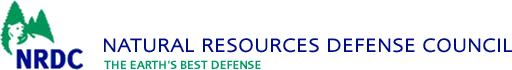 HEARTLAND COALFIELD ALLIANCE
Thank You Glynnis and Nick
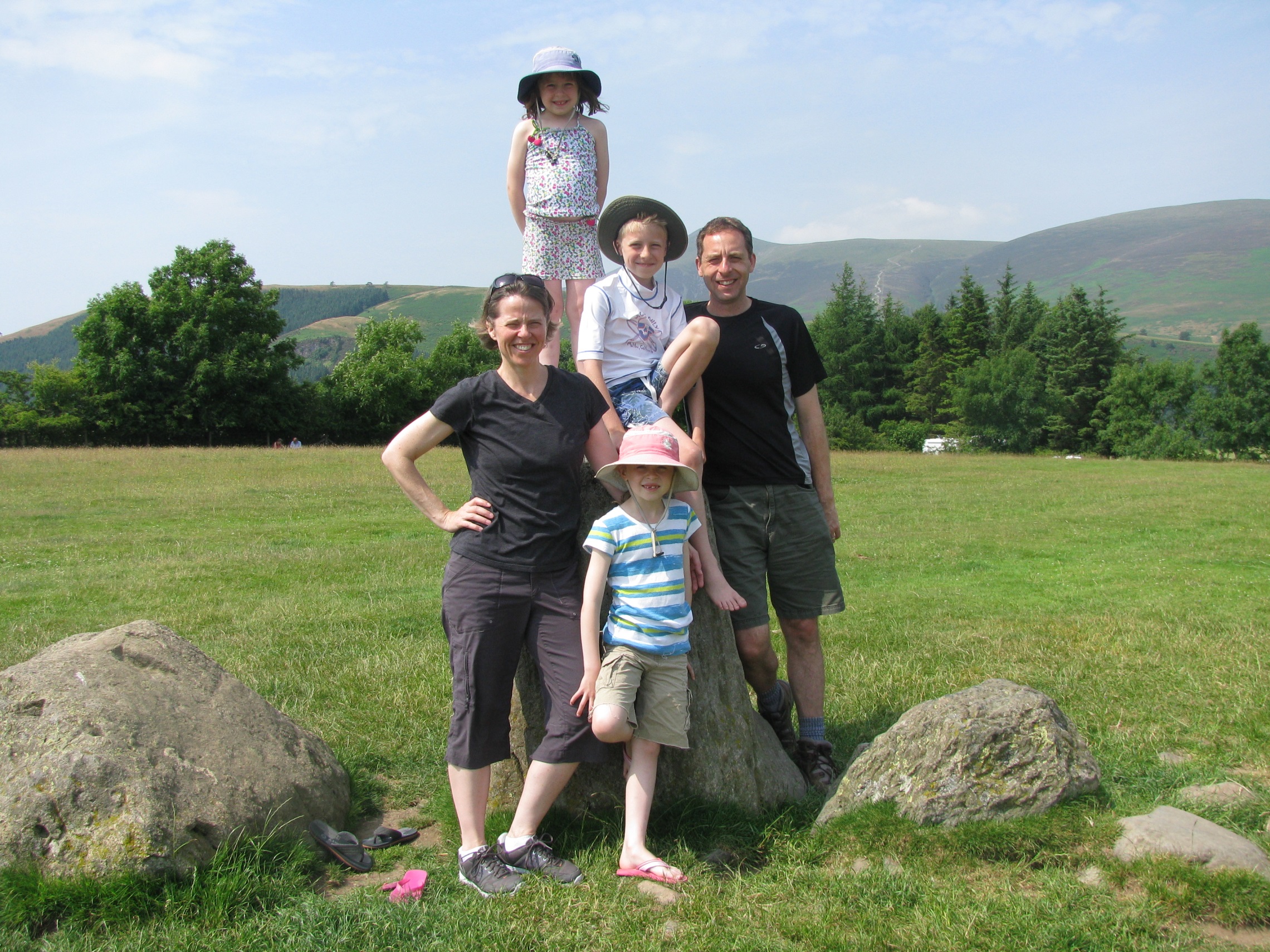 Thank You Members for Taking Action
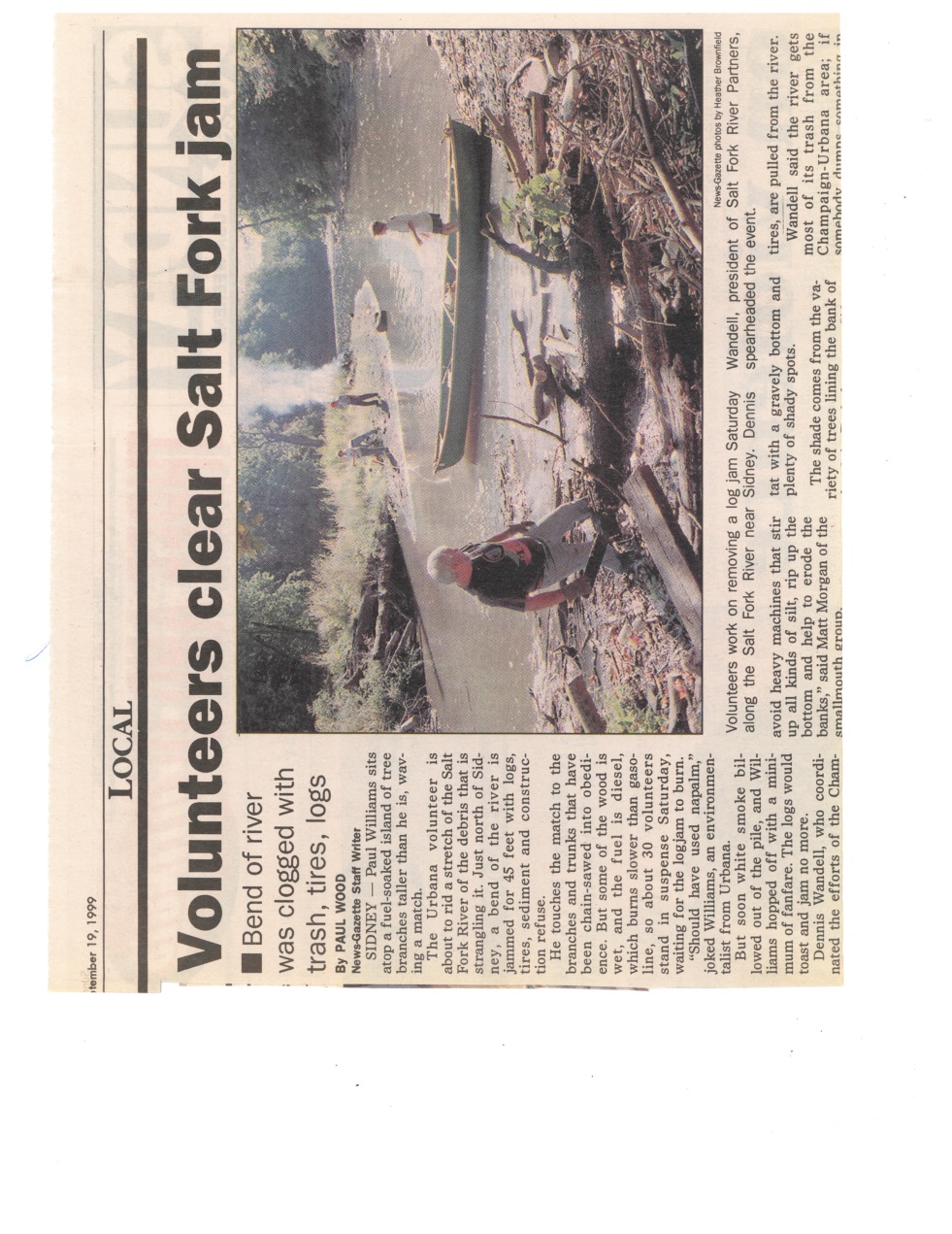 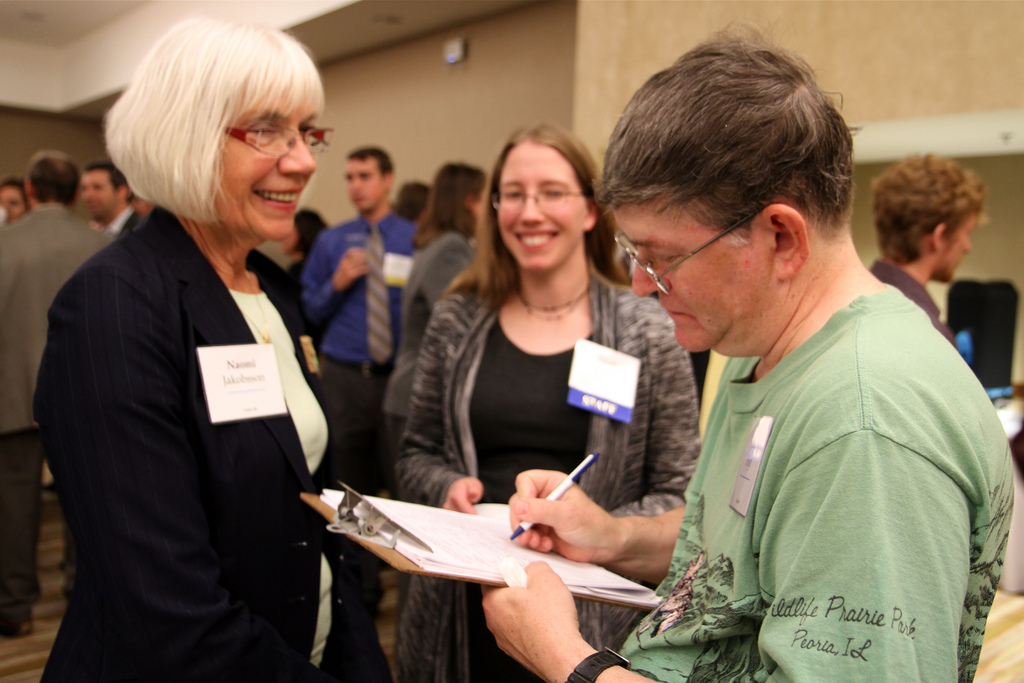 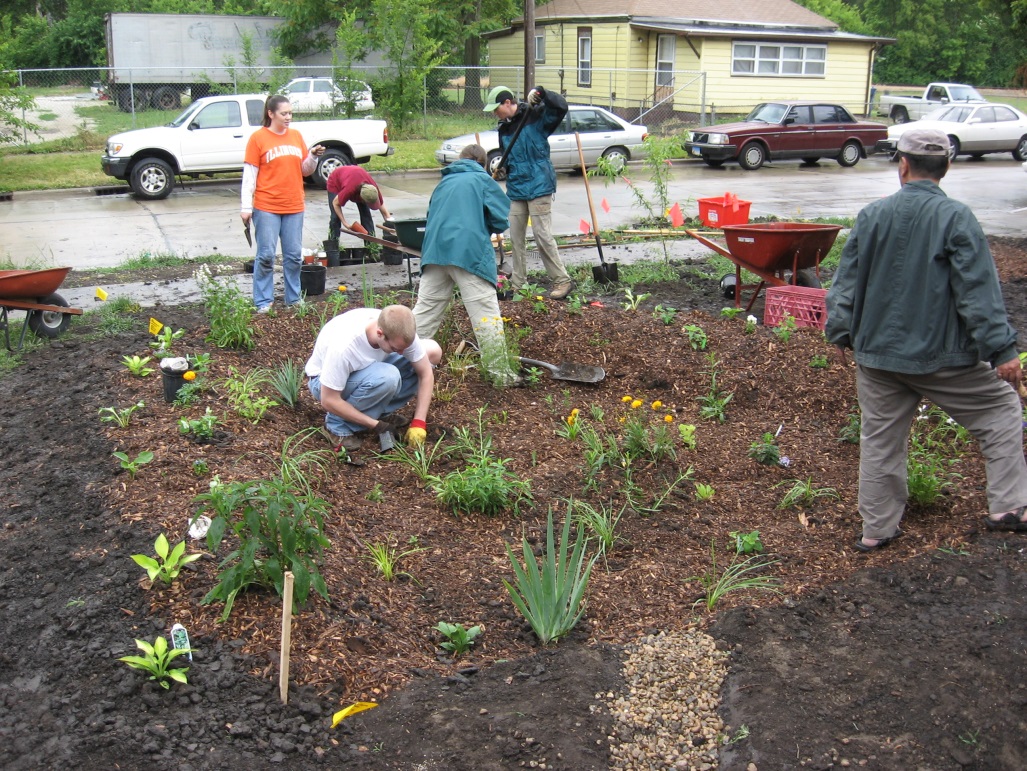 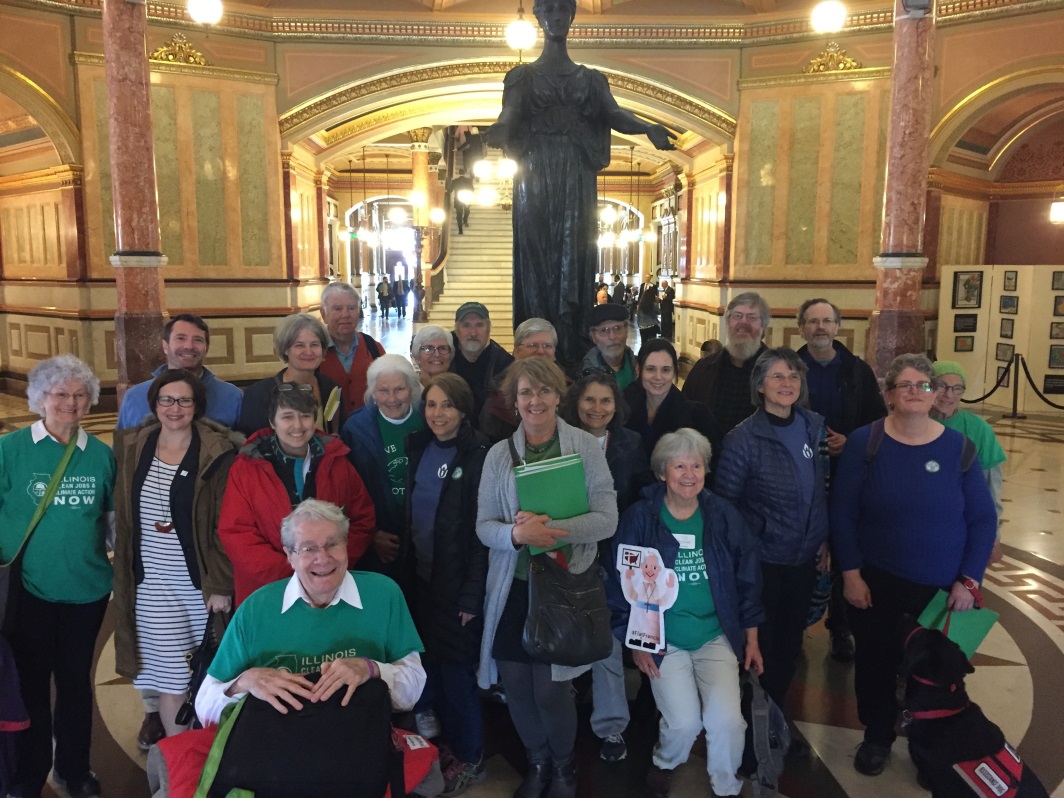 Thank You Beth and Tod
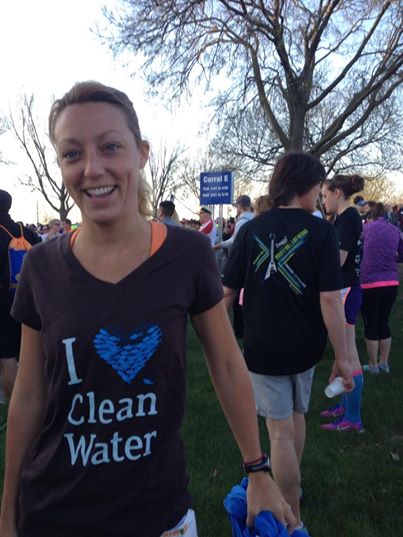 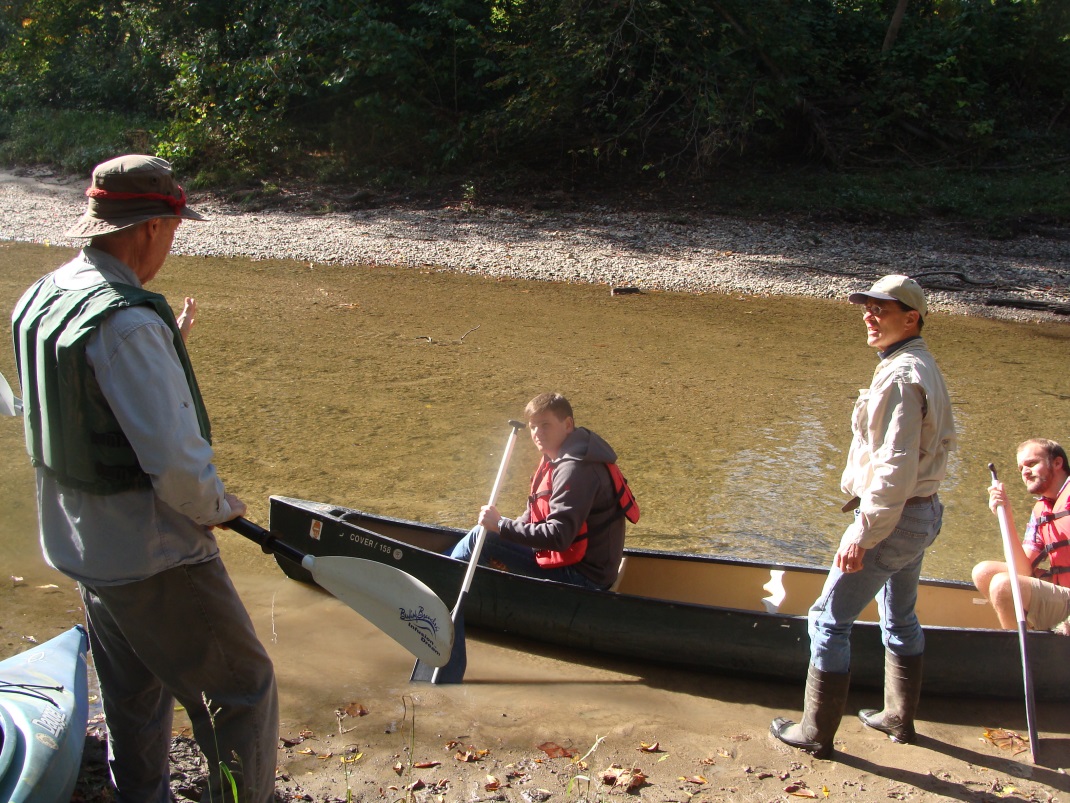 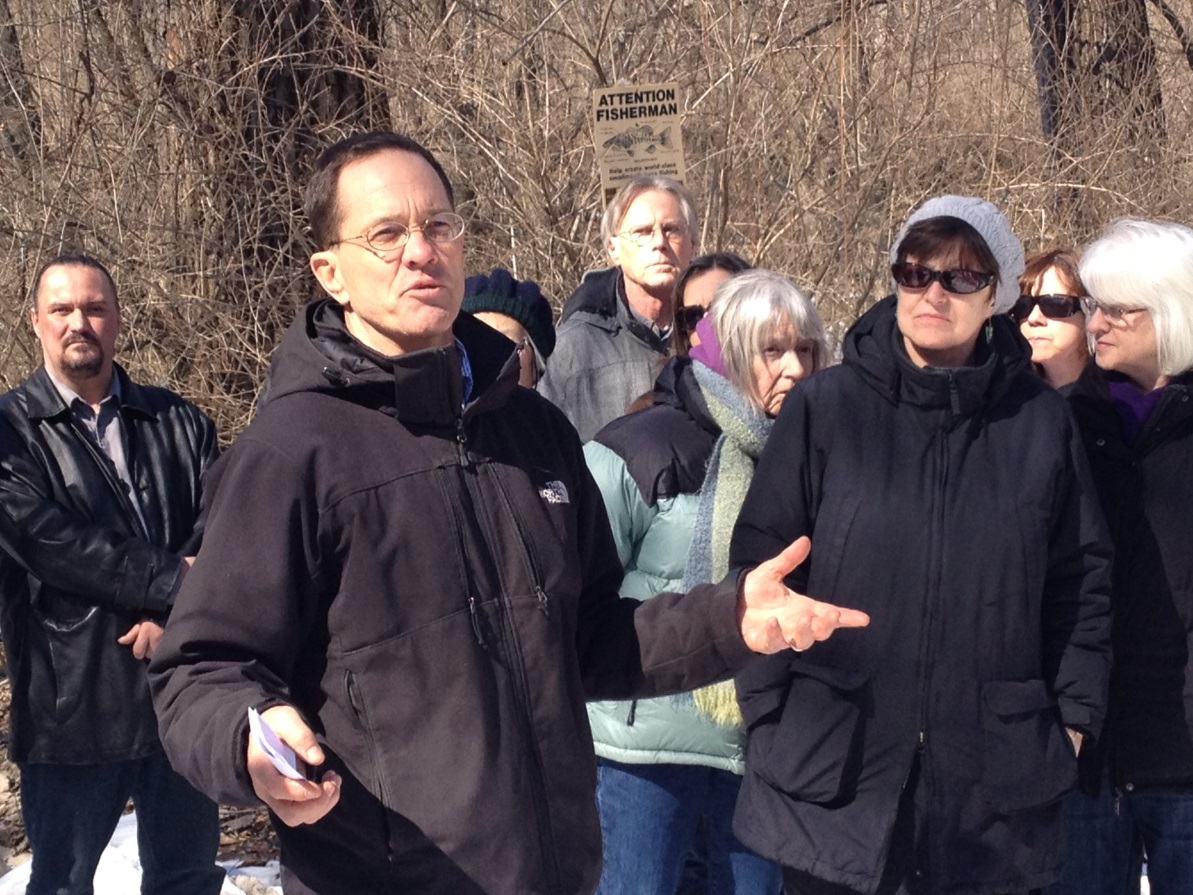 Thank You Kim and Melissa and Family
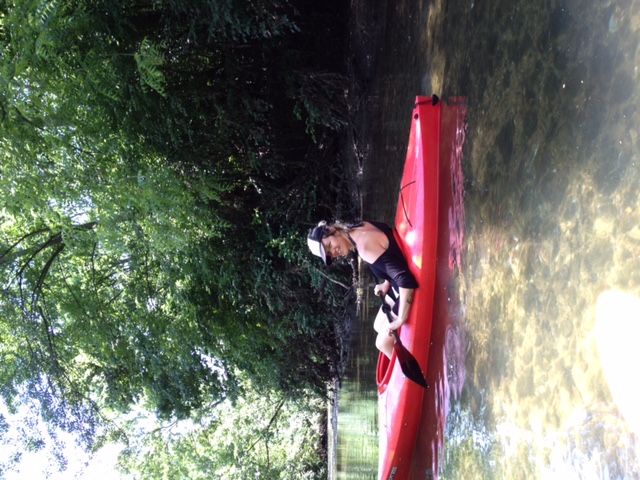 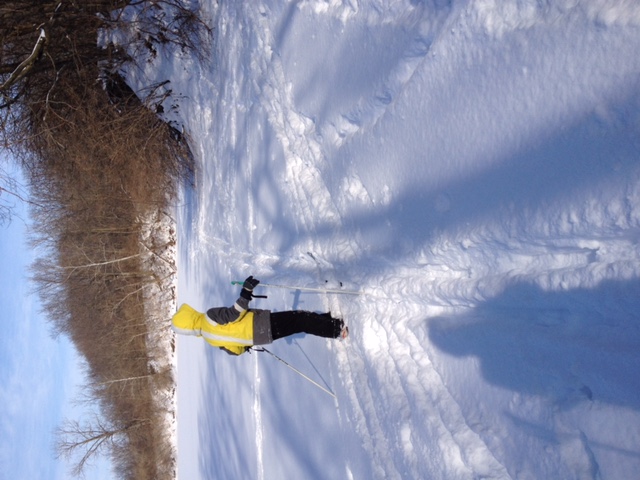 Thank You Scott
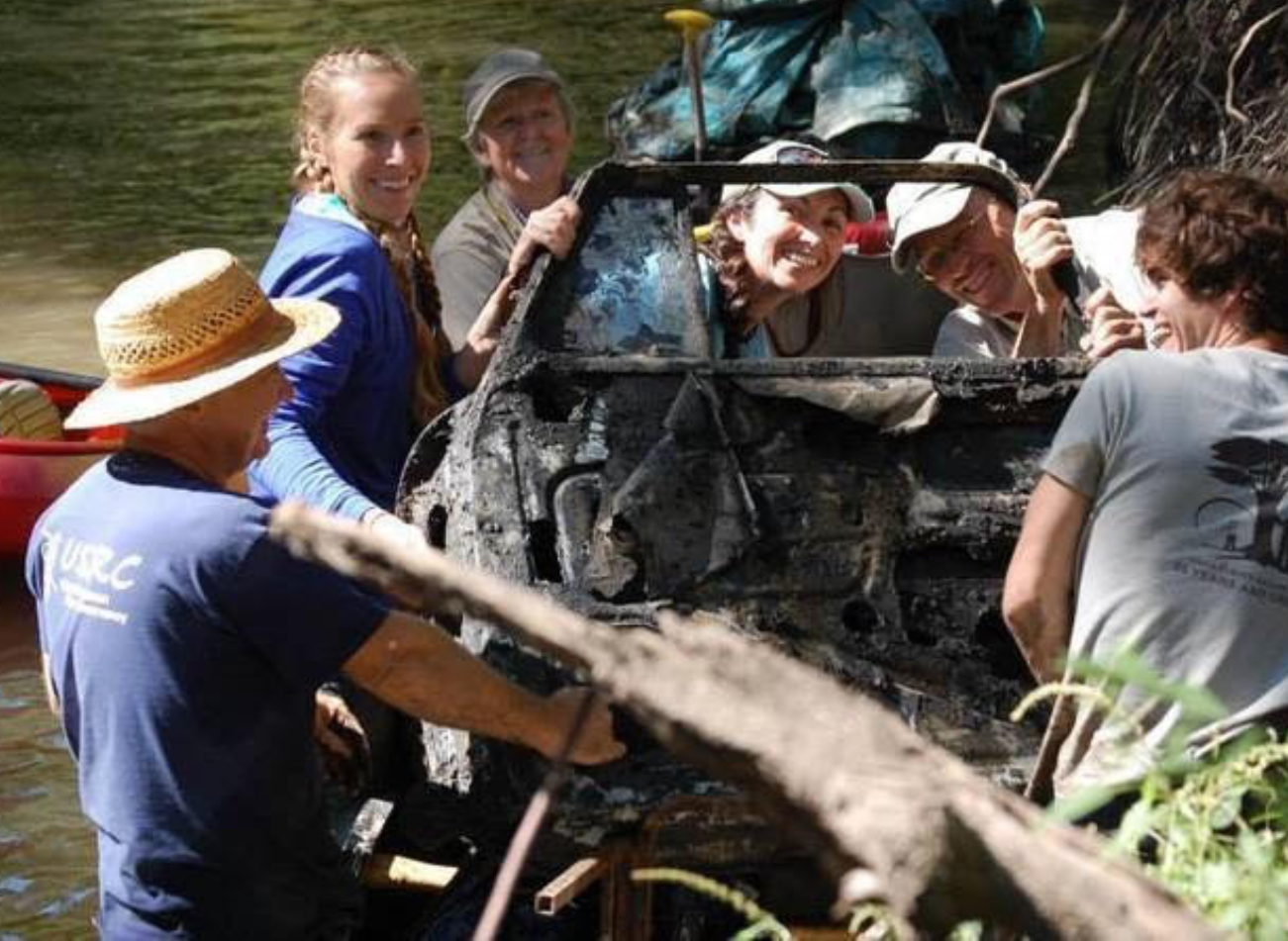 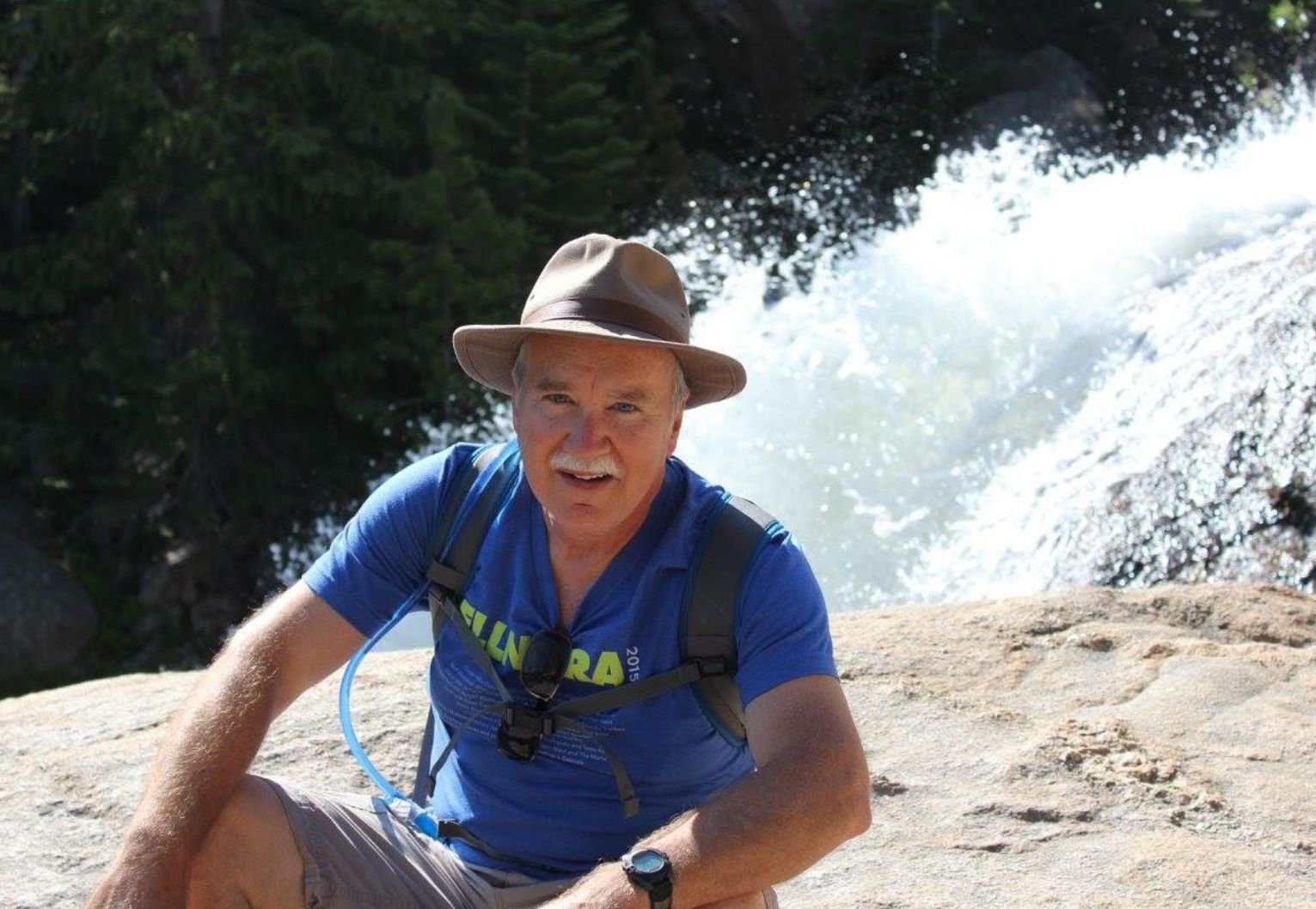 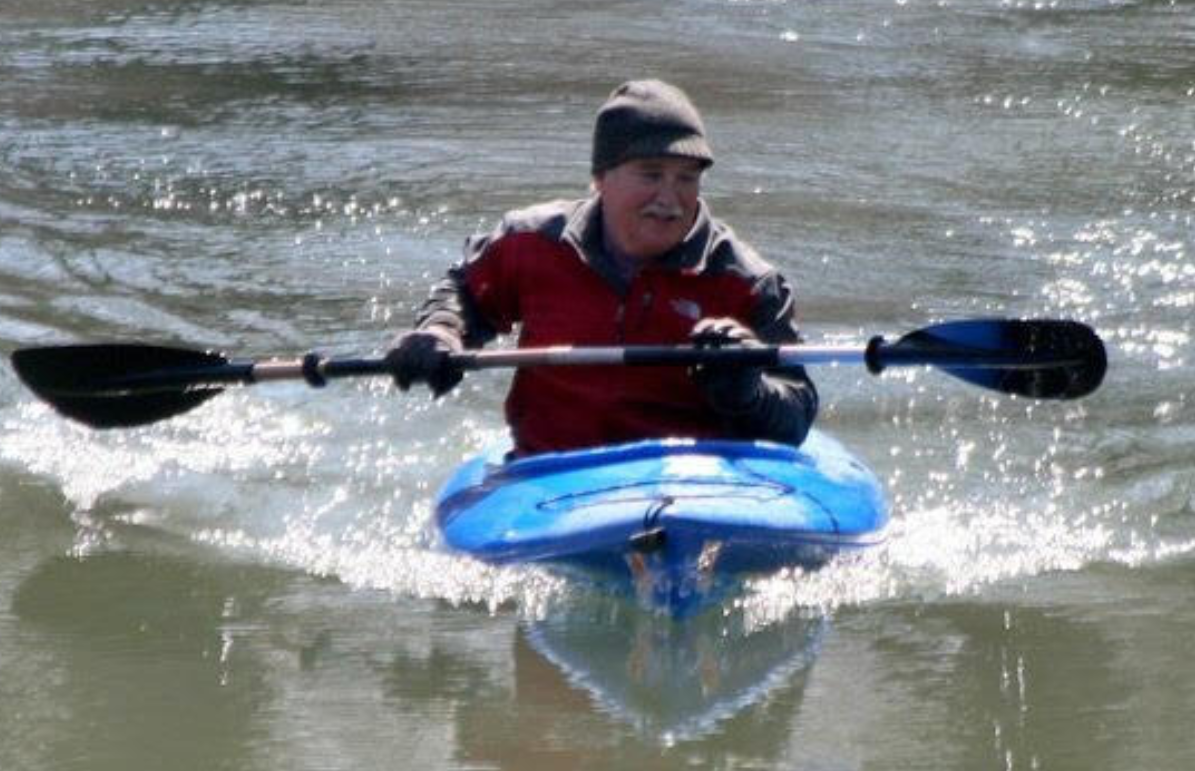 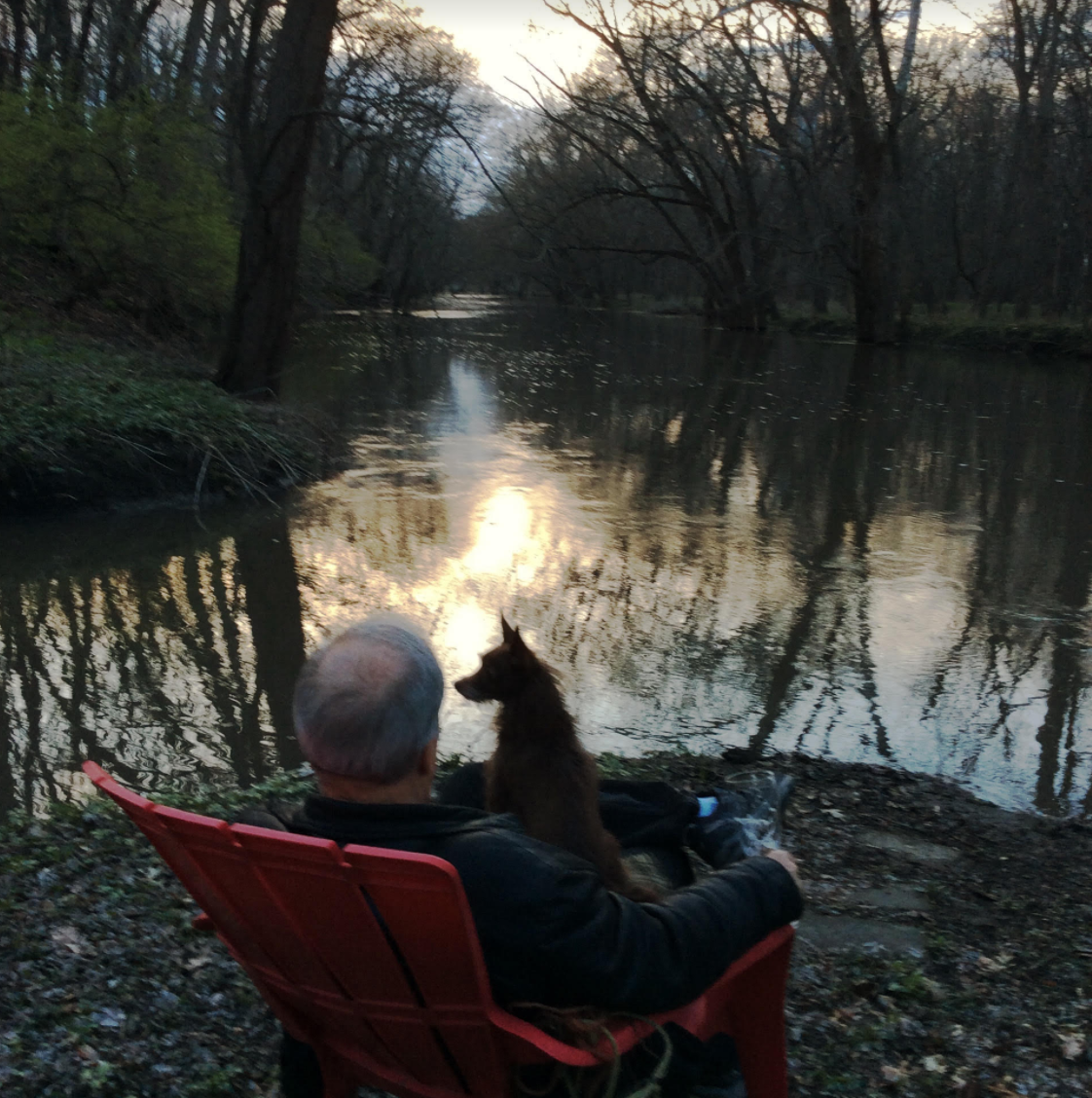 Thank You Wes and Leslie and Prairie Fruits Farm
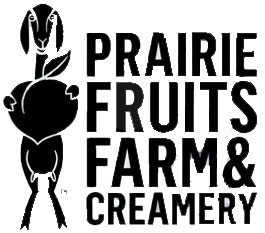 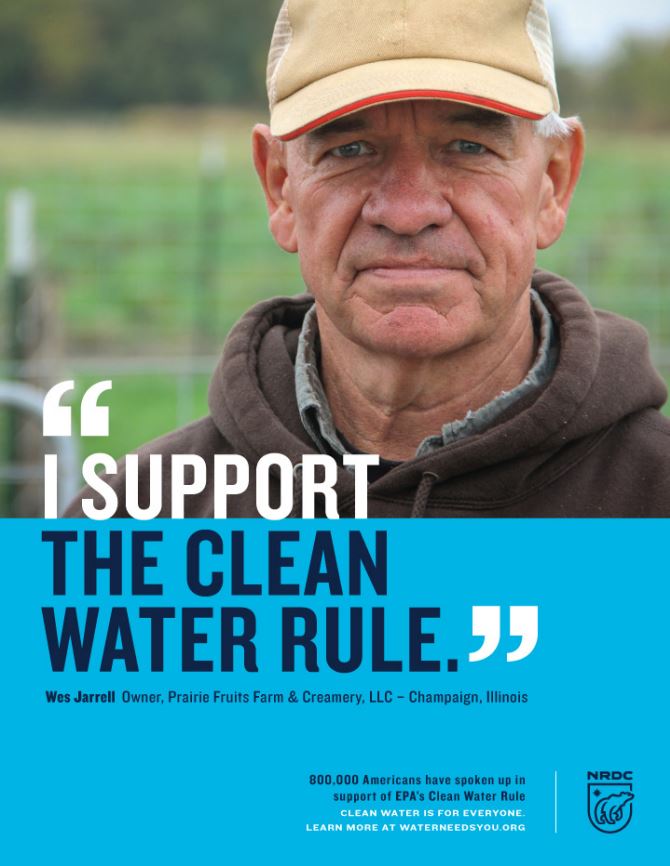 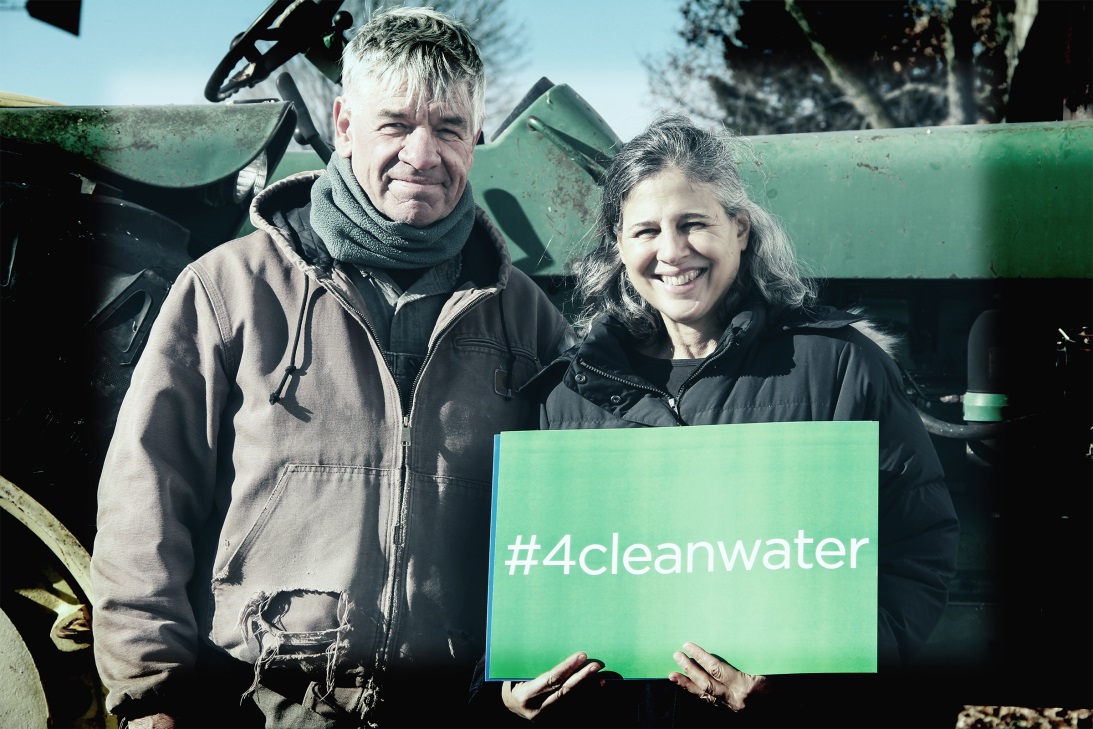 Thank You Nancy and in Loving Memory of Charles
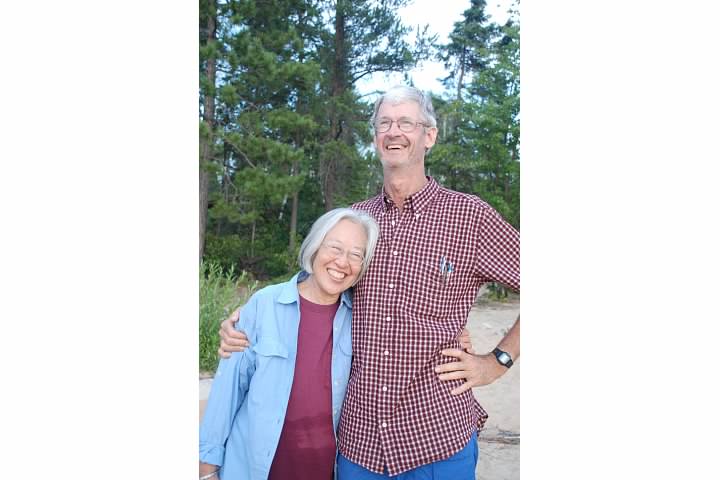 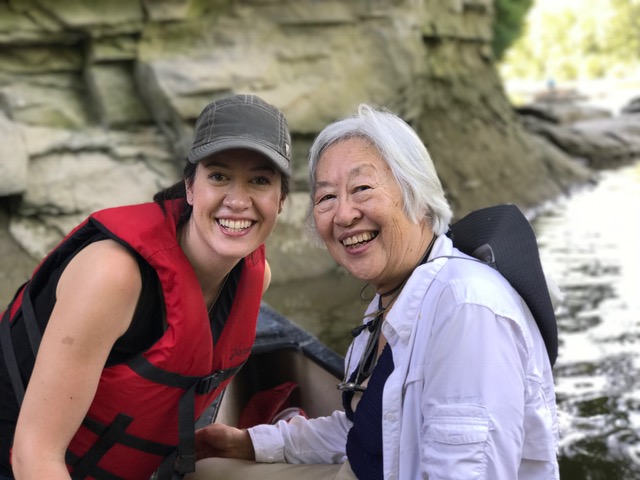 Thank You Sue and Tom
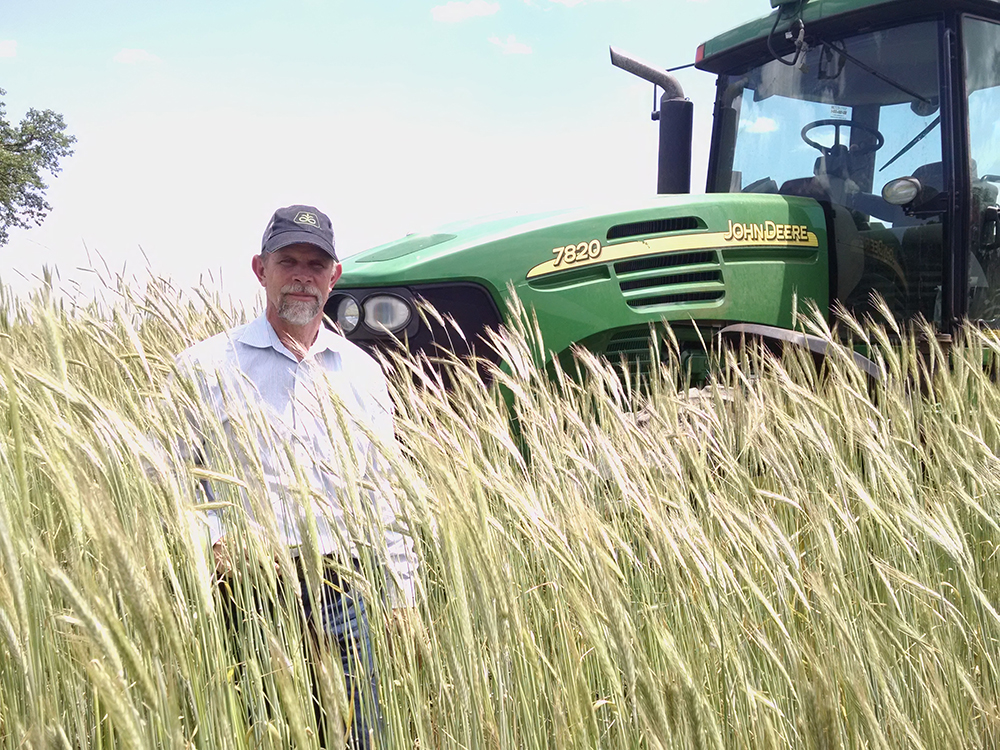 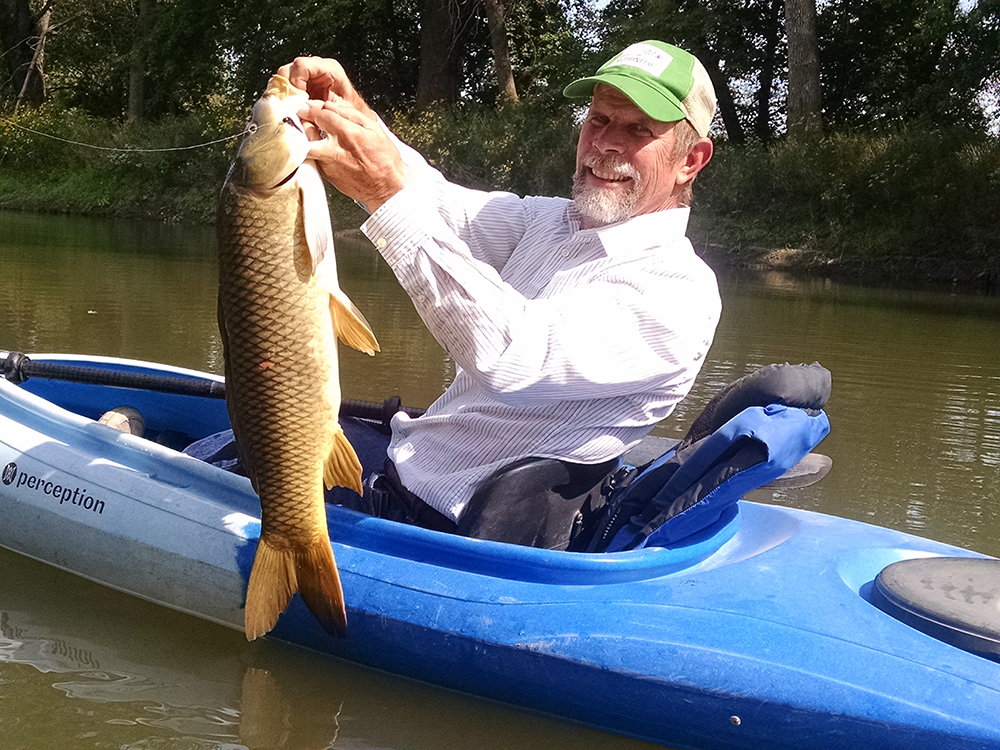 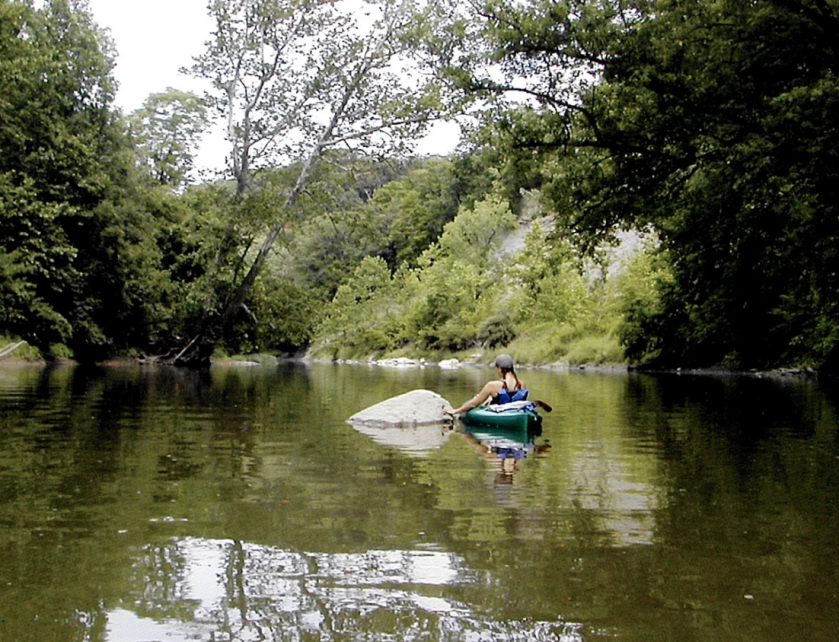 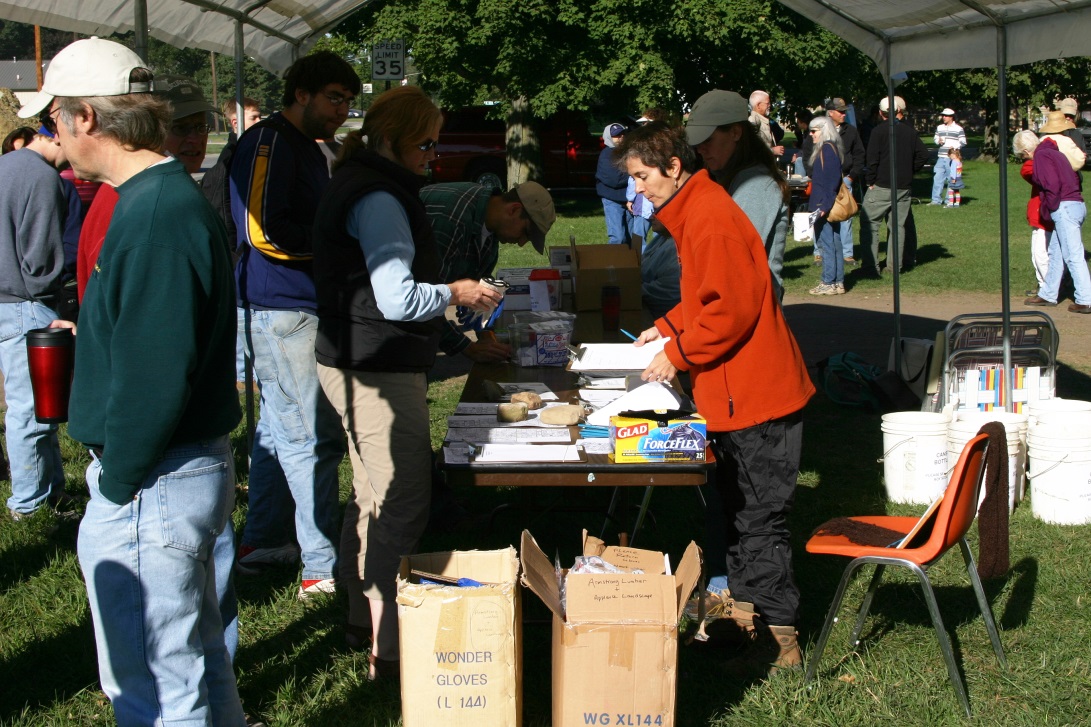 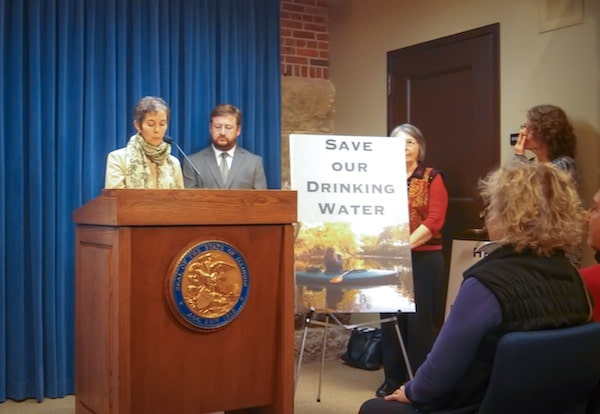 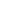 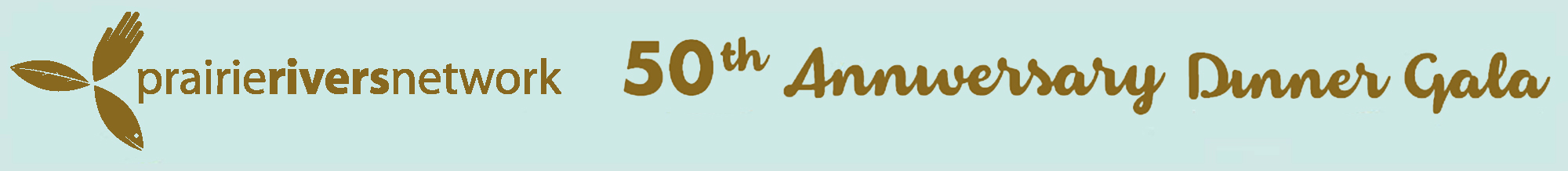 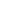 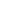 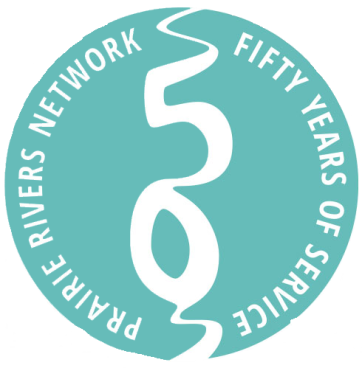 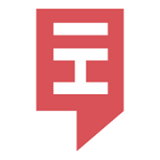 Thank You Funders
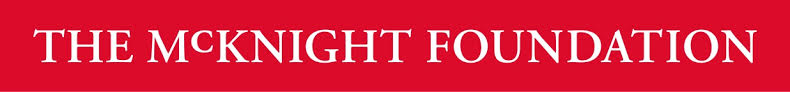 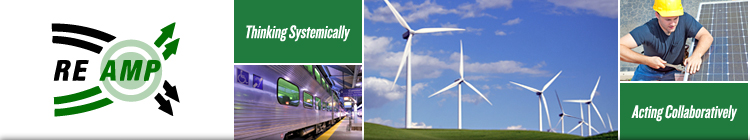 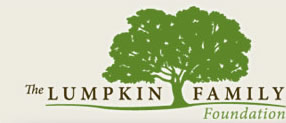 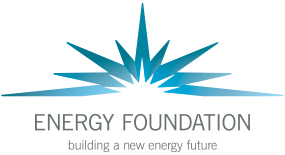 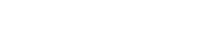 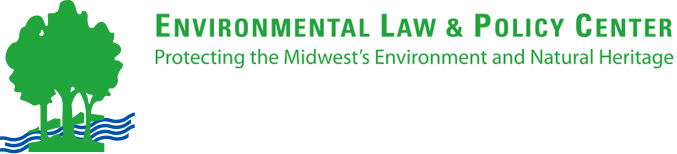 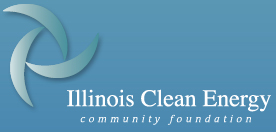 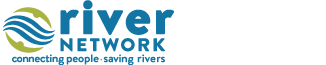 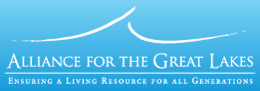 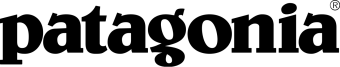 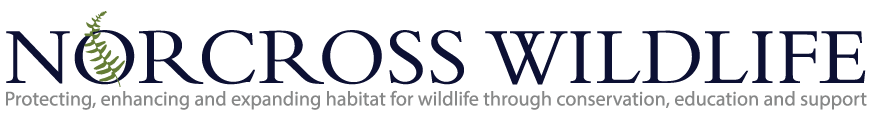 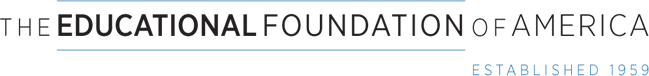 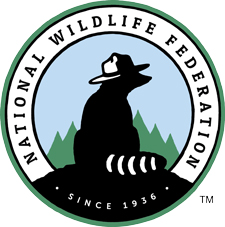 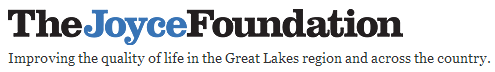 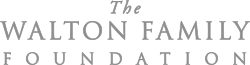 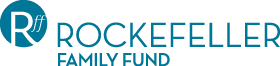 Thank You Rebecca and Betsy
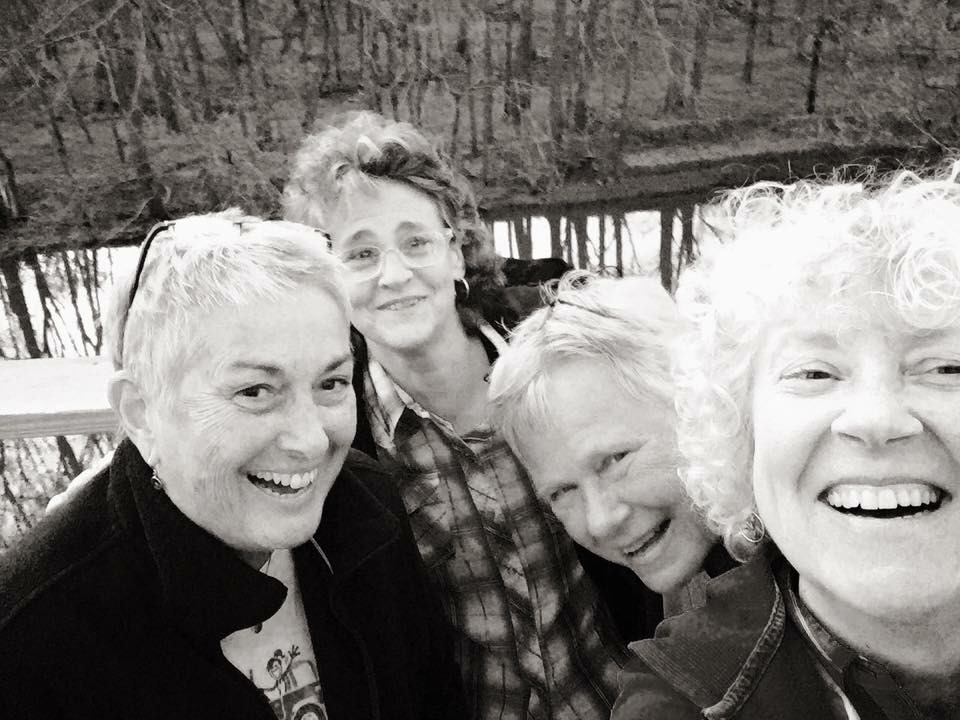 Thank You Irene and Clark
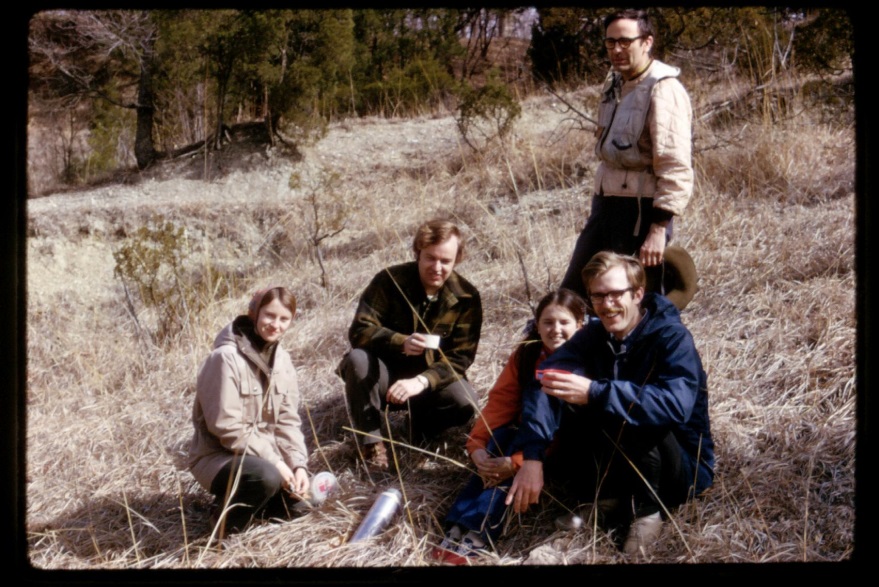 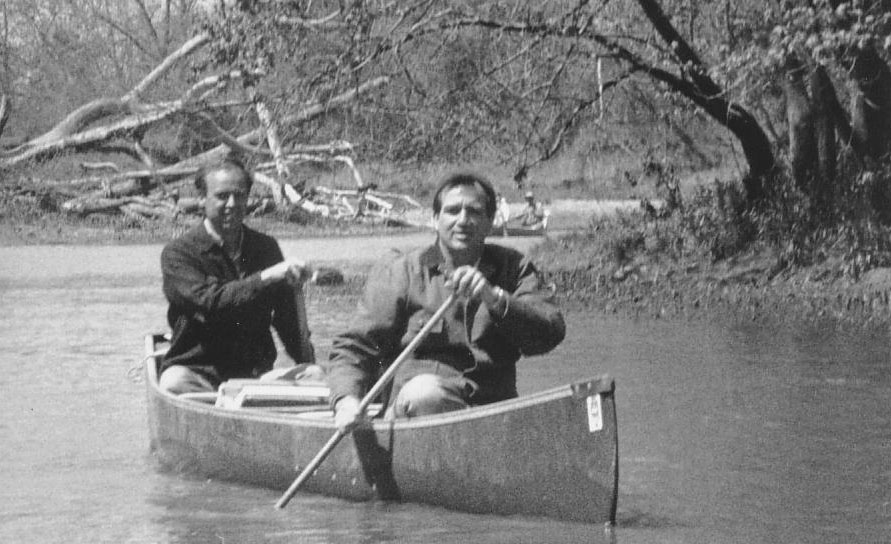 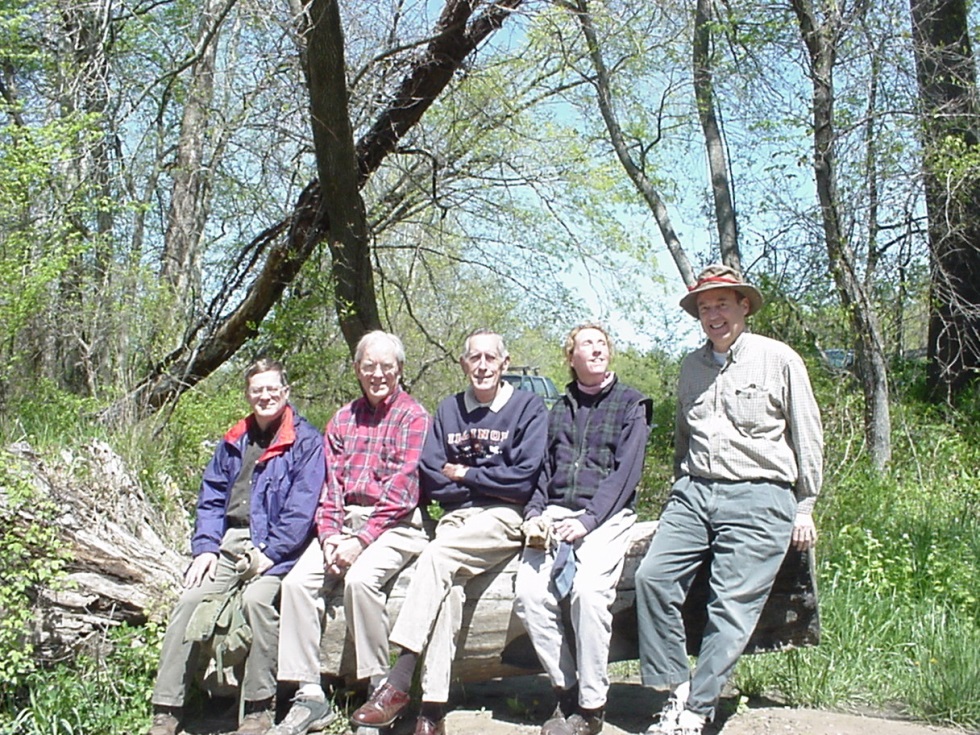 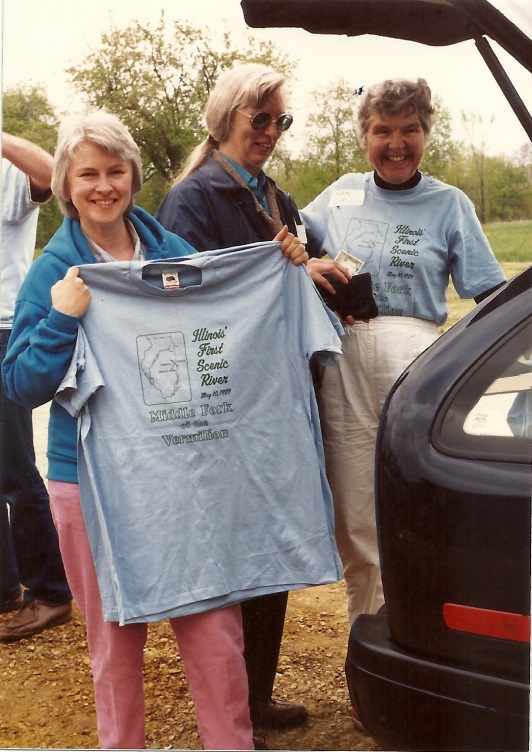 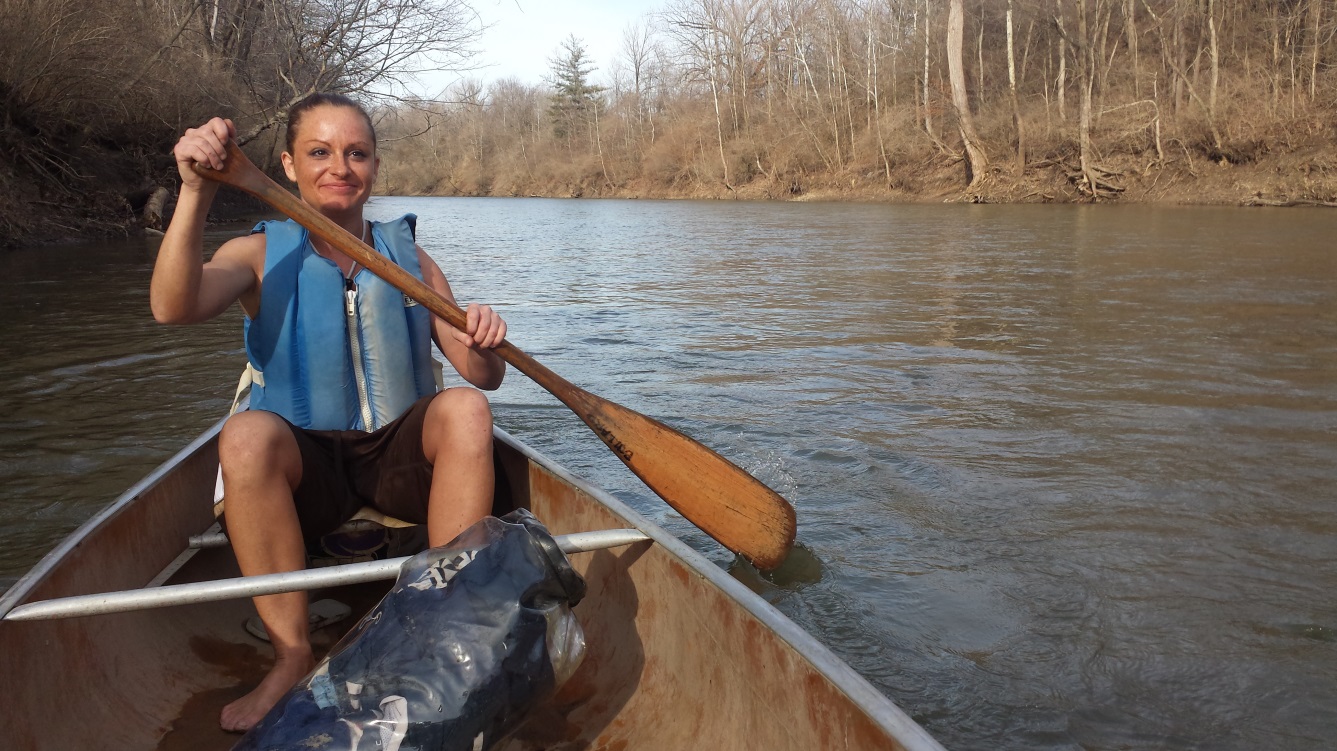 Thank You Carol
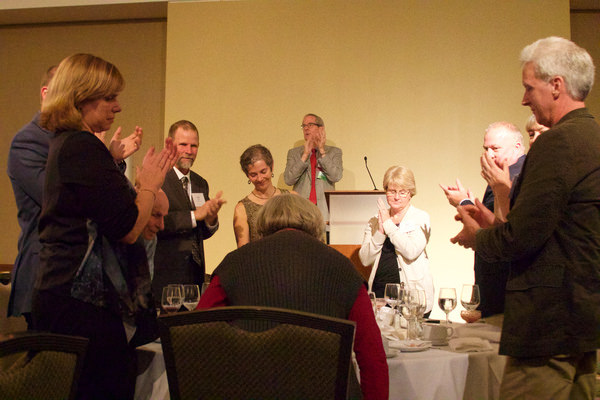 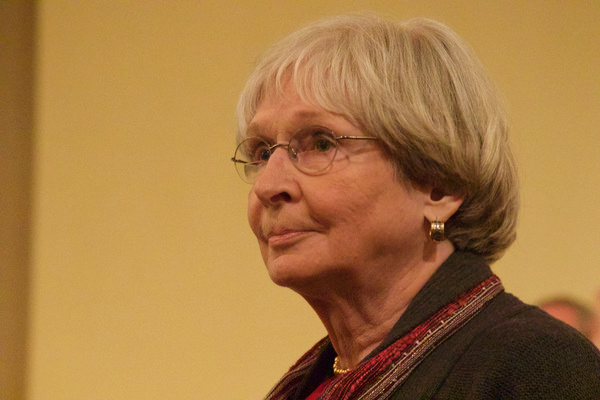 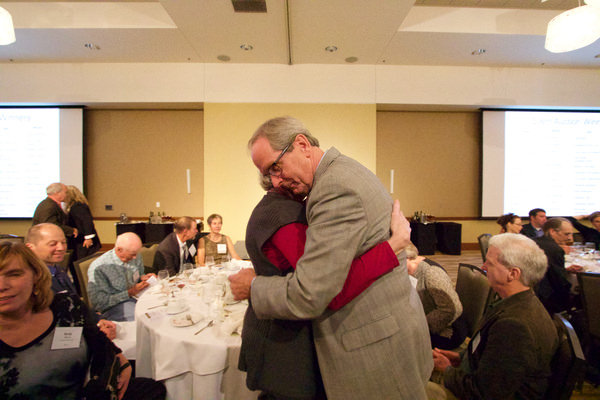 Thank You Diane and John
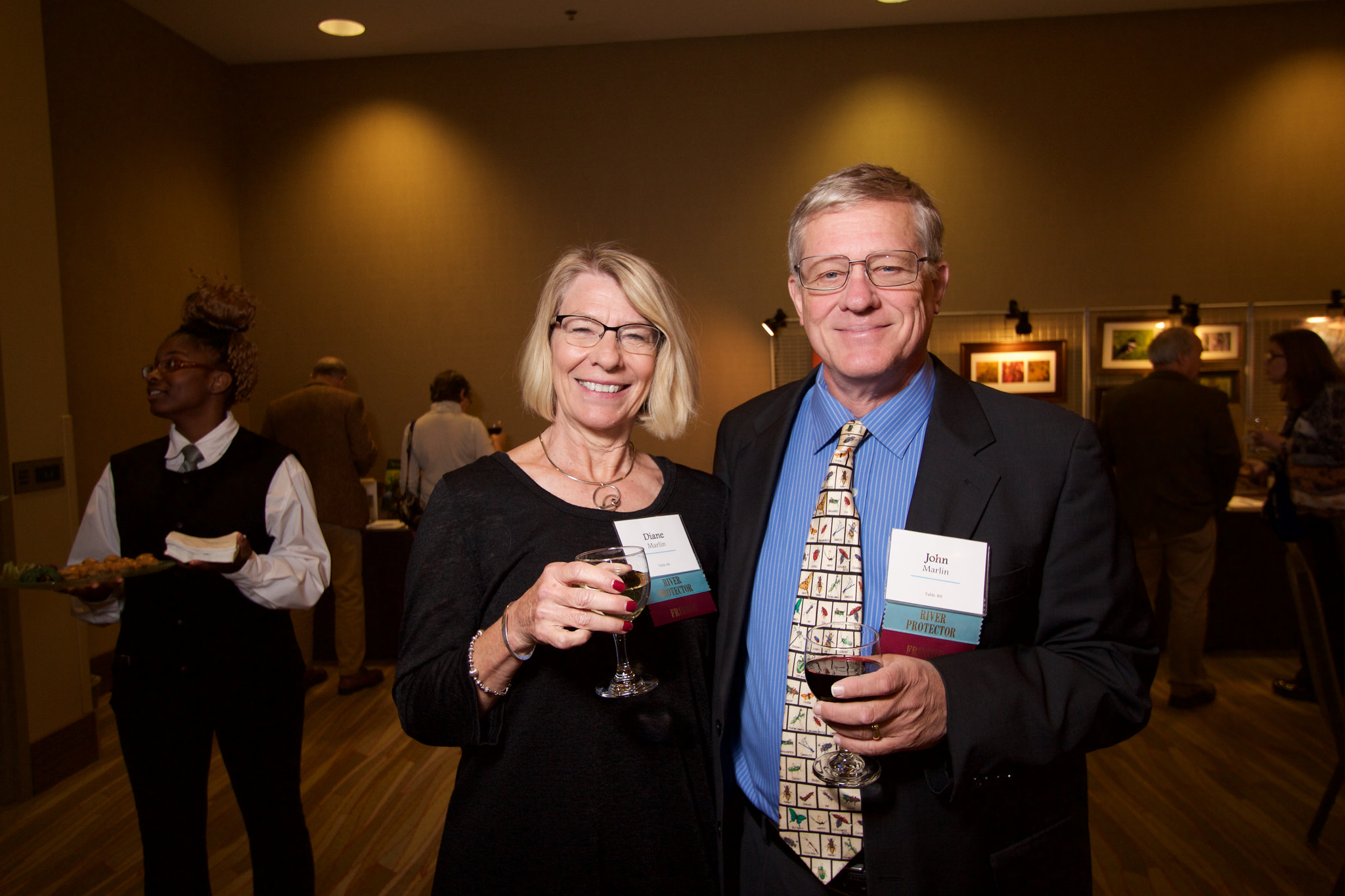 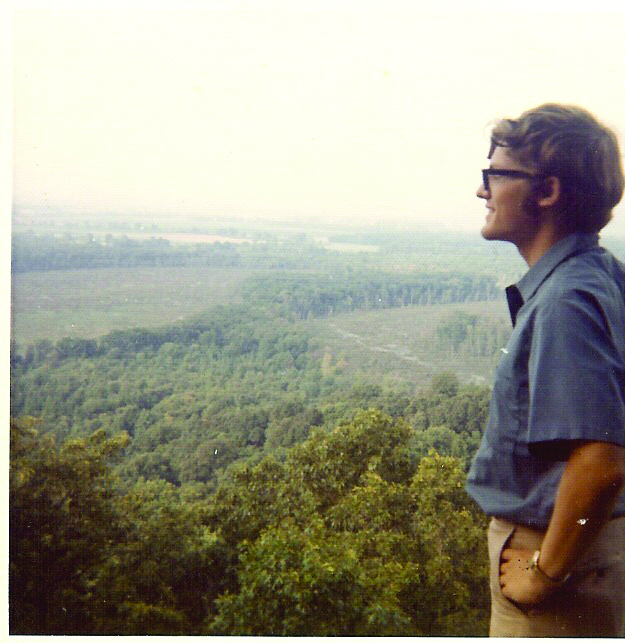 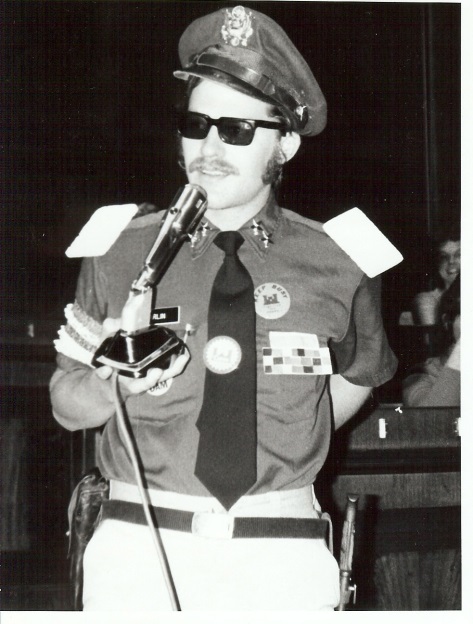 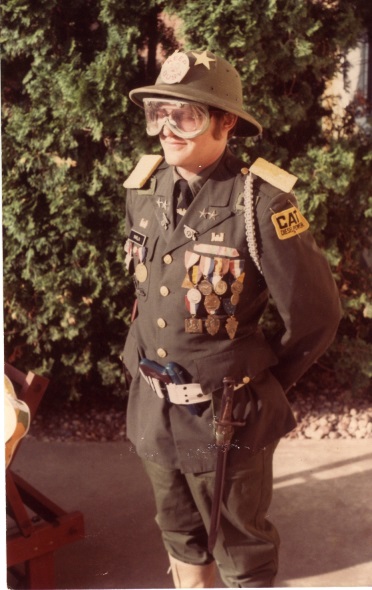 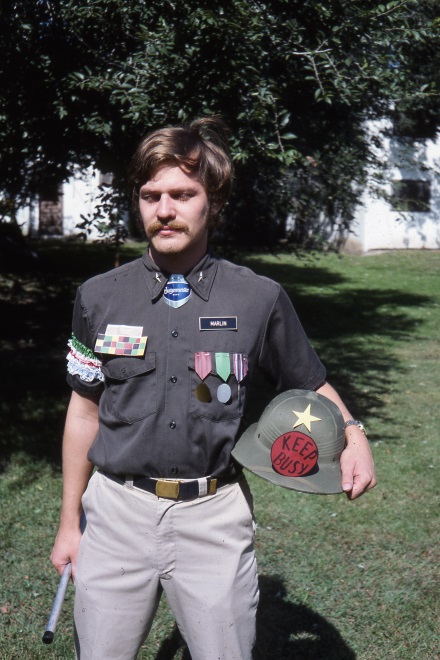 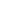 PRN Staff and Executive Directors Through the Years
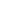 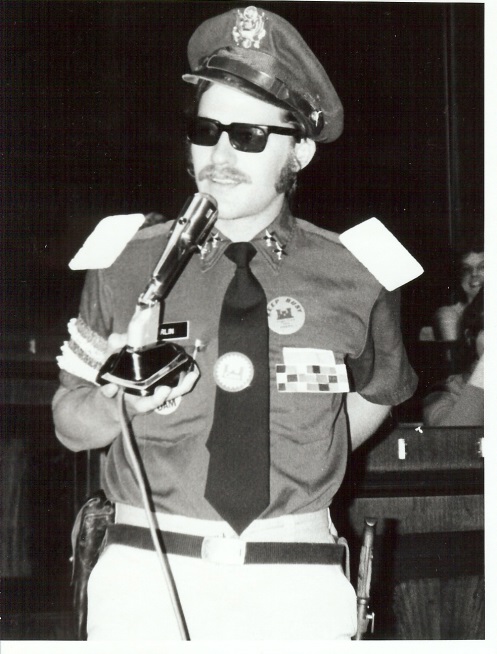 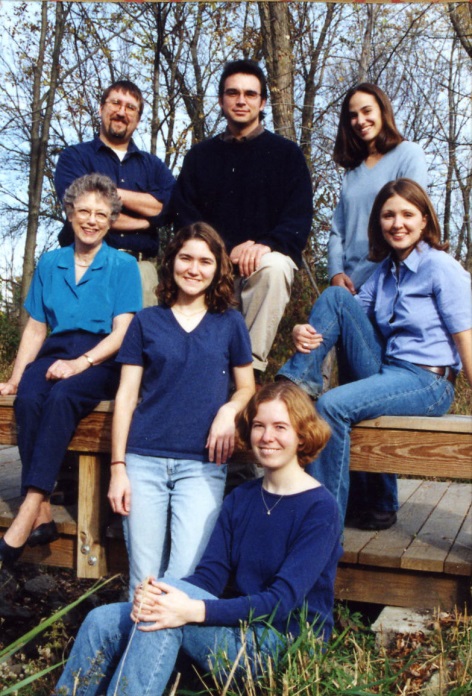 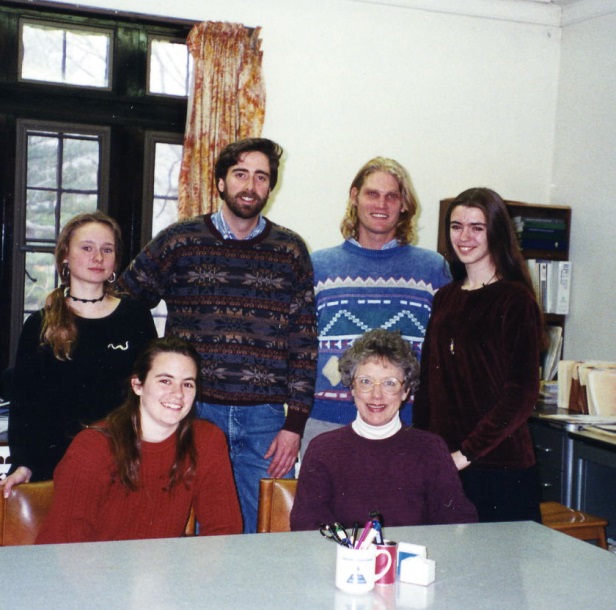 John Thompson E.D. 1984-1996 &
Dixie Jackson Office Manager 1986-2005
Rob Moore
E.D. 1996-2002
John Marlin
E.D. 1973-1983
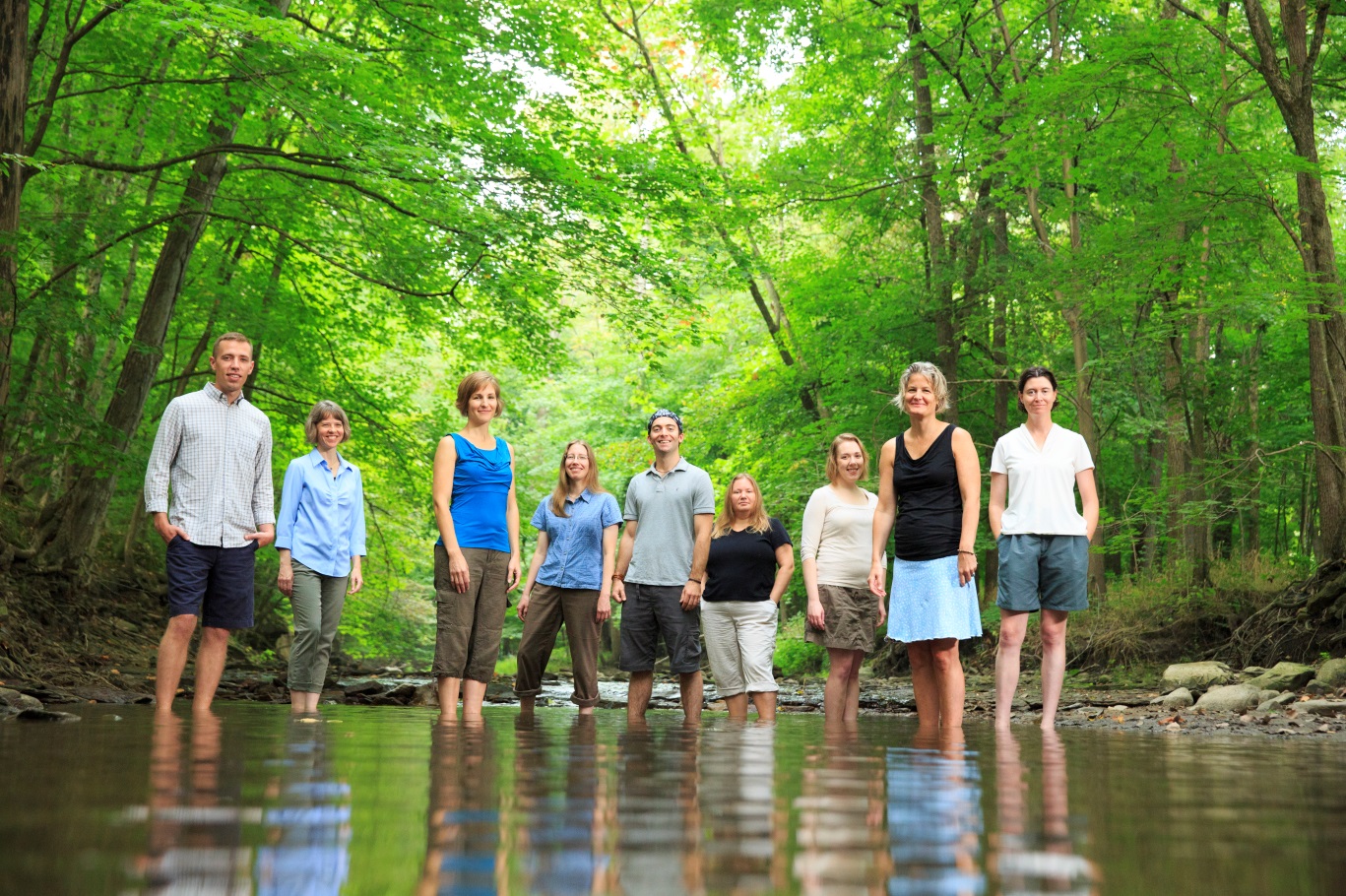 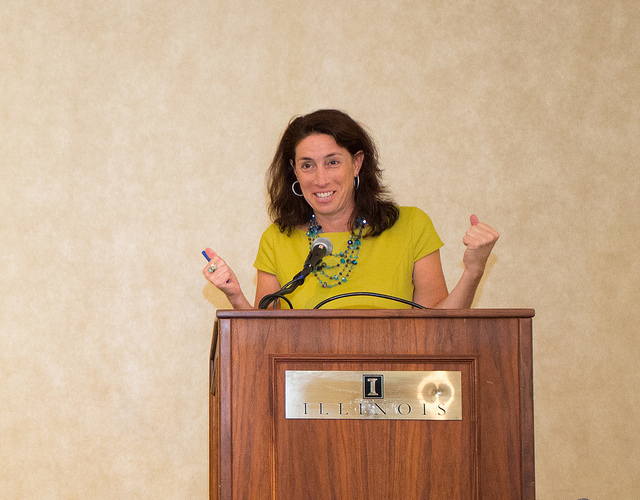 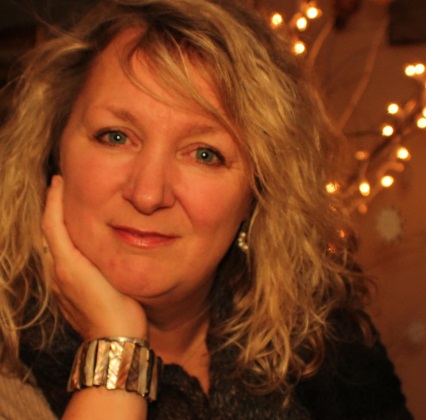 Carol Hays
E.D. 2015-Today
Jean Flemma
E.D. 2003-2007
Glynnis Collins E.D. 2008-2015
What’s in a Name?
1967 
Committee on Allerton Park 
established as a 501(c)(3)
 







1984
Committee on Allerton Park becomes 
Central States Education Center 


1998 
Central States Education Center becomes
1973
 Members from 
Committee on Allerton Park 
also form the
 Coalition on American Rivers 
as a 501(c)(4) 
 

1979 
Coalition on American Rivers becomes Central States Resource Center

 
2006
Coalition on American Rivers Discontinues
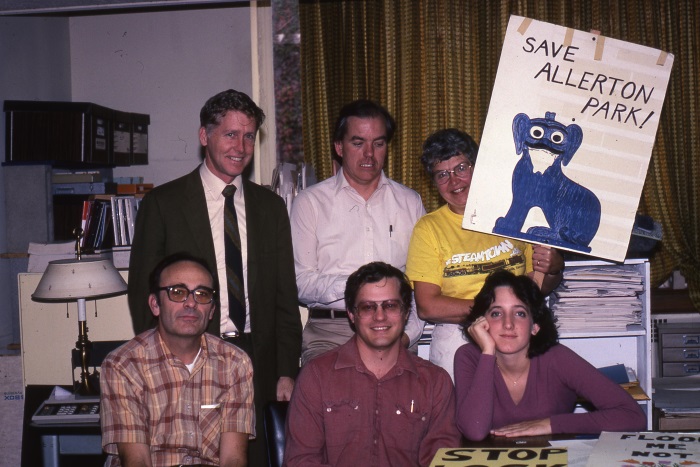 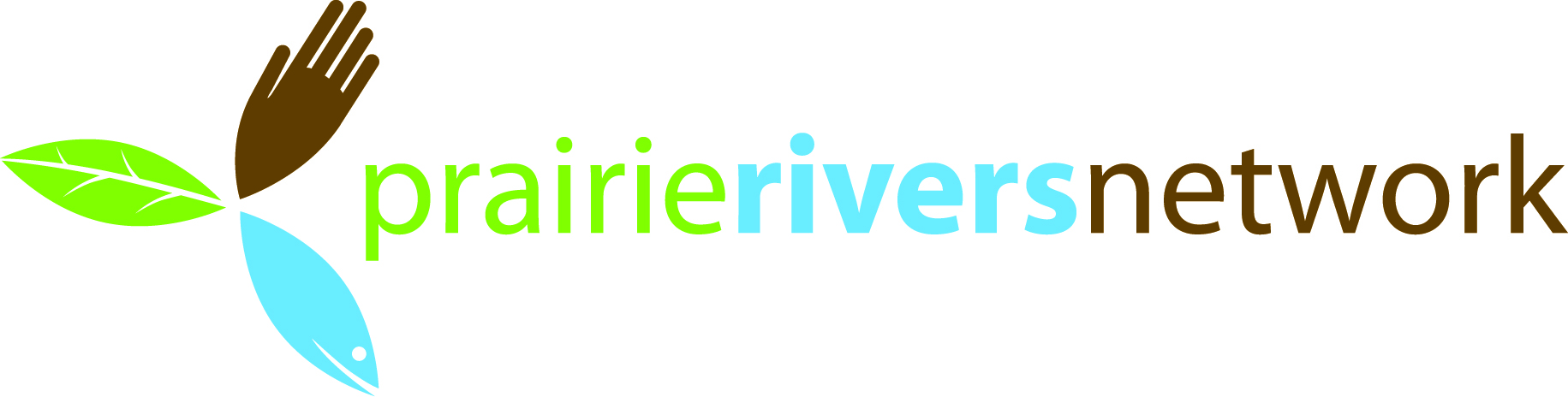